Getting Started with Medicare
[Speaker Notes: Presenter Notes 
This training module explains Medicare Program basics including Medicare Part A (Hospital Insurance), Medicare Part B (Medical Insurance), Medicare Supplement Insurance (Medigap), Medicare Advantage, Medicare drug coverage (Part D), the Health Insurance Marketplace®, Medicaid, other programs to help people with limited income and resources, and related resources. 
Disclaimer 
This training module was developed and approved by the Centers for Medicare & Medicaid Services (CMS), the federal agency that administers Medicare, Medicaid, the Children’s Health Insurance Program (CHIP), and the Health Insurance Marketplace®. 
The information in this module was correct as of March 2024. To check for an updated version, visit CMSnationaltrainingprogram.cms.gov. 
The CMS National Training Program provides this information as a resource for our partners. It isn’t a legal document or intended for press purposes. The press can contact the CMS Press Office at CMS.gov/newsroom/media-inquiries. Official Medicare Program legal guidance is contained in the relevant statutes, regulations, and rulings.
This communication was printed, published, or produced and disseminated at U.S. taxpayer expense.
Health Insurance Marketplace® is a registered service mark of the U.S. Department of Health & Human Services (HHS).]
Table of Contents
Lesson 1: What’s Medicare?.................................................................................4–27
Lesson 2: Original Medicare: Part A (Hospital Insurance) & Part B (Medical Insurance)..….……………………………………………….............28–46
Lesson 3: Medicare Supplement Insurance (Medigap) Policies...........................47–55
Lesson 4: Medicare Drug Coverage (Part D)........................................................56–69
Lesson 5: Medicare Advantage & Other Medicare Health Plans..........................70–84
Lesson 6: Medicare & the Health Insurance Marketplace®...................................85–90
Lesson 7: Help for People with Limited Income & Resources..............................91–100
Appendices:…………………………………………………………………………....101–104
Helpful Websites............................................................................................101
Key Points to Remember ..............................................................................102
Acronyms …………………………………………………………………………. 103–104
March 2024
Getting Started with Medicare
2
[Speaker Notes: Presenter Notes 
These materials are for trainers who are familiar with Medicare, and who use the information for their presentations. 
The module consists of 105 slides with speaker’s notes, and 12 check your knowledge questions. It takes about 75 minutes to present. Allow approximately 15 more minutes for discussion, questions, and answers. You should consider adding more time for additional activities you want to include.
Additional Materials Available 
Publications 
“Medicare & You” (Medicare.gov/publications/10050-Medicare-and-You.pdf) 
“Welcome to Medicare” package (automatically enrolled) (Medicare.gov/basics/forms-publications-mailings/mailings/signing-up/get-ready-for-medicare-package)  
“Welcome to Medicare” package (not automatically enrolled) (Medicare.gov/basics/forms-publications-mailings/mailings/signing-up/welcome-to-medicare-package) 
“Understanding Medicare Advantage & Medicare Drug Plan Enrollment Periods” (CMS Product No. 11219). Visit Medicare.gov/publications to review this publication.
Job Aids
Medicare Amounts (CMSnationaltrainingprogram.cms.gov/sites/default/files/shared/2024_Medicare%20Amounts_FINAL_508.pdf) 
Medicare card (CMSnationaltrainingprogram.cms.gov/sites/default/files/shared/2018-New-Medicare-Card.pdf)]
Session Objectives
At the end of this session, you’ll be able to:
Compare the parts of Medicare and coverage options 
Explain benefits and costs 
Compare Original Medicare and Medicare Advantage 
Discuss how Medicare Supplement Insurance (Medigap) policies and Medicare Advantage Plans are different 
Describe the Health Insurance Marketplace® and what people nearing Medicare eligibility need to know
Describe programs for people with limited income and resources
March 2024
Getting Started with Medicare
3
[Speaker Notes: Presenter Notes​
At the end of this session, you’ll be able to:
Compare the parts of Medicare and coverage options 
Explain benefits and costs 
Compare Original Medicare and Medicare Advantage 
Discuss how Medicare Supplement Insurance (Medigap) policies and Medicare Advantage Plans are different 
Describe the Health Insurance Marketplace® and what people nearing Medicare eligibility need to know
Describe programs for people with limited income and resources]
Lesson 1
What’s Medicare?
[Speaker Notes: Presenter Notes​
Lesson 1 explains the parts of Medicare, coverage options, automatic enrollment, and enrollment periods.]
Lesson 1 Objectives
At the end of this lesson, you’ll be able to:
Describe Medicare and who it’s for
Identify the parts of Medicare and explain coverage options
Explain automatic enrollment and how it works
Describe various enrollment periods you may use to join or switch plans
March 2024
Getting Started with Medicare
5
[Speaker Notes: Presenter Notes​
At the end of this lesson, you’ll be able to:
Describe Medicare and who it's for
Identify the parts of Medicare and explain coverage options
Explain how automatic enrollment works
Describe various enrollment periods you may use to join or switch plans]
Medicare
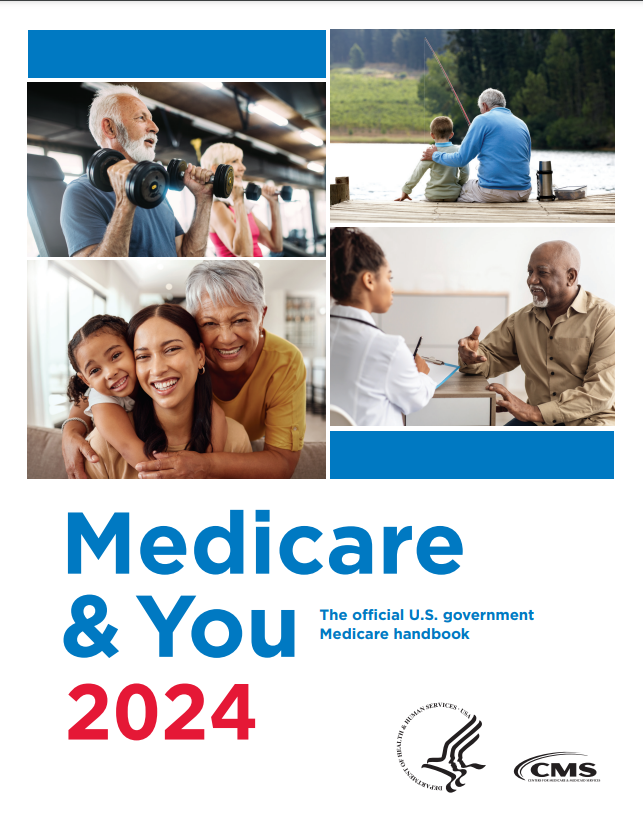 Health insurance for:
People 65 or older
Certain people who are under 65 with disabilities 
People of any age with End-Stage Renal Disease (ESRD) (permanent kidney failure requiring dialysis or a kidney transplant)
NOTE: To get Medicare you must be a U.S. citizen or lawfully present in the U.S. Must reside in the U.S. for 5 continuous years.
CMS Product No. 10050
March 2024
Getting Started with Medicare
6
[Speaker Notes: This slide has animation.
Presenter Notes​
Medicare is health insurance for:
People 65 or older.
Certain people who are under 65 with disabilities who have been getting Social Security Disability Insurance (SSDI) benefits for 24 months. Individuals with ALS (Amyotrophic Lateral Sclerosis, also called Lou Gehrig’s disease) who get SSDI benefits don’t have a 24-month waiting period.
People of any age with End-Stage Renal Disease (ESRD) (permanent kidney failure requiring dialysis or a kidney transplant). NOTE: If you have End-Stage Renal Disease (ESRD), you can choose either Original Medicare or a Medicare Advantage Plan when deciding how to get Medicare coverage. If you’re only eligible for Medicare because you have ESRD and you get a kidney transplant, your Medicare benefits will end 36 months after the transplant. For more information on ESRD, visit CMSnationaltrainingprogram.cms.gov/sites/default/files/shared/2023_Medicare%20for%20People%20with%20ESRD_508%20FINAL%204_NEW%20LOGO.pptx to review the “Medicare for People with End-Stage Renal Disease (ESRD)” training module.
A very small subset of people with an asbestos-related condition associated with a federally-declared environmental health hazard can also get Medicare. Currently, this only applies to people affected by a hazard in Libby, Montana.
People who immigrate to the U.S. may qualify for Medicare if they’re in a lawful status. Generally, they must have resided in the U.S. for 5 continuous years to get Medicare.
CMS mails the “Medicare & You” handbook (CMS Product No. 10050) pictured on the slide to individuals who are new to Medicare at the time they enroll, and to every household each year in the fall. Visit Medicare.gov/medicare-and-you to view and download it electronically. The handbook explains Medicare and provides information on Medicare health and drug plans.
For general Medicare enrollment information, visit CMS.gov/Research-Statistics-Data-and-Systems/Statistics-Trends-and-Reports/CMS-Fast-Facts/index. For more information on options for people with disabilities, visit CMSnationaltrainingprogram.cms.gov/sites/default/files/shared/2023_Medicare%20and%20Other%20Programs%20for%20People%20with%20Disabilities_508%20FINAL_2_NEW%20LOGO.pptx to review the “Medicare & Other Programs for People with Disabilities” training module.]
What Agencies Are Responsible for Medicare?
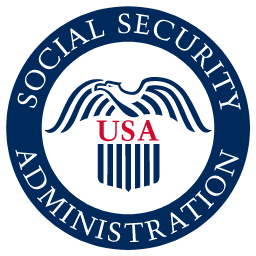 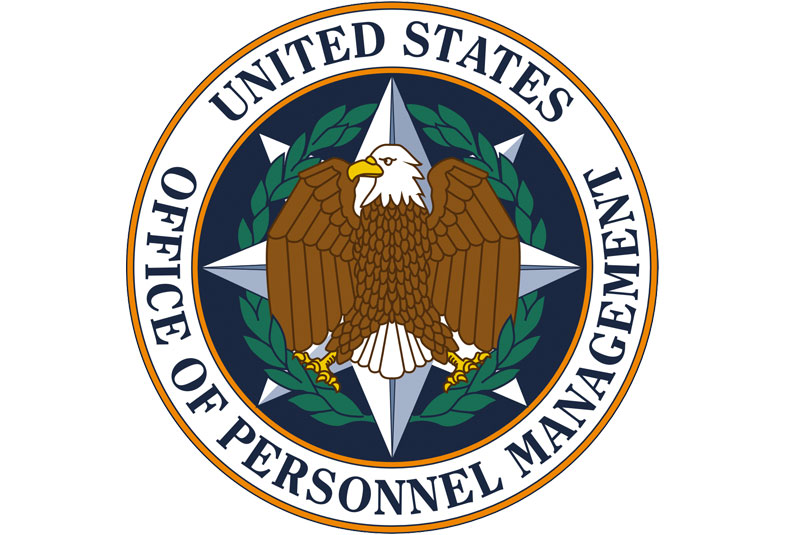 Social Security 
Enrolls most people in Medicare
Office of Personnel Management (OPM) Handles federal retirees’ premiums
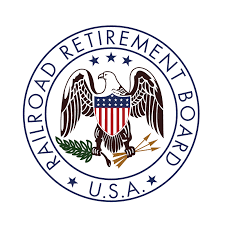 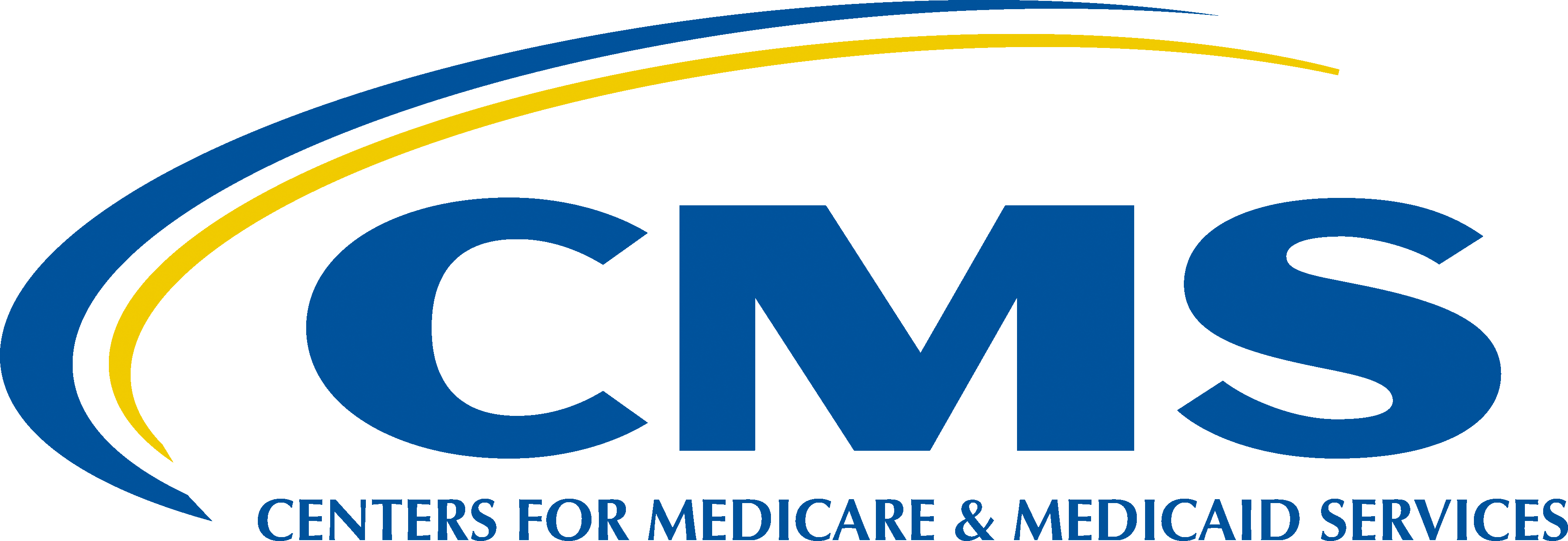 Railroad Retirement Board (RRB) Enrolls both railroad retirees and active employees in Medicare
Centers for Medicare & Medicaid Services (CMS) Forms Medicare policy and administers Medicare coverage, benefits, and payments
March 2024
Getting Started with Medicare
7
[Speaker Notes: This slide has animation.
Presenter Notes 
Social Security enrolls most people in Medicare.
The Railroad Retirement Board (RRB) enrolls both railroad retirees and active employees in Medicare.
Social Security and the RRB also determine the amounts of Medicare Part A (Hospital Insurance) (if you have to buy it) and Medicare Part B (Medical Insurance) premiums, late enrollment penalties (if applicable), and income-related monthly adjustment amounts (IRMAA).
The Office of Personnel Management (OPM) handles premiums for federal retirees. 
The Centers for Medicare & Medicaid Services (CMS) sets Medicare policies and determines an individual’s entitlement to benefits in consultation with Social Security. CMS also administers Medicare coverage, benefits, and payments.]
What Are the Parts of Medicare?
Part A (Hospital Insurance)
Part B (Medical Insurance)
Part D (Drug coverage)
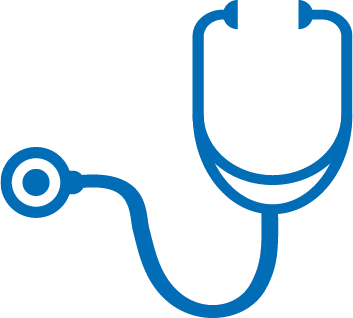 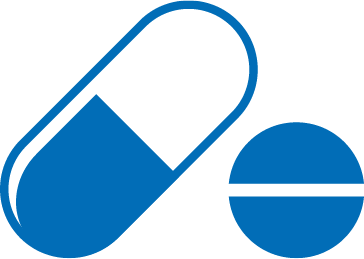 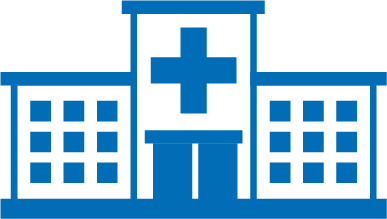 March 2024
Getting Started with Medicare
8
[Speaker Notes: This slide has animation.
Presenter Option: You may click on the URL to play the “Learn About the Parts of Medicare” video: Medicare.gov/basics/get-started-with-medicare/medicare-basics/parts-of-medicare for participants. 
Presenter Notes​
The parts of Medicare include:
Part A (Hospital Insurance) 
Part B (Medical Insurance) 
Part D (Medicare drug coverage)
More details about Part A, Part B, and Part D are in Lesson 2.]
Your Medicare Options
Original Medicare
Medicare Advantage (also known as Part C)
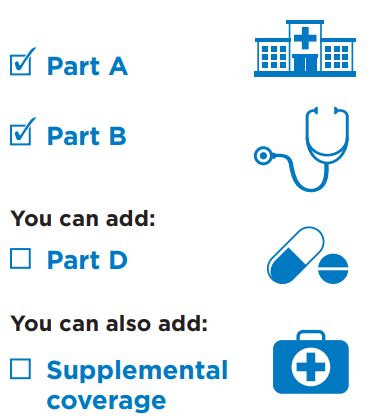 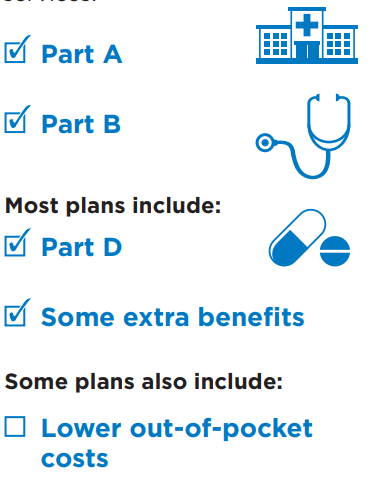 This includes Medicare Supplement Insurance (Medigap). Or, you can use coverage from a current or former employer or union, or Medicaid.
March 2024
Getting Started with Medicare
9
[Speaker Notes: Presenter Option: You may click on the URL to play the “Explore Your Medicare Coverage Options” video: https://www.youtube.com/watch?v=2ikOdAeZboY.  
Presenter Notes​
When you first sign up for Medicare, and during certain times of the year, you can choose how you get your Medicare coverage. There are 2 main ways to get Medicare:
Original Medicare
Medicare Advantage (also known as Part C)
Original Medicare
Coverage includes Medicare Part A and Part B. 
You can join a separate Medicare drug plan to get Medicare drug coverage (Part D). 
You can use any doctor or hospital that takes Medicare, anywhere in the U.S.
To help pay your out-of-pocket costs in Original Medicare (like your 20% coinsurance), you can also shop for and buy supplemental coverage. This includes Medicare Supplement Insurance (Medigap), which only works with Original Medicare. You can also use coverage from a current or former employer or union, or Medicaid. Medicaid is a joint federal and state program that helps with medical costs for some people with limited income and (in some cases) resources. It also offers benefits that Medicare doesn’t normally cover, like nursing home care and personal care services. The coinsurance is an amount you may be required to pay as your share of the cost for services after you pay any deductibles. Coinsurance is usually a percentage.
Medicare Advantage (also known as Part C)
A Medicare-approved plan from a private company that offers an alternative to Original Medicare for your health and drug coverage. These “bundled” plans include Part A, Part B, and usually Part D.
In many cases, you can only use doctors who are in the plan’s network.
In many cases, you may need to get approval from your plan before it covers certain drugs or services.
Plans may have lower or higher out-of-pocket costs than Original Medicare. You may also have an additional premium.
Plans may offer some extra benefits that Original Medicare doesn’t cover—like certain vision, hearing, and dental services. See Lesson 5 for more information on Medicare Advantage including supplemental benefits.]
Original Medicare vs. Medicare Advantage:Doctor & Hospital Choice
March 2024
Getting Started with Medicare
10
[Speaker Notes: Presenter Notes​
The chart lets you compare Original Medicare and Medicare Advantage Plans side-by-side. Let’s compare doctor and hospital choice:
Original Medicare 
You can use any doctor or hospital that takes Medicare, anywhere in the U.S.
In most cases, you don’t need a referral to use a specialist.
Medicare Advantage Plans 
In many cases, you can only use doctors and other providers who are in the plan’s network and service area (for non-emergency care). Some plans offer non-emergency coverage out of network, but typically at a higher cost. 	
You may need to get a referral to use a specialist.]
Original Medicare vs. Medicare Advantage:Cost
March 2024
Getting Started with Medicare
11
[Speaker Notes: Presenter Notes​
Let’s compare costs:
Original Medicare
For Part B-covered services, you usually pay 20% of the Medicare-approved amount after you meet your deductible. This amount is called your coinsurance. The deductible is the amount you must pay for health care or prescriptions before Original Medicare, your Medicare Advantage Plan, your Medicare drug plan or your other insurance begins to pay. 
You pay a premium (monthly payment) for Part B. If you choose to join a Medicare drug plan, you’ll pay a separate premium for your drug coverage (Part D). 
There’s no yearly limit on what you pay out of pocket, unless you have supplemental coverage—like Medicare Supplement Insurance (Medigap).
You can choose to buy Medigap to help pay your remaining out-of-pocket costs (like your 20% coinsurance). Or, you can use coverage from a current or former employer or union, or Medicaid.
Medicare Advantage Plans
Out-of-pocket costs vary—plans may have lower or higher out-of-pocket costs for certain services.
You pay the monthly Part B premium and may also have to pay the plan’s premium. Some plans may have a $0 premium and may help pay all or part of your Part B premium. Most plans include drug coverage (Part D).
Plans have a yearly limit on what you pay out of pocket for services Medicare Part A and Part B cover. Once you reach your plan’s limit, you’ll pay nothing for services Part A and Part B cover for the rest of the year.
You can’t buy Medigap.]
Original Medicare vs. Medicare Advantage:Coverage
March 2024
Getting Started with Medicare
12
[Speaker Notes: Presenter Notes​
Let’s compare coverage:
Original Medicare 
Covers most medically necessary services and supplies in hospitals, doctors’ offices, and other health care facilities. Original Medicare doesn’t cover some benefits like eye exams, most dental care, and routine exams.
You can join a separate Medicare drug plan to get drug coverage (Part D).
In most cases, you don’t need approval for Original Medicare to cover your services or supplies. 
Medicare Advantage Plans 
Must cover all medically necessary services that Original Medicare covers. 
May also offer some extra benefits that Original Medicare doesn’t cover—like certain vision, hearing, and dental services.
Medicare drug coverage (Part D) is included in most plans. In most types of Medicare Advantage Plans, you can’t join a separate Medicare drug plan.
In many cases, you may need to get approval from your plan before it covers certain services or supplies. 
In most situations, Medicare doesn’t pay for your hospital or medical bills if you're incarcerated. 
If you’re in the hospital as an outpatient and then are admitted as an inpatient, Part A coverage can be retroactive up to 3 days.]
Original Medicare vs. Medicare Advantage:Foreign Travel
NOTE: Medicare may pay for inpatient hospital, doctor, and ambulance services you get in a foreign country in rare cases.
March 2024
Getting Started with Medicare
13
[Speaker Notes: Presenter Notes​
Let’s compare foreign travel:
Original Medicare generally doesn’t cover medical care outside the U.S. You may be able to buy a Medicare Supplement Insurance (Medigap) policy that covers emergency care outside the U.S. The 50 states, the District of Columbia, Puerto Rico, the U.S. Virgin Islands, Guam, the Northern Mariana Islands, and American Samoa are considered part of the U.S. Anywhere else is considered outside the U.S.
Medicare Advantage Plans generally don’t cover medical care outside the U.S. Some plans may offer a supplemental benefit that covers emergency and urgently needed services when traveling outside the U.S. 
Medicare may pay for inpatient hospital, doctor, and ambulance services you get in a foreign country in these rare cases:
You're in the U.S. when a medical emergency occurs, and the foreign hospital is closer than the nearest U.S. hospital that can treat your medical condition.
You're traveling through Canada without unreasonable delay by the most direct route between Alaska and another U.S state when a medical emergency occurs, and the Canadian hospital is closer than the nearest U.S. hospital that can treat the emergency.
You live in the U.S. and the foreign hospital is closer to your home than the nearest U.S. hospital that can treat your medical condition, regardless of whether an emergency exists.
Medicare may cover medically necessary ambulance transportation to a foreign hospital only with admission for medically necessary covered inpatient hospital services.
Source: Medicare.gov/coverage/travel-outside-the-u.s.]
Automatic Enrollment: Medicare Part A & Part B
Enrollment is automatic for people who:
Get Social Security or RRB Benefits
Are under 65 and have a disability
Look for your “Get Ready for Medicare” package
Mailed 3 months before:
Your 65th birthday
Your 25th month of disability benefits
Includes a letter, booklet, and Medicare card
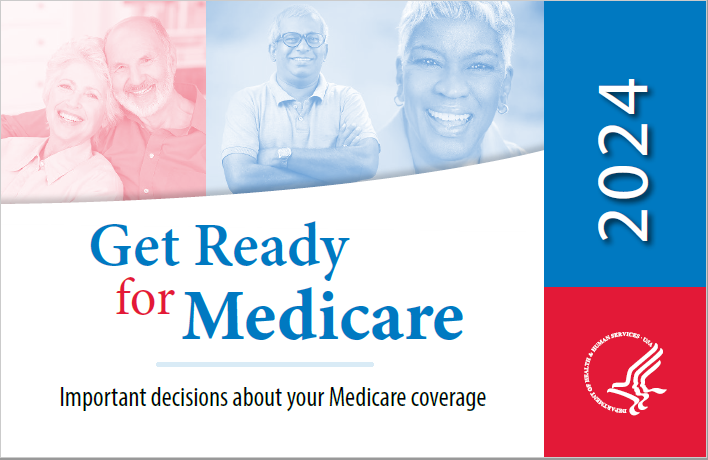 March 2024
Getting Started with Medicare
14
[Speaker Notes: This slide has animation.
Presenter Notes​
If you’re already getting Social Security or RRB benefits during your Initial Enrollment Period (IEP) (for example, you get retirement benefits at least 4 months before you turn 65), you’ll be automatically enrolled in Part A and Part B. You’ll get a “Get Ready for Medicare” letter, booklet, and a red, white, and blue Medicare card 3 months before your 65th birthday (coverage begins the 1st day of the month you turn 65). 
If you’re under 65 and have a disability, you’ll automatically get Part A and Part B after you get disability benefits from Social Security or certain disability benefits from the RRB for 24 months. You’ll get your “Get Ready for Medicare” package, which includes your red, white, and blue Medicare card and other information in the mail, 3 months before your 25th month of disability benefits (coverage begins your 25th month of disability benefits). If you have ALS, you’ll automatically get Part A and Part B the month your Social Security disability benefits begin.
NOTE: If you live in Puerto Rico and get benefits from Social Security or the RRB, you’ll automatically get Part A the 1st day of the month you turn 65, or after you get disability benefits for 24 months. However, if you want Part B, you’ll need to sign up for it. If you don’t sign up for Part B when you’re first eligible, you may have to pay a late enrollment penalty for as long as you have Part B. Visit SSA.gov or RRB.gov for help. 
“Get Ready for Medicare,” is pictured on this page. Visit Medicare.gov/basics/forms-publications-mailings/mailings/signing-up/get-ready-for-medicare-package to download a copy of the letter and booklet.]
Some People Must Take Action to Sign Up for Medicare
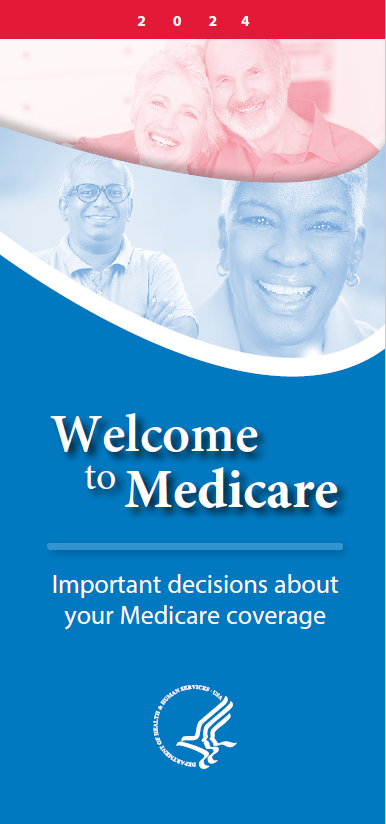 To apply for Medicare 3 months before you turn 65, contact Social Security at SSA.gov.
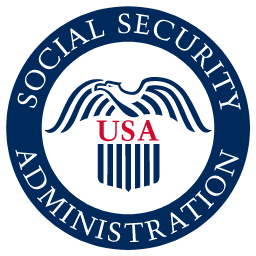 If you retired from a railroad, contact your local Railroad Retirement Board at 
1-877-772-5772; TTY: 1-312-751-4701
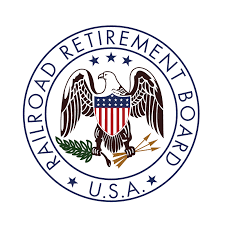 NOTE: The age for full Social Security retirement benefits is increasing. Medicare eligibility age is still 65.
March 2024
Getting Started with Medicare
15
[Speaker Notes: This slide has animation.
Presenter Notes​
If you aren’t getting Social Security or RRB benefits at least 4 months before you turn 65 (for instance, because you’re still working), you’ll need to sign up for Part A (even if you’re eligible to get Part A premium free (don’t need to pay a premium)) and Part B. To avoid a delay in coverage, you should contact Social Security to apply for Medicare 3 months before you turn 65. If you worked for a railroad, contact the RRB to sign up. You don’t have to be retired to get Medicare. 
You can sign up online at SSA.gov or call 1-800-722-1213 (TTY users can call 1-800-325-0778), or make an appointment at your local Social Security office. To find your local office, visit SSA.gov/locator. You can sign up for and get Social Security retirement benefits as early as 62, but the benefit amount will be lower than your full retirement benefit amount. Your benefit amount will be reduced based on the number of months you get benefits before you reach your full retirement age. 
The full retirement age for Social Security benefits is increasing. For many years, the full retirement age was 65. However, beginning with people born in 1938 or later, that age gradually increases until it reaches 67 for people born after 1959. You can calculate your age for collecting full Social Security retirement benefits at SSA.gov/retirement/ageincrease.
For more information, visit SSA.gov/pubs/EN-05-10035.pdf. 
NOTE: If you sign up for Part A and Part B, Medicare will send you a “Welcome to Medicare” package—about 2 weeks after you apply. The package includes a letter, booklet, and your red, white, and blue Medicare card. The package will also provide your coverage start date (which is on the enclosed Medicare card as well). The letter and booklet both explain important decisions you need to make. 
“Welcome to Medicare,” is pictured on this page. Visit Medicare.gov/basics/forms-publications-mailings/mailings/signing-up/welcome-to-medicare-package to download a copy of the letter and booklet.

Source: SSA.gov/benefits/retirement/planner/applying2]
Your Medicare Card
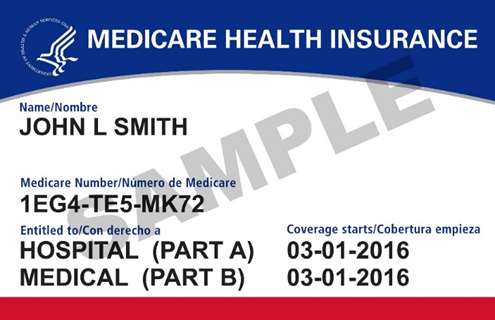 Lists Medicare Part A (shown as HOSPITAL), Part B (shown as MEDICAL) along with the date your coverage begins
To accept Part B, keep your card (and carry it when you’re away from home) 
To refuse Part B, follow the instructions in the “Get Ready for Medicare” booklet
Need a replacement card?
Visit Medicare.gov/account to log into your secure Medicare account and print an official copy 
Call 1-800-MEDICARE (1-800-633-4227) (TTY: 1-877-486-2048)
March 2024
Getting Started with Medicare
16
[Speaker Notes: This slide has animation
Presenter Notes​
Your Medicare card lists Medicare Part A (shown as HOSPITAL), and/or Part B (shown as MEDICAL), or both. It also lists the date your coverage begins. Your card has a Medicare Number that’s unique to you—it’s not your Social Security Number. It's a unique combination of letters and numbers—the letters S, L, O, I, B, and Z are never used. This helps to protect your identity. 
If you get your Medicare card and don’t want Part B, follow the directions in the “Get Ready for Medicare” package and return the card. Medicare will send you another card that shows you only have Part A coverage.
If you’re in Original Medicare, you use your red, white, and blue Medicare card when you get health care services. If you join a Medicare Advantage Plan, your plan will give you a different card to use when you get health care services and supplies. Your Medicare Advantage Plan ID card is your main card for Medicare. However, you may also be asked to show your Original Medicare card, so you should carry this card too. 
Only give your Medicare Number to doctors, pharmacists, other health care providers, your insurers, or people you trust to work with Medicare on your behalf. If you forget your card, you, your doctor, or other health care provider may be able to use the secure Medicare Administrative Contractor (MAC) portal to look up your Medicare Number online. If you have a Medicare account, you can get your Medicare Number, print an official copy of your Medicare card, or order an official copy of your Medicare card by logging into it at Medicare.gov/account. You can also call 1-800-MEDICARE (1-800-633-4227) to request a replacement. TTY users can call 1-877-486-2048.]
When to Sign Up or Make Changes to Your Medicare Coverage
If you don’t already have Medicare:
Initial Enrollment Period (IEP)
Special Enrollment Period (SEP)
General Enrollment Period (GEP)
If you already have Medicare and want to change how you get your coverage:
Open Enrollment Period (OEP)
Medicare Advantage OEP
Open Enrollment Period for Institutionalized Individual (OEPI)
Special Enrollment Period (SEP) (in certain circumstances)
March 2024
Getting Started with Medicare
17
[Speaker Notes: This slide has animation.
Presenter Notes​
If you don’t already have Medicare:
Generally, your first opportunity to sign up for Medicare Part A and/or Part B is during your IEP—7-month period that begins 3 months before the month you turn 65 and ends 3 months after the month you turn 65. 
After your IEP is over, you may have a chance to sign up for Medicare during a Special Enrollment Period (SEP). For example, if you didn’t sign up for Part B (or Part A if you have to buy it) when you were first eligible because you have group health plan coverage based on current employment (your own, a spouse’s, or a family member’s if you have a disability).
If you have to pay for Part A but don’t sign up for it and/or don’t sign up for Part B (for which you must pay premiums) during your IEP and you don’t qualify for an SEP, you can sign up during the General Enrollment Period (GEP) from January 1–March 31 each year. You may have to pay a higher Part A and/or Part B premium for late enrollment
If you already have Medicare and want to change how you get your coverage:
You can join, switch, or drop your health or drug plan coverage during the Open Enrollment Period (OEP), the Medicare Advantage OEP for individuals enrolled in Medicare Advantage Plans, Open Enrollment Period for Institutionalized Individuals (OEPI), or in certain circumstances, during an SEP.
Signing up for Medicare or changing how you get your Medicare are important decisions. These actions must be done timely to avoid late enrollment penalties and to be sure you get the coverage you need when you need it. Enrollment periods are explained on the following slides.]
Initial Enrollment Period (IEP)
7-Month Period
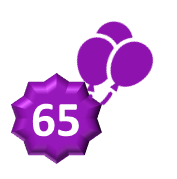 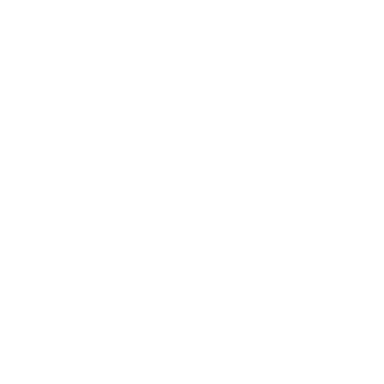 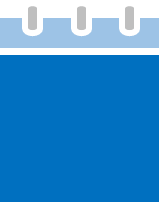 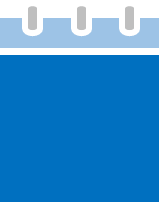 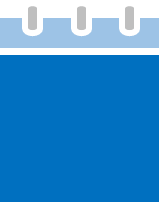 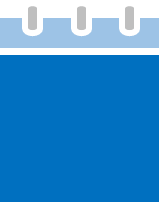 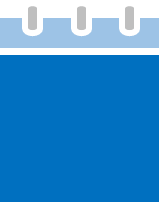 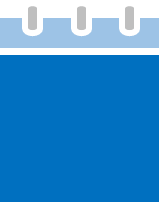 MONTH
1
MONTH
1
Birthday
MONTH
MONTH
3
MONTH
3
MONTH
2
MONTH
2
If you sign up for Part A and/or Part B before you turn 65, your coverage starts the 1st day of your birthday month.
If you sign up the month you turn 65 or during the last 3 months of your IEP, your coverage begins the 1st day of the month after you sign up.
If you’re under 65 and have a disability, you’ll automatically get Part A and Part B after getting 24 months of disability benefits, either from Social Security or certain disability benefits from the RRB.
NOTE: Your 6-month Medigap Open Enrollment Period (OEP) begins the month you’re 65 or older and enrolled in Part B (must also have Part A) and lasts at least 6 months (may be longer in your state).
March 2024
Getting Started with Medicare
18
[Speaker Notes: This slide has animation.
Presenter Option: You may click on the URLs below to play the 2 videos:
“Understanding Your Medicare Initial Enrollment Period” Medicare.gov/basics/get-started-with-medicare/sign-up/when-does-medicare-coverage-start
“Explaining the Medicare Part B Late Enrollment Penalty” Medicare.gov/basics/costs/medicare-costs/avoid-penalties 
Presenter Notes​
If you’re close to 65, but not getting Social Security or RRB benefits at least 4 months before your turn 65, you’ll need to sign up for Part A and Part B. 
You can first sign up for Part A and/or Part B during your IEP. This is the 7-month period that begins 3 months before the month you turn 65 and ends 3 months after the month you turn 65. 
If you sign up for Part A and/or Part B during the first 3 months of your IEP, in most cases, your coverage begins the 1st day of your birthday month. However, if your birthday is on the 1st day of the month, your coverage starts the 1st day of the prior month. 
If you sign up and are paying for Part A and/or Part B the month you turn 65 or during the last 3 months of your IEP, your coverage starts the 1st day of the month after you sign up.
If you're eligible for premium-free Part A, you can sign up for Part A once your IEP begins (3 months before you turn 65) and any month afterward. If you have to buy Part A, you can only sign up during a valid enrollment period.
If you don’t sign up for Part B (or Part A if you have to buy it) during your IEP, you may have to pay a late enrollment penalty if you sign up later. For Part B, you’ll pay a lifetime penalty.
NOTE: Your 6-month Medigap Open Enrollment Period (OEP) begins the month you’re 65 or older and enrolled in Part B (must also have Part A) and lasts at least 6 months (may be longerin your state).  Medigap is covered in more detail in Lesson 3.]
Special Enrollment Period (SEP)
Continues for 8 Months after GHP Coverage Ends
Starts after Medicare IEP if you have GHP coverage based on current employment
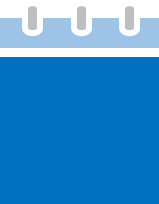 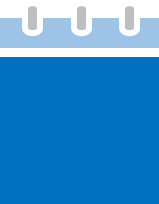 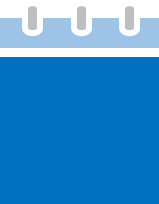 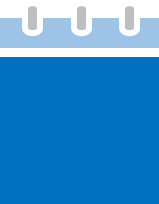 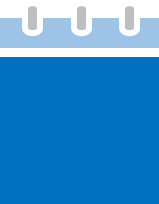 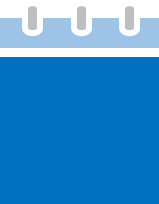 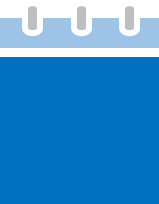 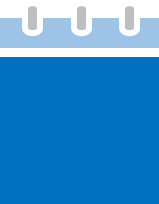 MONTH
4
MONTH
5
MONTH
6
MONTH
7
MONTH
8
MONTH
2
MONTH
3
MONTH
1
You can sign up for Part A (if you have to pay for it) and/or Part B:
Anytime you’re still covered by the GHP
During the 8-month period that begins the month after the employment ends or the coverage ends
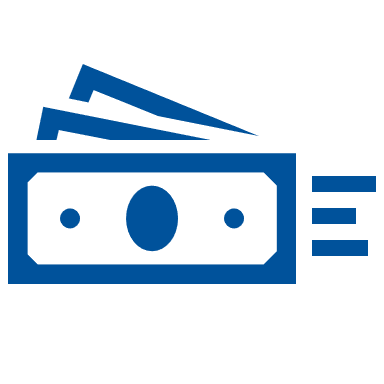 Usually, no late enrollment penalties
NOTE: You have 6 months from the Part B effective date to buy a Medigap policy (must have Part A and Part B).
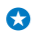 March 2024
Getting Started with Medicare
19
[Speaker Notes: This slide has animation.
Presenter Notes​
If you or your spouse are still working, have a group health plan (GHP) (a health plan offered by an employer or employee organization that provides health coverage to employees and their families), and didn’t sign up for Part B (or Part A if you have to pay for it) during your IEP, you may be able to sign up during an SEP. An SEP allows you to sign up after your IEP and not wait for the GEP. If eligible, you usually won’t have to pay a late enrollment penalty, but this SEP is limited.
If you're 65 or older, your GHP coverage must be based on your own or your spouse’s current employment. If you have Medicare based on disability, you can also have GHP coverage based on a family member’s current employment. NOTE: If you have a disability, and the GHP coverage is based on a family member’s current employment (other than your spouse), the employer offering the GHP must have 100 or more employees for you to get a SEP. It's important to note that COBRA (Consolidated Omnibus Budget Reconciliation Act) coverage, coverage through a retiree health plan, Veterans Affairs (VA) coverage, and individual health coverage (like through the Health Insurance Marketplace®) aren’t considered coverage based on current employment.
You can sign up for Part A (if you have to pay for it) and/or Part B:
Anytime you’re still covered by the GHP.
During the 8-month period that begins the month after the employment ends or the coverage ends, whichever happens first.
If you sign up for Medicare during your SEP, you can join a Medicare Advantage Plan (must have Part A and Part B) and a drug plan (if you have Part A and/or Part B).
If you don’t sign up for Medicare during the SEP, you'll have to wait until the next GEP to sign up, you’ll have a gap in your coverage, and you may have to pay a penalty. If you’re entitled to “premium-free” Part A, you can sign up any time after you qualify for Medicare. 
This SEP doesn’t apply if you qualify for Medicare based on ESRD, or you’re still in your IEP.
If you have Part A, but delayed getting Part B, your Medigap OEP starts when your Part B coverage starts. You can buy a Medigap policy during the 6 months after your Part B effective date. You must have both Part A and Part B to buy a Medigap policy.
For more information about this SEP and special situation SEPs, visit Medicare.gov/basics/get-started-with-medicare/sign-up/when-does-medicare-coverage-start.]
General Enrollment Period (GEP)
3-Month GEP each year
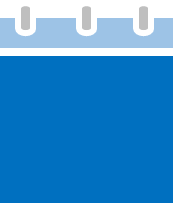 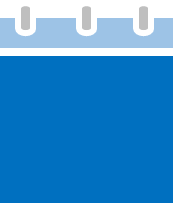 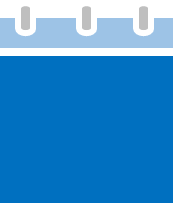 Coverage
begins the 1st day of the month after you sign up
STARTS
Jan 1
ENDS
Mar 31
CONTINUES
Feb
You can sign up for:
Part A (if you have to buy it)
Part B
Part D (when you sign up for Part B)
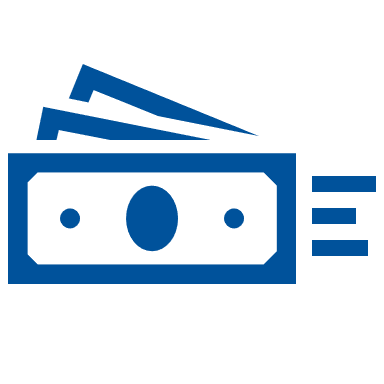 May have late enrollment penalties
March 2024
Getting Started with Medicare
20
[Speaker Notes: This slide has animation.
Presenter Notes​
If you didn’t sign up for Part B (or Part A if you have to buy it) during your IEP, and you don’t qualify for a SEP, you can sign up during the GEP from January 1–March 31 each year. Your coverage starts the 1st day of the month after you sign up. You may have to pay a higher Part A and/or Part B premium for late enrollment. For most people who don’t sign up during their IEP or SEP, this is their only chance to sign up. In addition, if more than 12 months have passed since you qualified for Part B (or Part A, if you have to buy it), you'll likely have to pay a late enrollment penalty that’s added to your monthly Part B premium (or Part A, if you have to buy it). In most cases, you’ll have to pay this penalty for as long as you have Part B. However, if you delayed Part B (or Part A, if you have to buy it) because you or your spouse were still working and had GHP coverage, you won’t have a late enrollment penalty and you may be able to sign up during a SEP. The SEP special circumstances will be discussed in more detail later in this lesson. 
If you delayed your enrollment in Part B, you must complete the “Application for Enrollment in Medicare Part B (Medical Insurance)” form (Form CMS-40B, CMS.gov/Medicare/CMS-Forms/CMS-Forms/Downloads/CMS40B-E.pdf) and submit it to your local Social Security office. If you sign up during a SEP, include the “Request for Employment Information” form (Form CMS-L564, CMS.gov/Medicare/CMS-Forms/CMS-Forms/Downloads/CMS-L564E.pdf) with your Part B application. You must complete Section A, and your employer must complete Section B on the form. 
CMS sends the “Sign Up for Part B” GEP package (Medicare.gov/basics/forms-publications-mailings/mailings/signing-up/sign-up-for-part-b-package) to those who didn’t sign up for, dropped, or lost Part B in the past year. The package notifies people of the chance to sign up for Part B during the GEP. It includes a letter and booklet. The package explains how to sign up for Part B, the risks for delaying enrollment, and describes other decisions you may need to make about your Medicare coverage. 
If you have Part A and sign up for Part B during a GEP, you can join a Medicare Advantage Plan (with or without drug coverage) 3 months immediately before you’re first entitled to get Part A and Part B until the last day of the month before your entitlement to both Part A and Part B. Your coverage will start the same day as when your Part B coverage starts.
As of January 1, 2024, if you have to pay for Part A, and you sign up for Part B during the GEP, you can also join a Medicare drug plan when you sign up for Part B. You’ll have 2 months after signing up for Part B to join a drug plan. Your drug coverage will start the month after the plan gets your request to join.]
Yearly Open Enrollment Period (OEP) for People with Medicare
7-Week Period
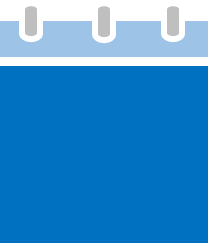 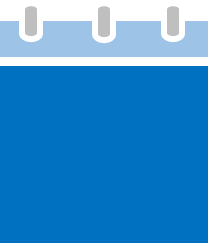 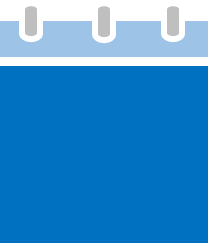 Coverage
Begins
Jan 1
STARTS
Oct 15
CONTINUES
Nov
ENDS
Dec 7
7-week period each year where you can join, drop, or switch Medicare Advantage Plans or Medicare drug plans 
This is a time to review health and drug plan choices
March 2024
Getting Started with Medicare
21
[Speaker Notes: This slide has animation.
Presenter Notes​
If you already have Medicare, the OEP allows you the opportunity to review your choices and pick the Medicare health and/or drug plan that works best for you. 
Open Enrollment starts on October 15 and ends December 7 each year.
This gives you a full 7 weeks to compare and make decisions and helps ensure that you’ll have essential plan materials and membership cards in hand on January 1, when your new coverage starts.]
Medicare Advantage Open Enrollment Period
OR
You can:
Switch to another Medicare Advantage Plan, with or without drug coverage 
Drop your Medicare Advantage Plan and return to Original Medicare. If you do: 
You can join a Medicare drug plan
Coverage begins the 1st of the month after you join the plan
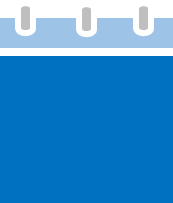 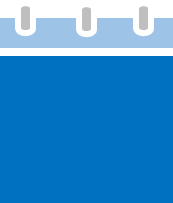 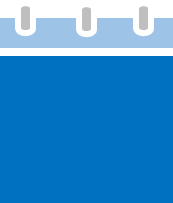 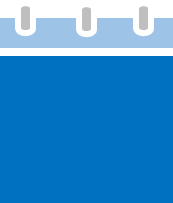 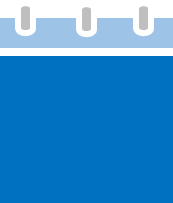 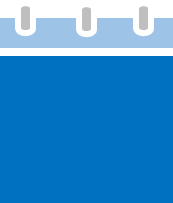 ENDS
Mar 31
CONTINUES
Feb
STARTS
Jan 1
MONTH
2
MONTH
3
MONTH
1
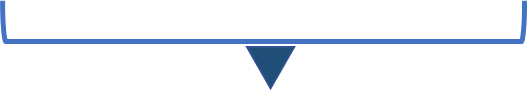 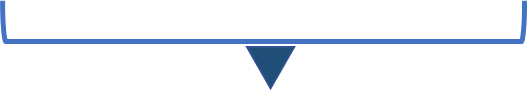 Annual Medicare Advantage OEP
January 1–March 31
Newly Eligible Medicare Advantage OEP
1st 3 months of entitlement to Medicare Part A and Part B
NOTE: You need to be in a Medicare Advantage Plan to use this enrollment period.
March 2024
Getting Started with Medicare
22
[Speaker Notes: This slide has animation.
Presenter Notes​
The Medicare Advantage Open Enrollment Period (OEP) is from January 1–March 31 each year. Your coverage begins the 1st day of the month after you join a plan. You must be enrolled in a Medicare Advantage Plan (at any time) during the first 3 months of the year to use this enrollment period.
Between January 1–March 31 each year, you can make these changes during the Medicare Advantage OEP:
If you’re in a Medicare Advantage Plan (with or without drug coverage), you can switch to another Medicare Advantage Plan (with or without drug coverage).
You can drop your Medicare Advantage Plan and return to Original Medicare. You’ll also be able to join a drug plan. (There’s a coordinating Part D SEP).
During this period, you can’t:
Switch from Original Medicare to a Medicare Advantage Plan. 
Join a drug plan if you’re in Original Medicare. 
Switch from one drug plan to another if you’re in Original Medicare.
You can only make one change during the Medicare Advantage OEP, and any changes you make will be effective the 1st of the month after the plan gets your request. 
You can also use the Medicare Advantage OEP if you have Part A and Part B for the first time and you’re enrolled in a Medicare Advantage Plan during the first 3 months of becoming eligible. The Medicare Advantage OEP starts when you first get Part A and Part B and ends on the last day of the 3rd month of your Medicare coverage. 
If you’re returning to Original Medicare and joining a drug plan, you don’t need to contact your Medicare Advantage Plan to disenroll. You’ll be automatically disenrolled when you join the drug plan.]
Open Enrollment Period for Institutionalized Individuals (OEPI)
A Part D SEP will be provided to an individual who moves into, resides in, or moves out of an institution.
The OEPI ends 2 months after the month the individual moves out of the institution. 
An individual using the OEPI to disenroll from a Medicare Advantage Plan that includes Part D benefits plan is eligible for an SEP to request enrollment in a Part D plan. The SEP:
Begins with the month the individual requests disenrollment from the Medicare Advantage Plan, and 
Ends on the last day of the 2nd month following the month Medicare Advantage enrollment ended.
March 2024
Getting Started with Medicare
23
[Speaker Notes: Presenter Notes
The Open Enrollment Period for Institutionalized Individuals (OEPI) is continuous for eligible individuals. An institutionalized individual is an individual who moves into, resides in, or moves out of an institution (like a nursing home). Your chance to join, switch, or drop coverage lasts as long as you live in the institution and for 2 full months after the month you leave the institution. 
Special Note for SNP enrollment: In addition, the OEPI is available for individuals who meet the definition of “institutionalized” to enroll in or disenroll from a Medicare Advantage SNP for institutionalized individuals. 
A Medicare Advantage eligible institutionalized individual can make an unlimited number of Medicare Advantage enrollment requests during the OEPI. A Medicare Advantage organization is not required to accept requests to enroll into its plan during the OEPI, but if it is open for these enrollment requests, it must accept all OEPI requests to enroll into the plan. 
Since the OEPI is continuous for eligible individuals, Original Medicare is also open continuously. Therefore, Medicare Advantage organizations must accept requests for disenrollment from their Medicare Advantage Plans during the OEPI whether or not the Medicare Advantage Plan is open to accept enrollment. Please note the definition of “institution” here differs from that used in determining when an institutionalized full-benefit dual eligible qualifies for the low-income subsidy copayment level of zero.
An individual using the OEPI to disenroll from a Medicare Advantage Plan that includes Part D benefits plan is eligible for a SEP to request enrollment in a Part D plan. The SEP begins with the month the individual requests disenrollment from the Medicare Advantage Plan and ends on the last day of the 2nd month following the month Medicare Advantage enrollment ended.
A Part D SEP will be provided to an individual who moves into, resides in, or moves out of an institution. The individual will have an SEP for up to 2 months after he/she moves out of the facility. This SEP permits an individual to enroll in, or disenroll from, a Part D plan. The effective date is the 1st day of the month following the month in which the enrollment/disenrollment request is received, but not prior to the month residency begins. 
42 CFR 422.62(a)(4): eCFR.gov/current/title-42/chapter-IV/subchapter-B/part-422/subpart-B#p-422.62(a)(4)
Source: 42 CFR 423.38(c)(15): eCFR.gov/current/title-42/chapter-IV/subchapter-B/part-423/subpart-B#p-423.38(c)(15)
42 CFR 423.38(c)(25): eCFR.gov/current/title-42/chapter-IV/subchapter-B/part-423/subpart-B#p-423.38(c)(25)]
Special Enrollment Periods (SEP): Exceptional Situations
People may qualify for one of the SEPs if:
They’re impacted by an emergency or disaster
They were formerly incarcerated
They get inaccurate or misleading information from their health plan or employer
They lose Medicaid coverage
They experience other exceptional conditions
If you sign up for Part A and/or Part B because of an exceptional situation:
You’ll have 2 months to join a Medicare Advantage Plan (with or without drug coverage) or a Medicare drug plan (Part D)
Your coverage will start the 1st day of the month after the plan gets your request to join
March 2024
Getting Started with Medicare
24
[Speaker Notes: Presenter Notes
There are other circumstances where you may be able to sign up for Medicare during an SEP. You may be eligible if you miss an enrollment period because of certain exceptional circumstances, like:
Being impacted by a natural disaster or an emergency. The SEP also applies if the disaster or emergency takes place where the individual’s authorized representative, legal guardian, or person who makes health care decisions on their behalf resides. Coverage begins the month after the month of enrollment.
Incarceration. This SEP allows people to sign up after they’re released from incarceration. This SEP starts the day the person is released from custody and ends the last day of the 12th month after they’re released. Coverage starts the month after the person signs up. In some cases, the person can choose to begin coverage up to 6 months in the past. If they choose to start coverage in the past, they must pay Medicare premiums back to their coverage start date.
Employer or health plan error. This SEP is for people who missed a chance to sign up because they got inaccurate or misleading information from their health plan or employer on or after January 1, 2024. The SEP lasts for 6 months after the person notifies Social Security that they got inaccurate or misleading information. If the beneficiary doesn’t have documentation of the misinformation, they can submit a written attestation. Coverage starts the month after the person signs up.
Losing Medicaid coverage. This SEP allows people to sign up if they lose Medicaid on or after January 1, 2024. The SEP starts the day the person is notified their Medicaid coverage is ending and lasts for 6 months after their Medicaid coverage ends. Coverage starts the month after the person signs up, or the date their Medicaid coverage ends, whichever they choose. If someone chooses to start coverage in the past, they must pay Medicare premiums back to their coverage start date.
Other circumstances outside of your control. On a case‐by‐case basis, this SEP allows people to sign up when circumstances beyond their control prevented them from signing up during the IEP, GEP, or other SEPs. The SEP begins when Social Security decides the person qualifies and ends at least 6 months later. Coverage starts the month after the person signs up.  
As of January 1, 2024, if you sign up for Part A and/or Part B during an SEP because of an exceptional situation, you’ll have 2 months to join a Medicare Advantage Plan (with or without drug coverage) or a Medicare drug plan (Part D). Your coverage will start the 1st day of the month after the plan gets your request to join. There is no late enrollment penalty if you are eligible for an SEP because of an exceptional situation.
For more information, visit Medicare.gov or call 1-800-MEDICARE (1-800-633-4227). TTY users can call 1-877-486-2048.
Resources:
CMS.gov/newsroom/fact-sheets/implementing-certain-provisions-consolidated-appropriations-act-2021-and-other-revisions-medicare-2
Federalregister.gov/public-inspection/2022-23407/medicare-program-implementing-certain-provisions-of-the-consolidated-appropriations-act-2021-and]
Medicare Advantage & Part D Special Enrollment Periods (SEPs)
You may have an SEP if you:
Leave or lose employer or union coverage
Move out of your plan’s service area
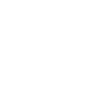 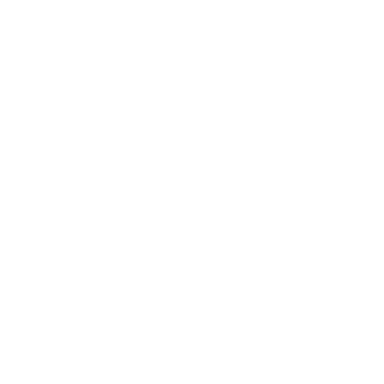 Want to enroll in a 5-Star Plan
Have Medicaid and Medicare or qualify for a low-income subsidy
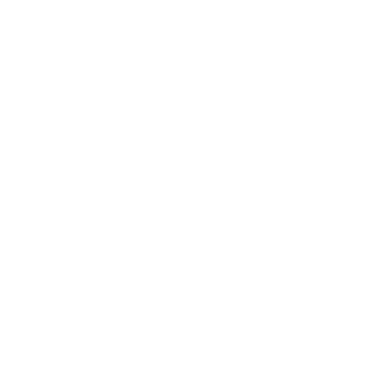 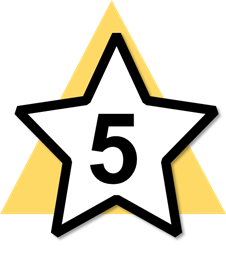 Are sent a retroactive notice of Medicare entitlement
Are in a plan that leaves Medicare or reduces its service area
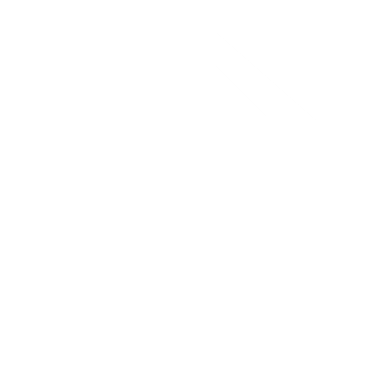 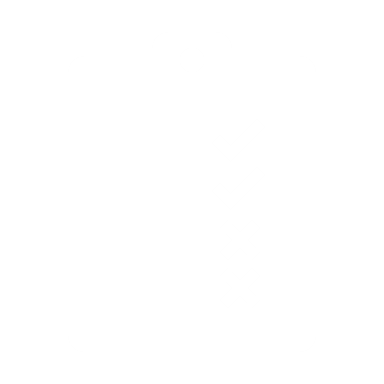 March 2024
Getting Started with Medicare
25
[Speaker Notes: This slide has animation.
Presenter Notes​
You may be able to join or switch plans if any of these special circumstances apply to you.
You move out of your plan’s service area.
You have Medicare and Medicaid (sometimes called dual eligible), or if you qualify for a low-income subsidy (LIS), also called “Extra Help,” (but don’t get Medicaid benefits). You can only change plans one time per calendar quarter in the first 3 quarters (9 months) of the year. In the 4th quarter, you can change plans using the OEP. If you’re a dual/LIS-eligible individual who’s considered “potentially at-risk” or “at-risk” for misuse of opioids and other frequently abused medications, you won’t be able to use the dual/LIS SEP (1x per calendar quarter SEP) to change plans. This quarterly SEP is the only SEP that “potentially at-risk” or “at-risk” individuals can’t use. 
Also, you’ll have 2 other SEPs available if you’re a dual/LIS-eligible individual:
You can make a change within 3 months after a gain, loss, or change to Medicaid or LIS eligibility, or notification of such a change, whichever is later. 
You can make a change within 3 months after a CMS or state-initiated enrollment action or the notification of that action, whichever is later.
You’re enrolled in a plan that decides to leave Medicare or reduce its service area.
You leave or lose employer or union coverage.
You live in the service area of one or more Medicare Advantage Plans or drug plans with an overall quality rating of 5 stars. You can use the 5-star Special Enrollment Period to join a Medicare Advantage Plan, Medicare Cost Plan, or drug plan with an overall quality rating of 5 stars. You can use this SEP only once between December 8–November 30 the following year. If you move from a Medicare Advantage Plan that includes drug coverage to a stand-alone drug plan, you’ll be disenrolled from your Medicare Advantage Plan, including the health benefit. You’ll be returned to Original Medicare for coverage of your health services. If you move from a Medicare Advantage Plan that has drug coverage to a 5‑star Medicare Advantage Plan that doesn’t, you may lose your drug coverage. You’ll have to wait until your next enrollment opportunity to get drug coverage, and you may have to pay a Part D late enrollment penalty. 
You get notice of retroactive Medicare entitlement.
Other exceptional circumstances, like you weren’t properly told that you were losing private drug coverage that was as good as Medicare drug coverage (creditable coverage).
NOTE: In the case of retroactive entitlement, there are special rules that allow for enrollment			in a Medicare Advantage Plan or Original Medicare and a Medigap policy. More information about conditions that allow an exception can be found in Chapter 2 of the “Medicare Managed Care Manual,” Section 30.4, at CMS.gov/files/document/cy-2024-ma-enrollment-and-disenrollment-guidance.pdf.  
Source: Medicare.gov/basics/get-started-with-medicare/get-more-coverage/joining-a-plan/special-enrollment-periods]
Check Your Knowledge: Question 1
If you have ALS and get Social Security Disability Insurance (SSDI), you’ll have a 24-month waiting period before you’re enrolled in Medicare.
True
False
March 2024
Getting Started with Medicare
26
[Speaker Notes: This slide has animation.
​Presenter Notes​​
Check Your Knowledge: Question 1
If you have ALS and get Social Security Disability Insurance (SSDI), you’ll have a 24-month waiting period before you’re enrolled in Medicare. 
True
False
Answer: b. False  
Certain people who are under 65 with disabilities who have been getting Social Security Disability Insurance (SSDI) benefits for 24 months qualify for Medicare, but individuals with ALS who get SSDI benefits don’t have a 24-month waiting period. If you have ALS, you get Medicare automatically the same month that you start to get Social Security benefits.]
Check Your Knowledge: Question 2
What’s the difference between the General Enrollment Period (GEP) and the annual Open Enrollment Period (OEP)? 
The GEP is a yearly 3-month period, and the OEP is a yearly 7-week period.
In the GEP, you can sign up for Part A (if you have to buy it) or Part B.
In the OEP, you can review your Medicare choices and pick the Medicare health and/or drug plan that works best for you.
All of the Above
March 2024
Getting Started with Medicare
27
[Speaker Notes: This slide has animation.
​Presenter Notes​​
Check Your Knowledge: Question 2
If you have ALS and get Social Security Disability Insurance (SSDI), you’ll have a 24-month waiting period before you’re enrolled in Medicare. 
The GEP is a yearly 3-month period, and the OEP is a yearly 7-week period.
In the GEP, you can sign up for Part A (if you have to buy it) or Part B.
In the OEP, you can review your Medicare choices and pick the Medicare health and/or drug plan that works best for you.
All of the Above
Answer: d. All of the above.  
If you didn’t sign up for Part B (or Part A if you have to buy it) during your Initial Enrollment Period (IEP), and you don’t qualify for a Special Enrollment Period (SEP), you can sign up during the GEP from January 1–March 31 each year. Your coverage starts the 1st day of the month after you sign up. You may have to pay a higher Part A and/or Part B premium for late enrollment. For most people who don’t sign up for Medicare during their IEP or SEP, this is their only chance to sign up.
If you already have Medicare, the OEP allows you the opportunity to review your choices and pick the Medicare health and/or drug plan that works best for you. Open Enrollment starts on October 15 and ends December 7 each year. This gives you a full 7 weeks to compare and make decisions, and helps ensure that you’ll have essential plan materials and membership cards in hand on January 1, when your new coverage starts. In the OEP, you can join, drop, or switch to another Medicare Advantage Plan (or add or drop drug coverage); switch from Original Medicare to a Medicare Advantage Plan or from a Medicare Advantage Plan to Original Medicare; join a Medicare drug plan if you're in Original Medicare; or switch from one Medicare drug plan to another if you're in Original Medicare.]
Lesson 2
Original Medicare Part A (Hospital Insurance) & Part B (Medical Insurance)
[Speaker Notes: Presenter Notes
Lesson 2 explains the parts of Medicare, and the coverage and costs of Medicare Part A (Hospital Insurance) and Medicare Part B (Medical Insurance) coverage and costs.]
Lesson 2 Objectives
At the end of this lesson, you’ll be able to:
Describe coverage and costs for Medicare Part A (Hospital Insurance) and Medicare Part B (Medical Insurance)
Explain who gets Part A automatically
Discuss what to consider when deciding to sign up for Part A
Discuss what to consider when deciding to keep or sign up for Part B
March 2024
Getting Started with Medicare
29
[Speaker Notes: Presenter Notes
At the end of this lesson, you’ll be able to:
Describe coverage and costs for Medicare Part A (Hospital Insurance) and for Medicare Part B (Medical Insurance)
Explain who gets Part A automatically
Discuss what to consider when deciding to sign up for Part A
Discuss what to consider when deciding to keep or sign up for Part B]
Part A (Hospital Insurance) Covers
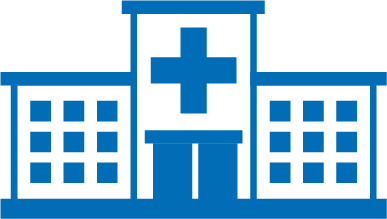 Inpatient care in a hospital, including:
	  Semi-private room
	  Meals
	  General nursing
	  Drugs (including methadone to treat an opioid	   use disorder) 
	Other hospital services and supplies 
Inpatient care in a skilled nursing facility (SNF) after a related 3-day inpatient hospital stay
Part A
Hospital Insurance
March 2024
Getting Started with Medicare
30
[Speaker Notes: This slide has animation.
Presenter Notes
Part A helps cover medically necessary inpatient services.
Inpatient hospital care. Medicare covers semi-private room, meals, general nursing, drugs (including methadone to treat an opioid use disorder), and other hospital services and supplies as part of your inpatient treatment. This includes care you get in acute care hospitals, critical access hospitals, inpatient rehabilitation facilities, long-term care hospitals, psychiatric care in inpatient psychiatric facilities (lifetime 190-day limit in a freestanding psychiatric hospital), and inpatient care for a qualifying clinical research study. This doesn’t include private-duty nursing, a television or phone in your room (if there’s a separate charge for these items), personal care items (like razors or slipper socks), and a private room, unless medically necessary.
Medicare doesn’t pay for your hospital or medical bills if you aren’t lawfully present in the U.S. Also, in most situations, Medicare doesn’t pay for your hospital or medical bills if you're incarcerated. NOTE: If you’re in the hospital as an outpatient and then are admitted as an inpatient, Part A coverage can be retroactive up to 3 days.
All people with Part A are covered for inpatient hospital care when all of these are true:
You’re admitted to the hospital as an inpatient after an official doctor’s order, which says you need inpatient hospital care to treat your illness or injury
The hospital accepts Medicare
NOTE: In certain cases, Part A also covers inpatient hospital care if the hospital’s Utilization Review Committee approves your stay while you’re admitted.
Inpatient Skilled Nursing Facility (SNF) care (not custodial or long-term care) if you meet certain criteria. Skilled care involves safe and effective care given by skilled nursing or rehabilitative staff. Skilled nursing and therapy staff include registered nurses, licensed practical and vocational nurses, physical and occupational therapists, speech-language pathologists, and audiologists. You must first have a related 3-day* inpatient hospital stay. This doesn’t include the day you’re discharged.
*If your doctor is participating in an Accountable Care Organization (or other type of Medicare initiative) that’s approved for a SNF 3-Day Rule Waiver, you may not need to have a 3-day inpatient hospital stay before getting coverage.
Source: Medicare.gov/publications/10116-your-medicare-benefits.pdf]
Part A (Hospital Insurance) Covers (continued)
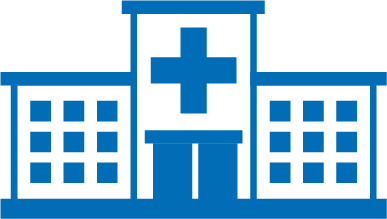 Part A also helps cover:
Blood (inpatient)
Hospice care
Home health services
Inpatient care in a religious nonmedical health care institution (RNHCI)
Part A
Hospital Insurance
March 2024
Getting Started with Medicare
31
[Speaker Notes: This slide has animation.
Presenter Notes
Here’s more detail about what’s covered under Part A:
Blood – If the hospital gets blood from a blood bank at no charge, you won’t have to pay for it or replace it. If the hospital has to buy blood for you, you must either pay the hospital costs for the first 3 units of blood you get in a calendar year or you or someone else can donate the blood.
Hospice care – To qualify for hospice care, a hospice doctor and your doctor (if you have one) must certify that you’re terminally ill, meaning you have a life expectancy of 6 months or less. When you agree to hospice care, you’re agreeing to comfort care (palliative care) instead of care to cure your terminal illness. You also must sign a statement choosing hospice care instead of other Medicare-covered treatments for your terminal illness and related conditions. Coverage includes: 
All items and services needed for pain relief and symptom management 
Medical, nursing, and social services 
Drugs for pain and symptom management 
Durable medical equipment (DME) for pain relief and symptom management 
Aide and homemaker services 
Other covered services you need to manage your pain and other symptoms, as well as spiritual and grief counseling for you and your family. 
Home health services – Medicare covers home health services under Part A and/or Part B. Medicare covers medically-necessary part-time or intermittent skilled nursing care as long as you’re “homebound,” which means: 
You have trouble leaving your home without help (like using a cane, wheelchair, walker, or crutches; special transportation; or help from another person) because of an illness or injury. 
Leaving your home isn’t recommended because of your condition. 
You’re normally unable to leave your home because it’s a major effort.
Certain inpatient health care services in approved religious nonmedical health care institutions (RNHCIs) – Medicare will only cover the inpatient non-religious, non-medical items and services. Examples include room and board, or any items or services that don't require a doctor's order or prescription, like unmedicated wound dressings or use of a simple walker.]
Paying for Part A (Hospital Insurance) in 2024
Most people don’t pay a premium for Part A
If you or your spouse paid FICA taxes for at least 10 years, you get Part A without paying apremium 
You may have to pay a penalty if you don’t sign up when first eligible for Part A (if you have to buy it)
Your monthly premium may go up 10%
You'll have to pay the higher premium for twice the number of years you could’ve had Part A, but didn’t sign up
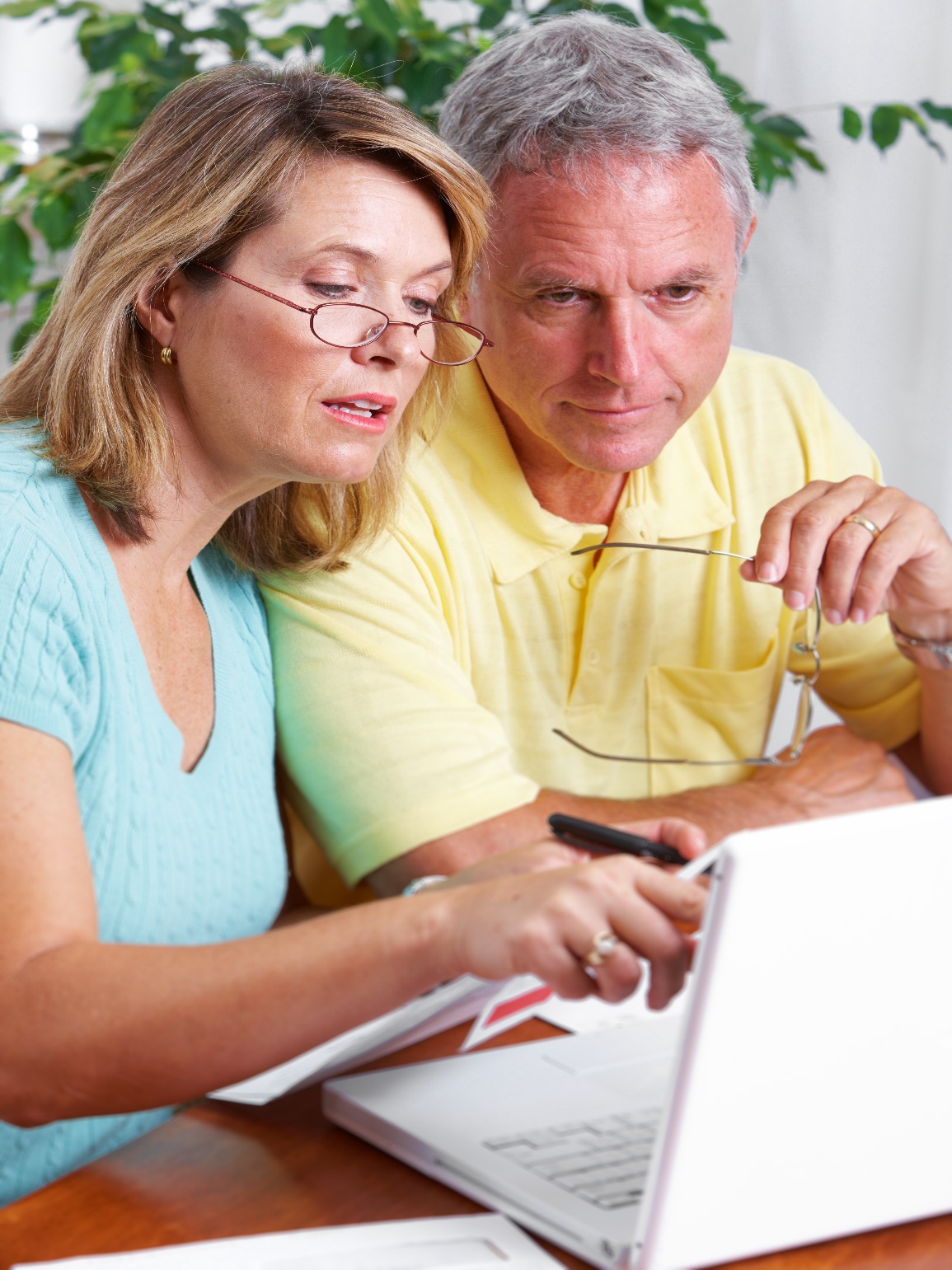 March 2024
Getting Started with Medicare
32
[Speaker Notes: This slide has animation.
Presenter Notes
You usually don’t pay a monthly premium for Part A coverage if you or your spouse paid enough Medicare taxes while working. This is sometimes called premium-free Part A. Federal Insurance Contributions Act (FICA) tax is a U.S. federal payroll (or employment) tax imposed on both employees and employers to fund Social Security and Medicare. 
About 99% of people with Medicare don’t pay a Part A premium since they’ve worked at least 40 quarters (10 years) of Medicare-covered employment. Enrollees 65 and over and certain persons with disabilities who have fewer than 40 quarters of coverage pay a monthly premium to get coverage under Part A unless they can get benefits through a spouse or family member’s record.
If you aren’t eligible for premium-free Part A, you may be able to buy Part A if you’re:
65 or older, and you’ve signed up for (or are enrolling in) Part B and meet the citizenship and 5-year residency requirements.
Under 65, have a disability, and your premium-free Part A coverage ended because you returned to work. If you’re under 65 and have a disability, you may continue to get premium-free Part A for up to 8 1/2 years after you return to work.
In most cases, if you choose to buy Part A, you must also have Part B and pay monthly premiums for both. The Part A premium amount depends on how long you or your spouse worked in Medicare-covered employment. 
Social Security determines if you have to pay a monthly premium for Part A. The Part A premium for a person who has worked less than 30 quarters of Medicare-covered employment is $505 in 2024 . Those who have between 30 and 39 quarters of coverage may buy Part A at a reduced monthly premium rate of $278 for 2024. 
If you aren’t eligible for premium-free Part A, and you don’t buy it when you’re first eligible, your monthly premium may go up 10% for every 12 months you didn’t have the coverage. You’ll have to pay the higher premium for twice the number of years you could’ve had Part A but didn’t sign up. 
If you have limited income and resources, your state may help you pay for Part A and/or Part B (see Lesson 7). Call Social Security at 1‑800‑772–1213 for more information about the Part A premium. TTY users can call 1-800-325-0778.]
What You Pay in Original Medicare in 2024: Part A
March 2024
Getting Started with Medicare
33
[Speaker Notes: Presenter Notes
The actual dollar amounts are updated yearly. To see the most current amounts, visit Medicare.gov/your-medicare-costs/medicare-costs-at-a-glance. This is what you pay per benefit period (discussed on the next slide) for Part A-covered medically necessary services:
Hospital Inpatient Stay: Medicare.gov/coverage/inpatient-hospital-care After you pay the deductible amount of $1,632, you pay no copayment for days 1–60; $408 for copayment each day for days 61–90; $816 for copayment each day while using your 60 “lifetime reserve days;” you pay all costs for each day beyond lifetime reserve days. 
Mental Health Inpatient Stay: Medicare.gov/coverage/mental-health-care-inpatient After you pay the deductible amount of $1,632, you pay no copayment for days 1–60; $408 for copayment each day for days 61–90; $816 for copayment each day while using your “lifetime reserve days;” all costs for each day after the lifetime reserve days. You will also pay 20% of the Medicare-approved amount for mental health services you get from doctors and other health care providers while you're a hospital inpatient.
NOTE: There’s no limit to the number of benefit periods you can have, whether you’re getting mental health care in a general or psychiatric hospital. However, if you're in a psychiatric hospital (instead of a general hospital), Part A only pays for up to 190 days of inpatient psychiatric hospital services during your lifetime.]
Part A (Hospital Insurance) Costs in 2024(continued)
March 2024
Getting Started with Medicare
34
[Speaker Notes: Presenter Notes
SNF Care: Medicare.gov/coverage/skilled-nursing-facility-snf-care – $0 for the first 20 days of each benefit period; up to $204 copayment each day for days 21–100 of each benefit period; all costs after day 100 (see benefit periods on the next page).
Home Health Services: Medicare.gov/coverage/home-health-services – $0 for covered home health services; 20% of the Medicare-approved amount for DME for providers accepting assignment (agreement by your doctor, provider, or supplier to be paid directly by Medicare, to accept the payment amount Medicare approves for the service, and not to bill you for any more than the Medicare deductible and copayment). 
Hospice Care: Medicare.gov/coverage/hospice-care $0 for hospice care; a copayment up to $5 per Rx to manage pain and symptoms while at home; 5% of the Medicare-approved amount for inpatient respite care. Medicare doesn’t cover room and board when you get hospice care in your home or another facility where you live (like a nursing home). The copayment is an amount you may be required to pay as your share of the cost for a medical service or supply, like a doctor’s visit, hospital outpatient visit, or prescription drug. A copayment is usually a set amount, rather than a percentage.
Blood: Medicare.gov/coverage/blood If the hospital gets blood from a blood bank at no charge, you won’t have to pay for it or replace it. If the hospital has to buy blood for you, you must either pay the hospital costs for the first 3 units of blood you get in a calendar year or you or someone else can donate the blood. 
NOTE: If you can’t afford to pay these costs, there are programs that may help. These programs are discussed later in Lesson 7.]
Benefit Periods in Original Medicare
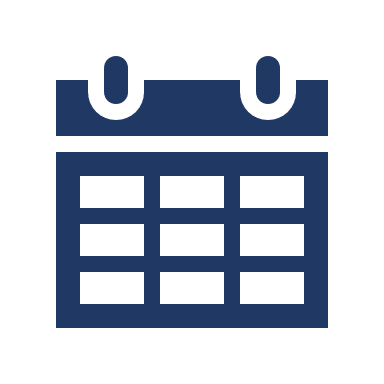 Benefit periods can span across calendar years
Each benefit period:
Begins the day you first get inpatient care in hospital or SNF
Ends after being home for 60 days in a row (not in a hospital or skilled care in a SNF) 
You pay Part A deductible for each benefit period
No limit to number of benefit periods you can have
March 2024
Getting Started with Medicare
35
[Speaker Notes: This slide has animation.
Presenter Notes
A benefit period refers to the way that Original Medicare measures your use of hospital and SNF care. A benefit period begins the day you’re admitted as an inpatient in a hospital or SNF. The benefit period ends when you haven’t gotten any inpatient hospital care (or skilled care in a SNF) for 60 days in a row. If you go into a hospital or a SNF after one benefit period has ended, a new one begins. 
You must pay the Part A inpatient hospital deductible for each benefit period. There’s no limit to the number of benefit periods you can have. Benefit periods can span across calendar years.]
Decision: Do I Need to Sign Up for Part A?
Consider:
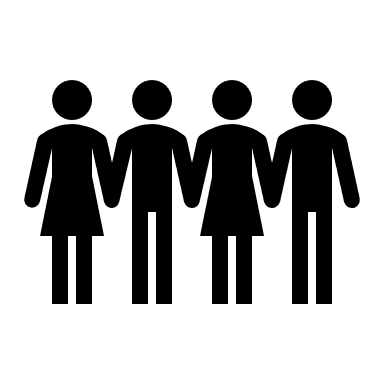 It’s free for most people
You can pay for it if you or your spouse’s work history isn’t sufficient (there may be a penalty if you delay)
Talk to your benefits administrator if you (or your spouse) are actively working and covered by an employer plan
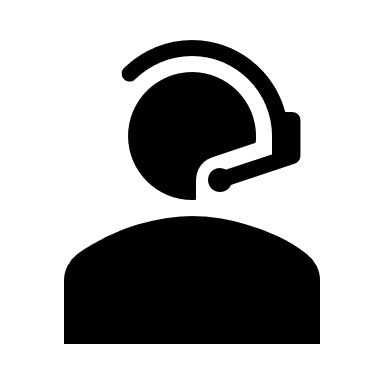 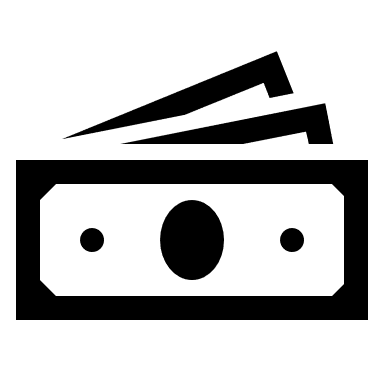 NOTE: To avoid Internal Revenue Service (IRS) tax penalties, stop contributions to your Health Savings Account (HSA) before Medicare starts.
March 2024
Getting Started with Medicare
36
[Speaker Notes: Presenter Notes
If you’re already getting benefits from Social Security or the Railroad Retirement Board (RRB) at least 4 months before you turn 65, you’ll be automatically enrolled in premium-free Part A. 
If you don't get Part A automatically, you should consider signing up for Part A when you're first eligible (during your Initial Enrollment Period (IEP)). Most people don’t pay a monthly premium for Part A coverage because they or their spouse paid Medicare taxes while working. 
If you aren’t eligible for premium-free Part A, and you don’t buy it when you’re first eligible, your monthly premium may go up 10%. You’ll have to pay the higher premium for twice the number of years you could’ve had Part A but didn’t sign up. The Part A late enrollment penalty applies after 12 months have passed from the last day of the IEP to the last date of the enrollment period you used to sign up. In other words, if it's less than 12 months, the penalty won’t apply. This penalty also won’t apply if you qualify for a Special Enrollment Period (SEP). Remember, you’re only eligible for an SEP if, when you first qualify for Medicare, you or your spouse (or family member if you’re disabled) is actively working and has a group health plan (GHP) through the employer or union based on that work. You can sign up during any month while you still have the GHP based on current employment, or during the 8-month period that begins the month after the employment ends or the GHP coverage ends, whichever happens first. If you're still working or have coverage through a spouse, talk to your employer benefits coordinator to learn how enrolling in Medicare (or delaying enrollment) will affect your employer coverage. NOTE: Individuals who are eligible for an SEP due to exceptional conditions won’t have to pay a late enrollment penalty.
You aren’t eligible to contribute to a Health Savings Account (HSA) after you get Medicare. To avoid a tax penalty, you should make your last HSA contribution the month before your Part A coverage begins. Your Part A may be retroactive up to 6 months but can’t be effective earlier than your first month of eligibility. You can withdraw money from your HSA after you sign up for Medicare to help pay for medical expenses (like deductibles, premiums, copayments). See IRS Publication 969 for more information: IRS.gov/pub/irs-pdf/p969.pdf. NOTE: An HSA is a type of savings account that lets you set aside money on a pre-tax basis to pay for qualified medical expenses. By using untaxed dollars in an HSA to pay for deductibles, copayments, and some other expenses, you may be able to lower your out-of-pocket health care costs. HSA funds generally may not be used to pay premiums. Visit HealthCare.gov/glossary/health-savings-account-hsa for more information about HSAs. 
Source: Federalregister.gov/documents/2022/11/03/2022-23407/medicare-program-implementing-certain-provisions-of-the-consolidated-appropriations-act-2021-and.]
Medicare Part B (Medical Insurance) Covers
Doctors’ services
Outpatient medical and surgical services and supplies
Clinical lab tests
Durable medical equipment (DME) (like walkers and wheelchairs)
Diabetic testing equipment and supplies
Preventive services (like flu shots and a yearly wellness visit)
Home health services
Medically necessary outpatient physical and occupational therapy, and speech-language pathology services
Outpatient mental health care services
Limited number of outpatient prescription drugs under certain conditions
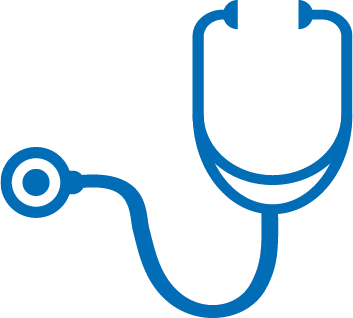 Part B
Medical Insurance
March 2024
Getting Started with Medicare
37
[Speaker Notes: Presenter Notes
Part B helps cover medically necessary:
Doctors’ services.
Outpatient medical and surgical services and supplies – For approved procedures like X-rays or stitches. 
Clinical laboratory services – Blood tests, urinalysis, and some screening tests.
DME – Like walkers, wheelchairs, and canes. 
Diabetic testing equipment and supplies – Blood sugar (glucose) testing monitors, blood sugar test strips, insulin, lancet devices and lancets, blood sugar control solutions, and therapeutic shoes or inserts.
Preventive services – Medicare also covers many preventive services. Preventive services help you stay healthy, detect health problems early, determine the most effective treatments, and prevent certain diseases. Preventive services include exams, shots, lab tests, and screenings. They also include programs for health monitoring, and counseling and education to help you take care of your own health. 
Home health services – You can use your home health benefits under Part A and/or Part B. Part B pays for home health services if an inpatient hospital stay doesn’t precede the need for home health care, or when the number of Part A-covered home health care visits exceed 100. For more information, visit Medicare.gov/publications to review “Medicare and Home Health Care” (CMS Product No. 10969). You can also visit CMS.gov/Center/Provider-Type/Home-Health-Agency-HHA-Center.
Medically necessary outpatient physical and occupational therapy, and speech-language pathology services.
Outpatient mental health care services.
Limited number of outpatient prescription drugs under certain conditions – Usually, Part B covers drugs you wouldn’t typically give to yourself, like those you get at a doctor’s office or in a hospital outpatient setting. To review some examples of Part B-covered drugs, visit Medicare.gov/coverage/prescription-drugs-outpatient. 
See the next slide for a list of preventive services covered by Medicare.
To find out if Medicare covers a service not on this list, visit Medicare.gov/coverage, or call 1-800-MEDICARE (1-800-633-4227). TTY users can call 1-877-486-2048.]
Part B: Preventive Services
Abdominal aortic aneurysm screening
Alcohol misuse screenings & counseling
Bone mass measurements
Cardiovascular behavioral therapy
Cardiovascular disease screenings
Cervical & vaginal cancer screenings
Colorectal cancer screenings
Counseling to prevent tobacco use & 
    tobacco-caused disease
Covid-19 vaccines
Depression screening
Diabetes screenings
Diabetes self-management training
Flu shots
Glaucoma screenings
Hepatitis B shots
Hepatitis B Virus infection screenings
Hepatitis C screenings
HIV (Human Immunodeficiency Virus) screenings
Lung cancer screenings
Mammograms
Medical nutrition therapy services
Medicare Diabetes Prevention Program
Obesity behavioral therapy
Pneumococcal shots
Prostate cancer screenings
Sexually transmitted infection (STI) screenings & counseling
“Welcome to Medicare” preventive visit
Yearly “Wellness” visit
March 2024
Getting Started with Medicare
38
[Speaker Notes: Presenter Notes
You pay nothing for most covered preventive services if you get the services from a doctor or other qualified health care provider who accepts assignment. However, for some preventive services, you may have to pay a deductible, copayment, or both. These costs may also apply if you get a preventive service in the same visit as a non-preventive service. Talk to your health care provider about the services that are right for you.
For more preventive service information, visit Medicare.gov/coverage/preventive-screening-services.]
What’s Not Covered by Part A & Part B?
Some of the items and services that Part A and Part B don’t cover include:
Eye exams (for prescription eyeglasses)
Long-term care
Cosmetic surgery
Massage therapy
Routine physical exams
Hearing aids and exams for fitting them
Concierge care
Covered items or services you get from an opt-out doctor or other provider
Most dental care
They may be covered if you have other coverage, like Medicaid or a Medicare Advantage Plan that covers these services.
March 2024
Getting Started with Medicare
39
[Speaker Notes: This slide has animation.
Presenter Notes
Medicare doesn’t cover everything. If you need certain services Part A or Part B doesn’t cover, you’ll have to pay for them yourself unless:
You have other coverage (including Medicaid) to cover the costs.
You’re in a Medicare Advantage Plan or Medicare Cost Plan that covers these services. Medicare Advantage Plans and Medicare Cost Plans may cover some extra benefits, like fitness programs and vision, hearing, and dental services.
Some of the items and services that Original Medicare doesn’t cover include:
Eye exams (for prescription eyeglasses) 
Long-term care 
Cosmetic surgery 
Massage therapy 
Routine physical exams 
Hearing aids and exams for fitting them 
Concierge care (also called concierge medicine, retainer-based medicine, boutique medicine, platinum practice, or direct care)
Covered items or services you get from an opt-out doctor or other provider (except in the case of an emergency or urgent need)
Most dental care: In most cases, Original Medicare doesn’t cover dental services like routine cleanings, fillings, tooth extractions, or items like dentures. However, in some cases, Original Medicare may pay for some dental services related to specific medical procedures like:
A heart valve repair or replacement
An organ transplant
Cancer-related treatments]
What You Pay in 2024: Part B Monthly Premiums
Standard premium is $174.70
Some people who get Social Security benefits pay less due to the statutory hold harmless provision
Your premium may be higher if you didn’t choose Part B when you first became eligible or if your income exceeds a certain threshold
$
$
March 2024
Getting Started with Medicare
40
[Speaker Notes: This slide has animation.
Presenter Notes
When your coverage starts, the monthly Part B premium will be deducted from your Social Security benefit payment. If your Social Security benefits aren’t enough to cover the whole Part B premium or you’re no longer getting Social Security benefits, you’ll get a bill for your Part B premium every 3 months. The monthly Part B standard premium is $174.70 in 2024.
Some people with Medicare pay less than the full Part B standard monthly premium amount due to the statutory “hold harmless” provision. This provision limits an increase in their Part B premium to be no greater than the increase in their Social Security benefits. 
REMEMBER: This premium may be higher if you didn’t sign up for Part B when you first qualified for it. The cost of Part B may go up 10% for each 12-month period that you could’ve had Part B but didn’t sign up for it. In most cases, if you don’t sign up for Part B when you’re first eligible, you may have a delay in getting Medicare coverage in the future, and you may have to pay a late enrollment penalty for as long as you have Part B. 
You’ll pay the standard premium $174.70 (or higher) in 2024 if you: 
Sign up for Part B for the first time in 2024.
Don't get Social Security benefits.
Are directly billed for your Part B premiums.
Have Medicare and Medicaid, and Medicaid pays your premiums. (Your state will pay the standard premium amount of $174.70 in 2024).
Had a modified adjusted gross income (MAGI) as reported on your IRS tax return from 2 years ago above a certain amount. If so, you’ll pay the standard premium amount and an Income-Related Monthly Adjustment Amount (IRMAA). IRMAA is an extra charge added to your premium (see next slide).]
Monthly Part B Standard Premium: Income-Related Monthly Adjustment Amount (IRMAA) for 2024
If your yearly income in 2022 (for what you pay in 2024) was:
March 2024
Getting Started with Medicare
41
[Speaker Notes: Presenter Notes
Most people will pay the standard premium amount. If your modified adjusted gross income is above a certain amount, you may pay an IRMAA. Roughly 7% of people with Medicare pay an IRMAA. The total Part B premiums for people with higher income for 2024 are shown below.
For people whose income is:
$103,000 or less and file an individual tax return; file a joint tax return with a combined yearly income of $206,000 or less; the Part B premium is $174.70 per month
Above $103,000–$129,000 and file an individual tax return; file a joint tax return with a combined yearly income above $206,000 and less than $258,000; the Part B premium is $244.60 per month
Above $129,000–$161,000 and file an individual tax return; file a joint tax return with a yearly income of above $258,000 and less than $322,000; the Part B premium is $349.40 per month
Above $161,000–$193,000 and file an individual tax return; file a joint tax return with a combined income above $322,000 up to $386,000; the Part B premium is $454.20 per month
Above $193,000 and less than $500,000 and file an individual tax return; file a joint tax return with a combined income above $386,000 and less than $750,000; the Part B premium is $559.00 per month
$500,000 or above and file an individual tax return; file a joint tax return with a combined income above $750,000, the Part B premium is $594.00 per month
For people with Medicare who are married and lived with their spouses at any time during the year, but who file separate tax returns from their spouse’s, whose income is:
$103,000 or less, the Part B premium is $174.70 per month
Above $103,000 and less than $397,000, the Part B premium is $559.00 per month
Above $397,000 the Part B premium is $594.00 per month
If you have to pay a higher amount for your Part B premium and you disagree (for example, if your income goes down), call Social Security at 1-800‑772-1213; TTY: 1‑800‑325‑0778. 
NOTE: You may pay more than these amounts if you also pay a Part B late enrollment penalty.]
What You Pay in Original Medicare in 2024: Part B
NOTE: If you can’t afford to pay these costs, there are programs that may help. These programs are discussed later in Lesson 7.
March 2024
Getting Started with Medicare
42
[Speaker Notes: Presenter Notes
In addition to premiums, there are other costs you pay in Original Medicare. This is what you pay in 2024 for Part B-covered medically necessary services, which are services or supplies you need to diagnose or treat your medical condition and that meet accepted standards of medical practice:
The annual Part B deductible is $240 in 2024. If you have Original Medicare, you pay the Part B deductible, which is the amount a person must pay for health care each calendar year before Medicare begins to pay. This amount can change every year in January. This means that you must pay the first $240 of your Medicare-approved medical bills in 2024 before Part B starts to pay for your care. 
After you meet the annual deductible, you pay coinsurance for Part B services. In general, it’s 20% for most covered services for providers accepting assignment. If the provider doesn’t accept assignment, they can charge you up to 15% above the approved amount (called the “limiting charge”), and you may have to pay the entire amount up front. 
Most preventive services have no coinsurance, and the Part B deductible doesn’t apply as long as the provider accepts assignment. You pay 20% for outpatient mental health services (visits to a doctor or other health care provider to diagnose your condition or monitor or change your prescriptions, or outpatient treatment of your condition (like counseling or psychotherapy) for providers accepting assignment). 
If you can’t afford to pay these costs, there are programs that may help. These programs are discussed later in Lesson 7.]
Decision: Should I Keep/Sign Up for Part B?
Consider:
Most people pay a monthly premium
Usually deducted from Social Security/Railroad Retirement Board (RRB) benefits
Amount depends on income
You can delay enrollment if you have group health plan (GHP) coverage based on your current employment, or the employment of a spouse or a family member if you’re disabled
You can apply for Part B at any time while working and continue for 8 months after employment ends or GHP ends, whichever comes first
Sometimes, you must have Part B
March 2024
Getting Started with Medicare
43
[Speaker Notes: Presenter Notes
The Part B premium usually gets deducted from monthly Social Security, Railroad Retirement Board (RRB), or federal retirement payments. The amount depends on your income and when you sign up for Part B. If you signed up late, you may have to pay a lifetime penalty, which is added to your monthly Part B premium.
People who don’t get a retirement payment, or whose payment isn’t enough to cover the premium, get a bill from Medicare for their Part B premiums. You can pay your bill through Medicare’s Easy Pay, your bank’s online bill payment service from your checking or savings account; or by check, money order, credit card, or debit card (Medicare.gov/basics/costs/pay-premiums) 
If you or your spouse are still working, have a GHP (a health plan offered by an employer or employee organization that provides health coverage to employees and their families), and didn’t sign up for Part B (or Part A if you have to pay for it) during your IEP, you may be able to sign up during an SEP. An SEP allows you to sign up after your IEP and not wait for the GEP. If eligible, you usually won’t have to pay a late enrollment penalty, but this SEP is limited. You can sign up for Part A (if you have to pay for it) and/or Part B at anytime you’re still covered by the GHP and continue for an 8-month period that begins the month after the employment ends or the coverage ends, whichever happens first.
You should contact your employer or union benefits administrator to find out how your insurance works with Medicare and if you should sign up for Part B during your IEP. 
There are situations where you must have Part B. See the next slide for those situations.]
When You Must Have Part A & Part B
To buy a Medicare Supplement Insurance (Medigap) policy
Eligible for Civilian Health and Medical Program of the Department of Veterans Affairs (CHAMPVA)
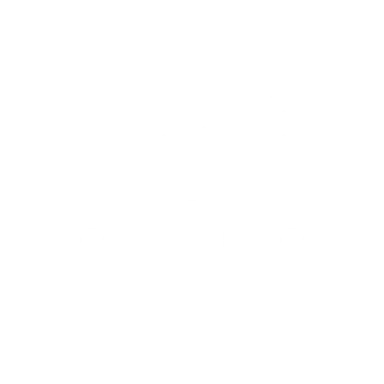 To join a Medicare Advantage Plan
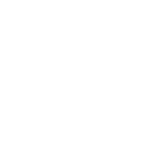 Employer coverage requires you to have it (has fewer than 20 employees)
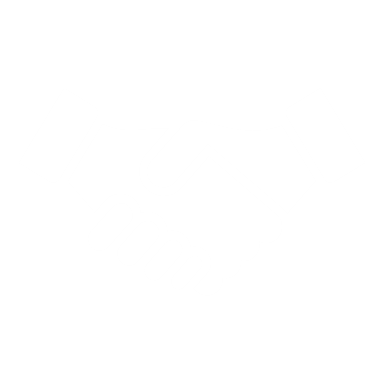 Eligible For TRICARE for Life (TFL)
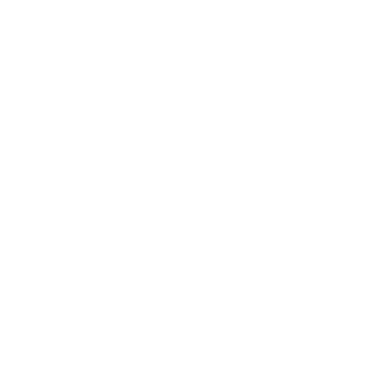 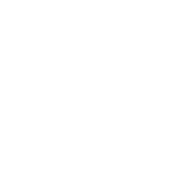 March 2024
Getting Started with Medicare
44
[Speaker Notes: This slide has animation.
Presenter Notes
You must have Part A and Part B if:
You want to buy a Medicare Supplement Insurance (Medigap) policy.
You want to join a Medicare Advantage Plan. 
You're eligible for TRICARE For Life (TFL). TFL provides expanded medical coverage to Medicare-eligible uniformed services retirees 65 or older, to their eligible family members and survivors, and to certain former spouses. However, if you’re an active-duty service member, or the spouse or dependent child of an active-duty service member, you may want to sign up for Part A, but you don’t have to sign up for Part B to keep your TRICARE coverage. When the active-duty service member retires and coverage changes to TFL, you must sign up for Part A and Part B to keep your TFL coverage. For more information, visit tricare.mil/mybenefit.
You’re eligible for Civilian Health and Medical Program of the Department of Veterans Affairs (CHAMPVA).  
Your employer coverage requires you or your spouse/family member to have it because the company has fewer than 20 employees (talk to your employer or union benefits administrator).
NOTE: If you have (or can get) both Medicare and Veterans’ benefits, you can get treatment under either program. However, Medicare is never the secondary payer after the Department of Veterans Affairs (VA). Each time you get health care or see a doctor, you must choose which benefits to use. Medicare can’t pay for the same service that your Veterans’ benefits covered, and your Veterans’ benefits can’t pay for the same service that Medicare covered.  
If you have other coverage, view or download “Medicare and Other Health Benefits: Your Guide to Who Pays First” (CMS Product No. 02179) at Medicare.gov/publications.]
Check Your Knowledge: Question 3
Part A (Hospital Insurance) covers inpatient care in a skilled nursing facility (SNF) after a related __-day inpatient hospital stay. 
1
3
5
10
March 2024
Getting Started with Medicare
45
[Speaker Notes: This slide has animation.
​Presenter Notes​​
Check Your Knowledge: Question 3
Part A (Hospital Insurance) covers inpatient care in a skilled nursing facility (SNF) after a related __-day inpatient hospital stay.
1
3
5
10
Answer: Answer: b. Part A covers inpatient skilled nursing facility (SNF) care (not custodial or long-term care) if you meet certain criteria. You must first have a related 3-day inpatient hospital stay. This doesn’t include the day you’re discharged. NOTE: If your doctor is participating in an Accountable Care Organization (or other type of Medicare initiative) that’s approved for a SNF 3-Day Rule Waiver, you may not need to have a 3-day inpatient hospital stay before getting coverage.]
Check Your Knowledge: Question 4
When does Part B cover home health care?
An inpatient hospital stay precedes the need for home health care
An inpatient hospital stay doesn’t precede the need for home health care
The number of Part A-covered home health visits exceeds 100
B or C
March 2024
Getting Started with Medicare
46
[Speaker Notes: This slide has animation.
​Presenter Notes​​
Check Your Knowledge: Question 4
When does Part B cover home health care?
An inpatient hospital stay precedes the need for home health care
An inpatient hospital stay doesn’t precede the need for home health care
The number of Part A-covered home health visits exceeds 100
B or C
Answer: d. B or C.
You can use your home health benefits under Part A and/or Part B. Part B pays for home health care if an inpatient hospital stay doesn’t precede the need for home health care, or when the number of Part A-covered home health care visits exceeds 100 visits.]
Lesson 3
Medicare Supplement Insurance (Medigap) Policies
[Speaker Notes: Presenter Notes
Lesson 3 talks about searching for and buying Medicare Supplement Insurance (Medigap) coverage that can help with some of the out-of-pocket costs associated with Original Medicare.]
Lesson 3 Objectives
At the end of this lesson, you’ll be able to:
Explain Medigap policies and who can buy them
Describe what's similar and different in various types of Medigap policies  
Explain what to consider when deciding whether to buy a Medigap policy
Explain when and how to buy a Medigap policy
March 2024
Getting Started with Medicare
48
[Speaker Notes: Presenter Notes
At the end of this lesson, you’ll be able to:
Explain Medigap policies and who can buy them
Describe what's similar and different in various types of Medigap policies
Discuss what to consider when deciding whether to buy a Medigap policy
Explain when and how to buy a Medigap policy]
Medigap Policies
Are sold by private insurance companies
Fill gaps in Original Medicare coverage, like copayments, coinsurance, and deductibles
Each standardized Medigap policy under the same plan letter:
Must offer the same basic benefits, no matter who sells it
May vary in costs 
Another type of Medigap policy called Medicare SELECT is available in some states
Plans are different in Minnesota, Massachusetts, and Wisconsin
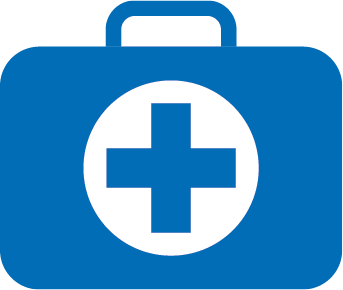 Medicare Supplement Insurance (Medigap)
March 2024
Getting Started with Medicare
49
[Speaker Notes: This slide has animation.
Presenter Notes
A Medicare Supplement Insurance (Medigap) policy is an individual insurance policy that helps fill "gaps" in Original Medicare. Private companies sell these policies. Original Medicare pays for much, but not all, of the cost for covered health care services and supplies. Medigap policies can help pay for some of the costs that Original Medicare doesn't, like copayments, coinsurance, and deductibles.
Some Medigap policies also cover benefits Original Medicare doesn’t cover, like emergency foreign travel expenses. Medigap policies don’t cover your share of the costs under other types of health coverage, including Medicare Advantage Plans, stand-alone Medicare drug plans, employer/union group health coverage, Medicaid, or TRICARE.
All Medigap policies must follow federal and state laws designed to protect you, and policies must be clearly identified as “Medicare Supplement Insurance.” Medigap policies are standardized, and in most states are named by letters, Plans A–N. Each standardized Medigap policy under the same plan letter must offer the same basic benefits, no matter which insurance company sells it. Cost is usually the only difference between Medigap policies with the same plan letter sold by different insurance companies.
In some states, you may be able to buy another type of Medigap policy called Medicare SELECT. If you buy a Medicare SELECT policy, you have the right to change your mind within 12 months and switch to a standard Medigap policy. 
In Massachusetts, Minnesota, and Wisconsin, Medigap policies are standardized in a different way. 
NOTE: Since January 1, 2020, Medigap plans sold to people new to Medicare aren't allowed to cover the Medicare Part B (Medical Insurance) deductible. Because of this, Plans C and F are no longer available to people who were “new to Medicare” on or after January 1, 2020. 
If you already have either of these 2 plans (or the high deductible version of Plan F) or you were covered by one of these plans before January 1, 2020, you'll be able to keep your plan. If you qualified for Medicare before January 1, 2020 but you haven’t signed up yet, you may be able to buy one of these plans. 
For this situation, “new to Medicare” means people who turned 65 on or after January 1, 2020, and people who got Medicare Part A (Hospital Insurance) on or after January 1, 2020.]
Medigap Plan Coverage in 2024
Medicare Supplement Insurance (Medigap) plans
* Plans F and G also offer a high-deductible plan in some states. With this option, you must pay for Medicare-covered costs (coinsurance, copayments, and deductibles) up to the deductible amount of $2,800 in 2024 before your policy pays anything. (Plans C and F aren't available to people who were newly eligible for Medicare on or after January 1, 2020.)
** For Plans K and L, after you meet your out-of-pocket yearly limit and your yearly Part B deductible, the Medigap plan pays 100% of covered services for the rest of the calendar year.
*** Plan N pays 100% of the Part B coinsurance, except for a copayment of up to $20 for some office visits and up to a $50 copayment for emergency room visits that don't result in inpatient admission.
March 2024
Getting Started with Medicare
50
[Speaker Notes: Presenter Notes
All Medigap policies cover a basic set of benefits, including the following:
All plans pay 100% of Part A coinsurance and hospital costs up to an additional 365 days after Medicare benefits are used. Plans F and G also offer a high-deductible plan in some states. 
Plans A, B, C, D, F, G, M, and N pay 100% of the Part B coinsurance or copayment. Plan N pays 100% of the Part B coinsurance, except for a copayment of up to $20 for some office visits, and up to a $50 copayment for emergency room visits that don’t result in an inpatient admission. Plan K pays 50% of Part B coinsurance or copayment, with Plan L paying 75% of the Part B coinsurance.
Plans A, B, C, D, F, G, M, and N pay 100% of blood (first 3 pints). Plan K pays 50%; Plan L pays 75%.
Plans A, B, C, D, F, G, M, and N pay 100% of Part A hospice care coinsurance or copayment. Plan K pays 50%; Plan L pays 75%.
In addition, each Medigap plan covers different benefits:
Plans C, D, F, G, M, and N cover 100% of the skilled nursing facility care coinsurance; Plan K covers 50%; Plan L covers 75%.
Plans B, C, D, F, G, and N cover 100% of the Part A deductible; Plans K and M cover 50%; Plan L covers 75%.
Plans C and F cover 100% of the Part B deductible. Plans C and F aren’t available to people who qualified for Medicare on or after January 1, 2020.
Medigap Plans F and G cover 100% of the Part B excess charges.
Medigap Plans C, D, F, G, M, and N cover 80% of foreign travel emergency costs up to plan limits.
In 2024, both Plan K and Plan L have out-of-pocket limits of $7,060 and $3,530, respectively.
Source: Medicare.gov/supplements-other-insurance/how-to-compare-medigap-policies]
Decision: Do I Need a Medigap Policy?
It only works with Original Medicare, right?
Yes.
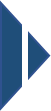 What if I have other supplemental coverage, like from an employer?
You might not need Medigap.
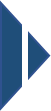 Can I afford Medicare deductibles and copayments?
Weigh this against how much the monthly Medigap premium costs.
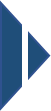 What does the monthly Medigap premium cost?
It can vary.
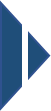 March 2024
Getting Started with Medicare
51
[Speaker Notes: This slide has animation.
Presenter Notes
A Medigap policy only works with Original Medicare; Medigap doesn’t work with Medicare Advantage Plans. 
If you have other coverage that supplements Medicare, like retiree coverage, you might not need Medigap.
Consider whether you can afford Original Medicare’s deductibles and copayments and weigh this against how much the monthly Medigap premium costs.]
When’s the Best Time to Buy a Medigap Policy?
Medigap Open Enrollment Period (OEP):
Begins the month you’re 65 or older and enrolled in Part B (must also have Part A)
Lasts at least 6 months (may be longerin your state)
During your Medigap OEP, companies can’t:
Refuse to sell you any Medigap policy they offer
Make you wait for coverage
Charge more because of a past/present health problem
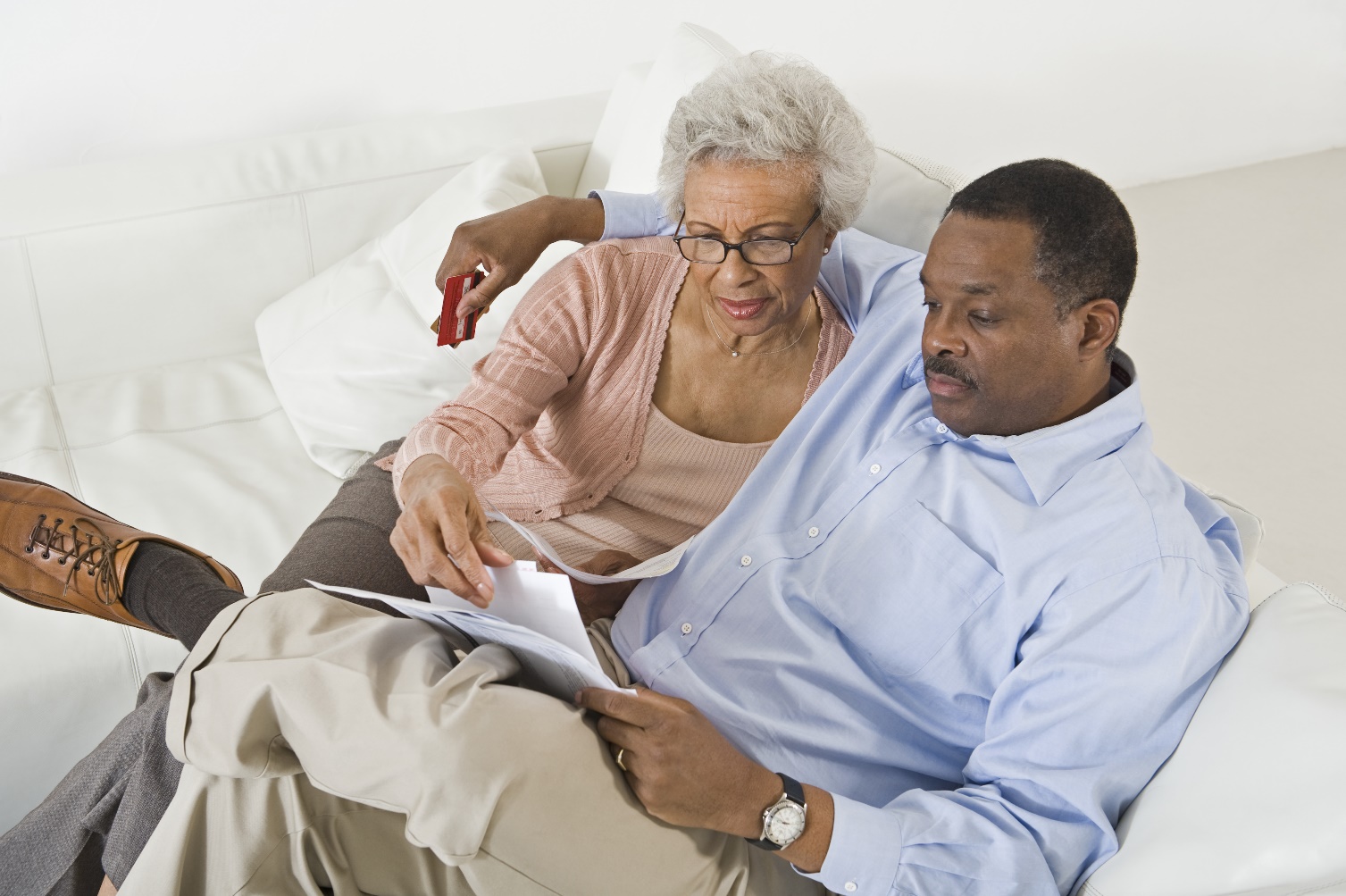 NOTE: You can also buy a Medigap policy whenever a company agrees to sell you one
March 2024
Getting Started with Medicare
52
[Speaker Notes: This slide has animation.
Presenter Notes
Usually, the best time to buy a Medigap policy is during your Medigap Open Enrollment Period (OEP). This period lasts for at least 6 months and begins the 1st day of the month you’re both 65 or older and enrolled in Part B. You must also have Part A to have a Medigap policy. 
Some states may give you more than 6 months to buy a Medigap policy during your OEP. But once this period starts, you can’t delay it or get another one.
During your Medigap OEP, companies can’t:
Refuse to sell you any Medigap policy they offer because you have a disability or other health problem.
Make you wait for coverage to start (there can be a waiting period for coverage of pre-existing conditions that are treated or diagnosed within 6 months before the date the coverage starts under the Medigap policy if you don’t have creditable coverage—previous health insurance coverage that can be used to shorten the waiting period for coverage of a pre-existing condition under Medigap policy—before the OEP).
Charge you more for a Medigap policy because you have a past or present health problem.
To avoid a gap in coverage, you may want to apply for a Medigap policy before your Medigap OEP starts if your current health insurance ends the month you qualify for Medicare, or the month you turn 65.
NOTE: After your Medigap OEP ends, companies can refuse to sell you Medigap policy or charge you more for a policy because of past or present health problems. However, there are exceptions if you have employer coverage. 
You can also buy a Medigap policy whenever a company agrees to sell you one. However, there may be restrictions, like medical underwriting or a waiting period for pre-existing conditions. 
Insurance companies use the medical underwriting process to determine your health status when you're applying for health insurance, whether to offer you coverage, the price of your coverage, and any exclusions or limits.]
How to Buy a Medigap Policy
Decide on a Medigap plan (A–N)
Shop around (consider plan and price)
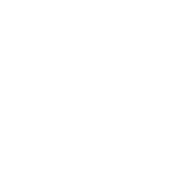 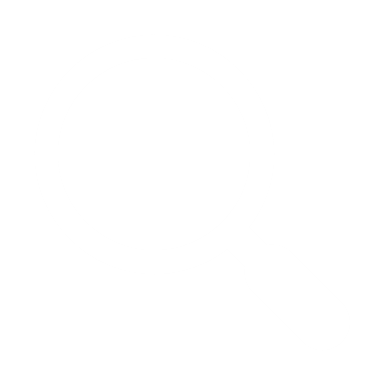 Find insurance companies that sell Medigap policies in your state
Choose the insurance company and the Medigap policy
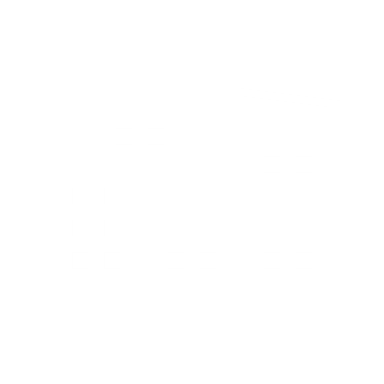 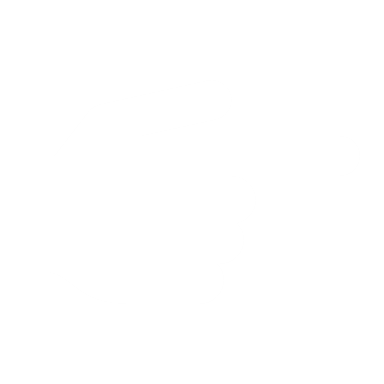 Check on Medigap protections in your state
Apply for the policy
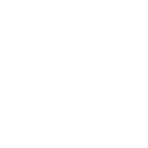 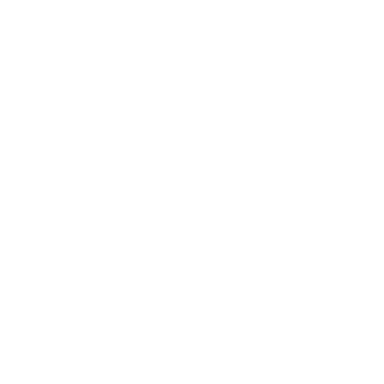 March 2024
Getting Started with Medicare
53
[Speaker Notes: This slide has animation.
Presenter Notes
To buy a Medigap policy, follow these steps:
Decide which Medigap policy (A–N) has the benefits you need. You can use the Medigap comparison tool on Medicare.gov/medigap-supplemental-insurance-plans to compare plans. You can also call 1-800-MEDICARE (1-800-633-4227) for help. TTY users can call 1-877-486-2048.
Contact your State Health Insurance Assistance Program (SHIP) to find out which insurance companies sell Medigap policies in your state. To find contact information for your local SHIP, visit shiphelp.org. 
Check on Medigap protections in your state. People who have Medicare because of a disability don’t get the same federal Medigap protections. Contact your State Insurance Department to find out if your state offers protections to people under 65.
Call the insurance companies and shop around for the best policy at a price you can afford. 
Once you choose a Medigap policy, apply for it. The insurance company must give you a clearly worded summary of your Medigap policy when you apply. 
For more Medigap information:
View the booklet “Choosing a Medigap Policy: A Guide to Health Insurance for People with Medicare” (CMS Product No. 02110) at Medicare.gov/publications. 
Call your State Insurance Department. Visit shiphelp.org, or call 1‑800‑MEDICARE (1-800-633-4227), to get the phone number. TTY users can call 1-877-486-2048. 
Download the “Medicare Supplement Insurance (Medigap) Policies” training module at CMSnationaltrainingprogram.cms.gov/resources. 
Visit Medicare.gov/supplements-other-insurance/how-to-compare-medigap-policies.]
Check Your Knowledge: Question 5
Medicare Supplement Insurance (Medigap) policies_____.
Can work with either Original Medicare or Medicare Advantage
Offer different basic benefits depending on the insurance company selling them
Are sold by Medicare
None of the above
March 2024
Getting Started with Medicare
54
[Speaker Notes: This slide has animation.
​Presenter Notes​​
Check Your Knowledge: Question 5
Medicare Supplement Insurance (Medigap) policies ____.
Can work with either Original Medicare or Medicare Advantage
Offer different basic benefits depending on the insurance company selling them
Are sold by Medicare
None of the above
Answer: d. None of the above.
A Medicare Supplement Insurance (Medigap) policy is an individual insurance policy sold by private insurance companies that helps fill "gaps" in Original Medicare. These policies don’t cover your share of the costs under other types of coverage, like Medicare Advantage Plans, stand-alone Medicare drug plans, employer/union group health coverage, Medicaid, or TRICARE. Medigap policies are standardized, and each policy under the same plan letter must offer the same basic benefits, no matter which insurance company sells it.]
Check Your Knowledge: Question 6
When is the best time to buy a Medicare Supplement Insurance (Medigap) policy?
Initial Enrollment Period 
General Enrollment Period
Medigap Open Enrollment Period
Special Enrollment Period
March 2024
Getting Started with Medicare
55
[Speaker Notes: This slide has animation.
​Presenter Notes​​
Check Your Knowledge: Question 6
When is the best time to buy a Medicare Supplement Insurance (Medigap) policy?
Initial Enrollment Period 
General Enrollment Period
Medigap Open Enrollment Period
Special Enrollment Period 
Answer: c. Medigap Open Enrollment Period 
Usually, the best time to buy a Medigap policy is during your Medigap Open Enrollment Period (OEP). This period lasts for at least 6 months and begins the 1st day of the month you’re both 65 or older and enrolled in Part B. You must also have Part A to have a Medigap policy.]
Lesson 4
Medicare Drug Coverage (Part D)
[Speaker Notes: Presenter Notes
Lesson 4 explains Medicare drug coverage, associated costs, and how to choose and join a plan.]
Lesson 4 Objectives
At the end of this lesson, you’ll be able to:
Explain Medicare drug coverage (Part D) and how it works
Describe associated costs
Discuss considerations when deciding how you’ll get your drug coverage
Explain the Part D late enrollment penalty and how to avoid it
Explain how and when to join a plan
March 2024
Getting Started with Medicare
57
[Speaker Notes: Presenter Notes
At the end of this lesson, you’ll be able to:
Explain Medicare drug coverage (Part D) and how it works
Describe associated costs
Discuss considerations when deciding how you'll get your drug coverage
Explain the Part D late enrollment penalty and how to avoid it
Explain how and when to join a plan]
Medicare Drug Coverage (Part D)
An optional benefit available to all people with Medicare 
Run by private companies that contract with Medicare
Provided through:
Medicare drug plans (also known as PDPs) (work with Original Medicare)
Medicare Advantage Plans with drug coverage (also known as MA-PDs)
Some other Medicare health plans
March 2024
Getting Started with Medicare
58
[Speaker Notes: This slide has animation.
Presenter Notes
Part D is Medicare drug coverage. It’s an optional benefit available to all people with Medicare. If you sign up for Original Medicare and you want drug coverage, you must join a Medicare drug plan (also known as PDPs). You usually pay a monthly premium for the drug plan.
These plans are run by private companies that contract with Medicare.
You can get Part D through Medicare drug plans and Medicare Advantage Plans with drug coverage (also known as MA-PDs). 
You can also get Part D coverage through other Medicare health plans, like the Programs of All-inclusive Care for the Elderly (PACE). However, each plan type has special rules and exceptions. Contact the plans you're interested in for more details.
For help choosing a Part D plan, visit Medicare.gov/plan-compare, or call 1-800-MEDICARE (1-800-633-4227). TTY users can call 1-877-486-2048. You can also contact your local State Health Insurance Assistance Program (SHIP) for free help comparing Medicare drug plans. To find information for your local SHIP, visit shiphelp.org.]
How Part D Works
It’s optional 
You can choose a plan and join
You may pay a lifetime penalty if you join late
Plans have formularies (lists of covered drugs), which:
Must include a range of drugs in each category
May change during the year—you’ll be notified
Your out-of-pocket costs may be less if you use a preferred pharmacy
If you have limited income and resources, you may get Extra Help
March 2024
Getting Started with Medicare
59
[Speaker Notes: This slide has animation.
Presenter Notes
Medicare contracts with private insurance companies that offer drug plans to people with Medicare. Everyone with Medicare can get drug coverage by joining a drug plan (Part D) if they meet all the conditions to join. If you don’t get Part D when you’re first eligible and you don’t have other creditable coverage, you may have to pay a late enrollment penalty if you join a Part D plan later. You can get Part D through a Medicare drug plan or a Medicare Advantage Plan with drug coverage. You must have Medicare Part A and Part B to join a Medicare Advantage Plan.
Each plan has a formulary, or list of covered drugs. Each plan’s formulary must include a range of drugs in the most commonly prescribed categories. This ensures that people with different medical conditions can get the treatment they need. All drug plans generally must cover at least 2 drugs in each drug category, but plans can choose which specific drugs they cover. 
All plans must cover a wide range of drugs that people with Medicare take, including most drugs in certain protected classes, which include: 
Cancer drugs
 HIV/AIDS drugs
 Antidepressants
 Antipsychotics 
 Anticonvulsants 
 Immunosuppressants for organ transplants
Also, Medicare drug plans must cover all commercially available vaccines (like shingles, tetanus, diphtheria, pertussis, and respiratory syncytial virus (RSV)), but not vaccines covered under Part B (like the COVID-19, flu and pneumococcal shots). People with drug coverage pay nothing out of pocket for vaccines recommended by the Advisory Committee on Immunization Practices. You or your health care provider can contact your drug plan for more information about vaccine coverage. View the Code of Federal Regulations’ Access to covered Part D drugs, §423.120(d), eCFR.gov/cgi-bin/text-idx?SID=7805cfe316ca233ff673e2e02b0e6b74&mc=true&node=se 42.3.423_1120&rgn=div8. 
Your plan can change its formulary during the year if it follows guidelines set by Medicare. They’ll notify you if any formulary changes impact drugs you’re taking. Also, plans may have preferred pharmacies. If you use a preferred pharmacy, your out-of-pocket costs may be lower.
People with limited income and resources may be able to get Extra Help paying for their Medicare drug costs. “Extra Help” is discussed in further detail later in the presentation.
Resources: 
CMS.gov/outreach-and-education/medicare-learning-network-mln/mlnproducts/downloads/vaccines-part-d-factsheet-icn908764.pdf
Medicare.gov/drug-coverage-part-d/what-medicare-part-d-drug-plans-cover]
Medicare Drug Plan Costs: What You Pay in 2024
Most people will pay:
A monthly premium (varies by plan and income)
A yearly deductible (if applicable)
Copayments or coinsurance
Out-of-pocket costs
A percentage of the cost while in the coverage gap, which begins at $5,030 for out-of-pocket spendingin 2024
No copayment or coinsurance after spending $8,000 out of pocket in 2024—will automatically get catastrophic coverage
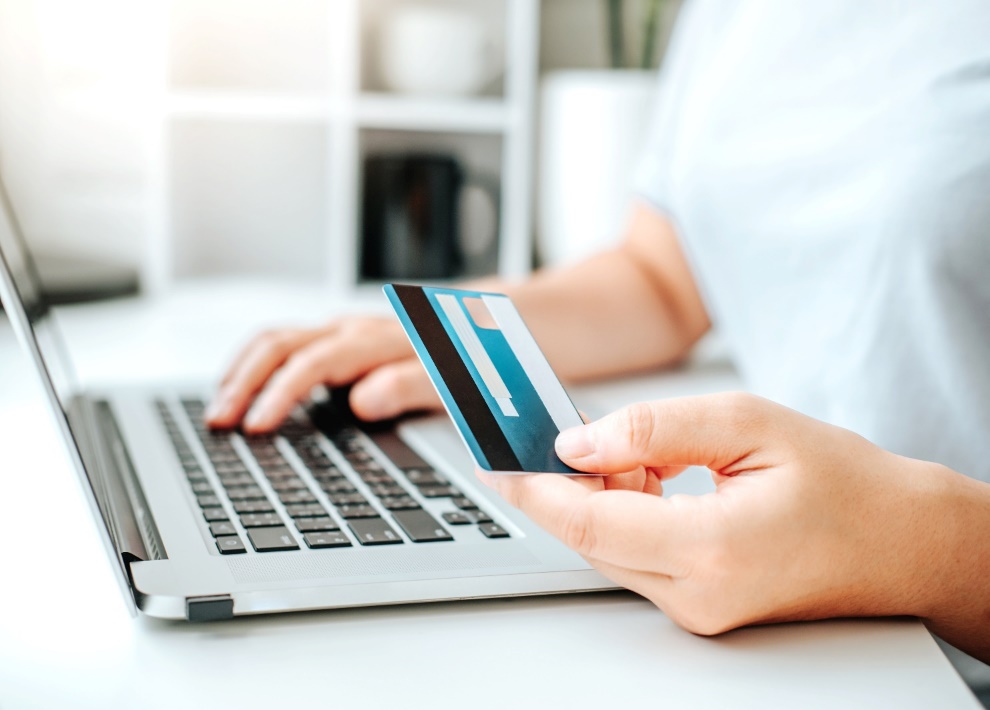 March 2024
Getting Started with Medicare
60
[Speaker Notes: This slide has animation.
Presenter Notes
Costs vary by plan.
Most people will pay:
A monthly premium (varies by plan and income)
A yearly deductible (if applicable)
Copayments or coinsurance
A percentage of the cost while in the coverage gap, begins at $5,030 for out-of-pocket spending in 2024
Once your out-of-pocket spending reaches $8,000 (including certain payments made by other people or entities on your behalf, including Medicare’s Extra Help program), you’ll automatically get “catastrophic coverage.” This means you’ll pay nothing for your covered Part D drugs for the rest of the calendar year.
If you have limited income and resources, you may qualify for Extra Help to pay for your drug coverage (see Lesson 7).
For more information on the coverage gap and catastrophic coverage, visit CMS.gov/files/document/lower-out-pocket-drug-costs-2024-and-2025-article.pdf to review the “Lower out-of-pocket drug costs in 2024 and 2025” article. 
Resources:
Medicare.gov/drug-coverage-part-d/costs-for-medicare-drug-coverage/costs-in-the-coverage-gap
Medicare.gov/drug-coverage-part-d/costs-for-medicare-drug-coverage/catastrophic-coverage]
Income-Related Monthly Adjustment Amount (IRMAA): Part D Premium for 2024
If your filing status and yearly income in 2022 was:
March 2024
Getting Started with Medicare
61
[Speaker Notes: Presenter Notes
Most people will pay the standard premium amount for drug coverage. If your modified adjusted gross income (MAGI) is above a certain amount, you may also pay an Income-Related Monthly Adjustment Amount (IRMAA). Roughly 7% of people with Medicare pay an IRMAA. The total 2024 Part D premiums for people with higher income are shown below.
The Bipartisan Budget Act of 2018 changed the income-related premium policy and adjusted the income thresholds for determining IRMAA. IRMAA is adjusted each year. It’s calculated on the national base beneficiary premium.
For 2024:
You pay only your plan premium if your yearly income in 2022 was $103,000 or less for an individual, or $206,000 or less for a married couple.
If you reported a MAGI above $103,000 and up to $129,000, and file an individual tax return, or file a joint tax return with an income above $206,000 and up to $258,000, you pay your plan premium and your IRMAA of $12.90. 
If you reported a MAGI above $129,000 and up to $161,000, and file an individual tax return, or file a joint tax return with an income above $258,000 and up to $322,000, you pay your plan premium and your IRMAA of $33.30.
If you reported a MAGI above $161,000 and up to $193,000, and file an individual tax return, or file a joint tax return with an income above $322,000 and up to $386,000, you pay your plan premium and your IRMAA of $53.80.
If you reported a MAGI above $193,000 and up to $500,000, and file an individual tax return, or file a joint tax return with an income above $386,000 and up to $750,000, you pay your plan premium and your IRMAA of $74.20 per month.
If you reported a MAGI of $500,000 or above, and file an individual tax return, or file a joint tax return with an income above $750,000, you pay your plan premium and your IRMAA of $81.00 per month.
NOTE: If you’re married filing separately, but you lived with your spouse at any time during the taxable year, and your income is $103,000 or less, you pay your plan premium. If you’re married filing separately, but you lived with your spouse at any time during the taxable year, and your income is above $103,000 and below $397,000, you pay YPP and IRMAA of $74.20 each month. And, if you’re married filing separately, but you lived with your spouse at any time during the taxable year, and your income is $397,000 or above, you pay YPP and IRMAA of $81.00 each month.
If your income changes for certain reasons, like divorce or retirement, you may be able to reduce your IRMAA. Visit SSA.gov/forms/ssa-44.pdf to view and print a copy of the “Medicare Income-Related Monthly Adjustment Amount – Life-Changing Event” form.]
Part D Late Enrollment Penalty 2024
You may have to pay more if you wait to join, unless you have:
Creditable prescription drug coverage 
Extra Help
You’ll pay the penalty for as long as you have coverage
1% for each full month eligible and without creditable prescription drug coverage
Multiply percentage by base beneficiary premium ($34.70 in 2024)
Amount changes every year
March 2024
Getting Started with Medicare
62
[Speaker Notes: This slide has animation.
Presenter Notes
You may owe a late enrollment penalty (in addition to your regular monthly premium) if you don’t join a drug plan during your Initial Enrollment Period (IEP), and you go for at least 63 days in a row without Part D or other creditable prescription drug coverage. Creditable prescription drug coverage (for example, from a current or former employer or union, TRICARE, Indian Health Service, the Department of Veterans Affairs, or individual health insurance coverage) is prescription drug coverage that’s expected to pay, on average, at least as much as Medicare’s standard drug coverage. Your plan must tell you each year if your non-Medicare drug coverage is creditable coverage. The amount of the late enrollment penalty depends on how long you went without Part D or other creditable prescription drug coverage. If you qualify for Extra Help, you won’t have to pay a late enrollment penalty. 
Medicare calculates the late enrollment penalty by multiplying 1% times the number of full, uncovered months you didn’t have Medicare drug coverage (once you qualified) or other creditable drug coverage times the current “national base beneficiary premium” ($34.70 in 2024). The final amount is rounded to the nearest $.10 and added to your plan’s monthly premium. The national base beneficiary premium may change each year, so the penalty amount may also change each year. You generally have to pay this penalty for as long as you have a drug plan. 
Your Medicare drug coverage is required to tell you if you owe a penalty, and what your payment will be. The late enrollment penalty goes to the Medicare Trust Fund, not the plan. If you don’t agree with your late enrollment penalty, you can ask Medicare for a review or reconsideration. You’ll need to fill out a reconsideration request form (that your plan will send you), and you’ll have the chance to send proof that supports your case. 
For more information, visit Medicare.gov/drug-coverage-part-d/costs-for-medicare-drug-coverage/part-d-late-enrollment-penalty.]
Who Can Join Part D?
NOTE: To join any Medicare drug or health plan you must be a United States citizen or lawfully present in the U.S.
March 2024
Getting Started with Medicare
63
[Speaker Notes: Presenter Notes
To join a drug plan, you must have Part A and/or Part B.
To join a Medicare Advantage Plan with drug coverage, you must have both Part A and Part B.
To join a Medicare Cost Plan with drug coverage or a Program of All-inclusive Care for the Elderly (PACE), you must have Part A and Part B, or have Part B only. Cost Plans and PACE programs are types of Medicare health plans available in certain, limited areas of the country (learn more in Lesson 5). 
Each plan has its own service area, which you must live in to join. People living in the U.S. territories, including Puerto Rico, the U.S. Virgin Islands, Guam, the Northern Mariana Islands, and American Samoa, can join. If you live outside the U.S. and its territories, or if you’re incarcerated, you’re not eligible to join a plan. This means you can’t get drug coverage. You must be lawfully present in the U.S. to join a plan.
Most people must join a drug plan to get drug coverage. So, while all people with Medicare can have this coverage, you need to take action to get it. If you qualify for Extra Help to pay for your prescription drugs, Medicare will enroll you in a drug plan unless you decline coverage or join a plan yourself (learn more in Lesson 7). You can only have one drug plan at a time.]
When Can I Join a Part D Plan?
Yes. It starts 3 months before the month you turn 65. Or, if you get Medicare due to a disability, it starts 3 months before your 25th month of disability.
Can I join during my 7-month Initial Enrollment Period (IEP)?
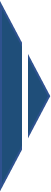 Can I sign up, switch, or join during the yearly Open Enrollment Period (OEP)?
Yes. It’s from October 15–December 7. Coverage begins January 1.
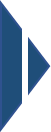 What if I get Part B for the first time during a General Enrollment Period (GEP)?
You can sign up for a Medicare drug coverage starting the date you submit your Part B application.
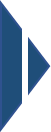 March 2024
Getting Started with Medicare
64
[Speaker Notes: This slide has animation.
Presenter Notes
You can join a drug plan during your 7-month IEP. Your IEP begins 3 months before the month you turn 65, includes the month you turn 65, and ends 3 months after the month you turn 65. Your coverage start date depends on the month you join. You can also join a Medicare drug plan during the 7-month period around your 25th month of getting disability benefits. If you get Medicare due to a disability, you can enroll in Medicare drug coverage starting 3 months before your 25th month of disability, and ending 3 months after your 25th month of disability. Your coverage start date depends on the month in which you join. 
If you qualify, you can join, switch, or drop a Medicare drug plan during the yearly Open Enrollment Period (OEP) from October 15–December 7. If you make a change during the OEP, your coverage starts January 1 (as long as your plan gets your request by December 7). For most people, this is the one time each year that they can make changes. 
If you have to buy Part A, and you and sign up for Part B during the Part B General Enrollment Period (GEP) from January 1–March 31, you can join a drug plan starting the date you submit your application for Part B. The SEP continues for the first 2 months of Part B enrollment. Your coverage begins the first month after the month the Part D plan gets your enrollment request.]
When Can I Join a Part D Plan? (continued)
What if I’m in a Medicare Advantage Plan on January 1 but I want to switch to Original Medicare?
You may add Medicare drug coverage if you switch during the Medicare Advantage OEP (January 1–March 31).
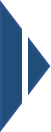 What if I’m new to Medicare and enrolled in a Medicare Advantage Plan during my IEP?
You can make a change within the first 3 months you have Medicare.
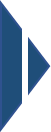 Can I join, switch, or drop a drug plan if I qualify for a Special Enrollment Period (SEP)?
Yes
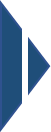 When’s the 5-star SEP?
December 8–November 30 each year, you can switch to Medicare drug coverage that has 5 stars for its overall rating.
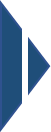 March 2024
Getting Started with Medicare
65
[Speaker Notes: This slide has animation.
Presenter Notes
Generally, you must stay enrolled for the calendar year. However, in certain situations you may change plans (like if you switch from Medicare Advantage to Original Medicare during the Medicare Advantage OEP, you may add drug coverage). The Medicare Advantage OEP is from January 1–March 31 each year. Your coverage begins the 1st day of the month after you join the plan. You must have Medicare Advantage (at any time) during the first 3 months of the year to use this enrollment period. Also, if you’re new to Medicare and you’re enrolled in a Medicare Advantage Plan during your IEP, you can make a change within the first 3 months you have Medicare, using the Medicare Advantage OEP. 
You may also qualify for a Special Enrollment Period (SEP), that allows you to join, switch, or drop your drug plan. Some circumstances where you may qualify for this type of SEP are: 
If you permanently move out of your plan’s service area, you lose your other creditable prescription drug coverage, you weren’t adequately informed that your other coverage wasn’t creditable, or that the coverage was reduced so that it’s no longer creditable; you enter, live at, or leave an institution (like a nursing home), or you get, lose, or have a change in your Medicaid or Extra Help.
If you have Extra Help. People with Extra Help can change plans once per quarter in the first 3 quarters of the calendar year. If someone’s notified that they’re “potentially at risk” or “at-risk” for misuse of opioids and other frequently abused medications under a drug management program, they can’t use this SEP as long as they’re enrolled in that plan or until the “at-risk” determination expires, or the plan terminates it. However, they can use the OEP and other SEPs that they qualify for.
You can switch to drug coverage that has an overall star rating of 5 stars from December 8–November 30 each year. You can only use this SEP once during this timeframe. For more enrollment period information, visit Medicare.gov/publications to review “Understanding Medicare Advantage & Medicare Drug Plan Enrollment Periods” (CMS Product No. 11219).]
Choosing a Part D Plan
Compare plans by computer or phone:
Find health and drug plans at Medicare.gov/plan-compare 
Call Medicare
Contact your SHIP at shiphelp.org for help comparing plans 
To join a Medicare drug plan, you can:
Join at Medicare.gov/plan-compare
Call 1-800-MEDICARE (1-800-633-4227) (TTY: 1-877-486-2048)
Join on the plan’s website or call the plan
Complete a paper enrollment form
The plan will notify you whether it has accepted or denied your application
March 2024
Getting Started with Medicare
66
[Speaker Notes: This slide has animation.
Presenter Notes
There’s help available to find the drug plan that’s right for you. You can visit Medicare.gov/plan-compare or call 1-800-MEDICARE (1-800-633-4227). TTY users can call 1-877-486-2048. You can also contact your SHIP for free help comparing drug plans. To find contact information for your local SHIP, visit shiphelp.org. 
After you pick a plan that meets your needs, call the company offering it and ask how to join. All plans must offer paper enrollment applications. Also, plans may let you join through their website or over the phone. Most plans also participate and offer enrollment through Medicare.gov/plan-compare. You can also call Medicare to join at 1-800-MEDICARE. 
Plans must process applications in a timely manner. After you apply, the plan must tell you if they’ve accepted or denied your application. Plans aren't allowed to deny your application based on your health condition or the drugs you're taking.]
Decision: Should I Join a Part D Plan?
If you don’t have creditable drug coverage, consider possible penalties:
Will joining when you’re first eligible help you avoid a likely lifetime late enrollment penalty if you join a plan later?
Do you qualify for Extra Help? If so, you may join a plan without penalty.
If you have creditable drug coverage, consider costs and coverage: 
Will you or your spouse or dependents lose your health coverage if you join a Medicare drug plan?
How do your out-of-pocket drug costs compare to out-of-pocket drug costs with a Medicare drug plan?
How will your costs change if you get Extra Help with Medicare drug plan costs?
March 2024
Getting Started with Medicare
67
[Speaker Notes: This slide has animation.
Presenter Notes
Everyone with Medicare has to make a decision about drug coverage. If you’re new to Medicare and already have other drug coverage (like from an employer or union), find out how your employer or union drug coverage works with Medicare, because your coverage may change if you join a drug plan. Your employer or union (or the plan that administers your drug coverage) will send you a “Creditable Coverage” disclosure each year, letting you know if it’s creditable prescription drug coverage (as good as Medicare Part D coverage). If you don’t get this information, ask your employer or union for it. 
Before making a decision, here are a few things you should consider:
Is your employer or union drug coverage creditable? If you decide not to join a drug plan when you first qualify, and you don’t have other creditable prescription drug coverage for at least 63 days in a row, or you don’t get Extra Help, you’ll likely pay a lifetime late enrollment penalty if you join Medicare drug coverage later.
Will you or your spouse or dependents lose all of your employer or union health coverage if you join Medicare drug coverage? 
How do your out-of-pocket drug costs with your employer or union drug coverage compare to out-of-pocket drug costs with Medicare drug coverage? 
How will your costs change if you get Extra Help with your Medicare drug costs?]
Check Your Knowledge: Question 7
Everyone with Medicare can choose to get drug coverage by joining a drug plan (Part D) if they meet all the conditions to join.
True
False
March 2024
Getting Started with Medicare
68
[Speaker Notes: This slide has animation.
​Presenter Notes​​
Check Your Knowledge: Question 7
Everyone with Medicare can choose to get drug coverage by joining a drug plan (Part D) if the meet all the conditions to join.
True
False
Answer: a. True
Everyone with Medicare can get drug coverage by joining a drug plan (Part D) if they meet all the conditions to join. If you don’t get Part D when you’re first eligible and you don’t have other creditable coverage, you may have to pay a late enrollment penalty for as long as you have a drug plan. You can also get drug coverage from a Medicare Advantage Plan (with drug coverage), but to join one you must have both Medicare Part A (Hospital Insurance) and Part B (Medical Insurance).]
Check Your Knowledge: Question 8
All Medicare drug coverage must cover all commercially available vaccines and vaccines covered under Part B. 
True
False
March 2024
Getting Started with Medicare
69
[Speaker Notes: This slide has animation.
​Presenter Notes​​
Check Your Knowledge: Question 8
All Medicare drug coverage must cover all commercially available vaccines and vaccines covered under Part B.
True
False
Answer: b. False 
Medicare drug coverage must cover all commercially available vaccines, (like shingles, tetanus, diphtheria, pertussis, and respiratory syncytial virus (RSV)), but not vaccines covered under Part B (like the COVID-19, flu and pneumococcal shots). People with drug coverage pay nothing out of pocket for vaccines recommended by the Advisory Committee on Immunization Practices. You or your health care provider can contact your drug plan for more information about vaccine coverage.]
Lesson 5
Medicare Advantage & Other Medicare Health Plans
[Speaker Notes: Presenter Notes
Lesson 5 explains Medicare Advantage (Part C), Cost Plans, and Programs of All-Inclusive Care for the Elderly (PACE).]
Lesson 5 Objectives
At the end of this lesson, you’ll be able to:
Explain Medicare Advantage Plans and how they work
Discuss what to consider when deciding whether to join a Medicare Advantage Plan, like coverage and costs
Explain who can join a plan, and when and how to join
Explain the difference between Medicare Advantage Plans and Medicare Supplement Insurance (Medigap) policies
Describe other types of Medicare health plans that may be available
March 2024
Getting Started with Medicare
71
[Speaker Notes: Presenter Notes
At the end of this lesson, you’ll be able to:
Explain Medicare Advantage Plans and how they work
Discuss what to consider when deciding whether to join a Medicare Advantage Plan, like coverage and costs
Explain who can join a plan, and when and how to join
Explain the difference between Medicare Advantage Plans and Medicare Supplement Insurance (Medigap) policies
Describe other types of Medicare health plans, like Medicare Cost Plans and Programs of All-inclusive Care for the Elderly (PACE) that may be available]
Medicare Advantage Plans (Part C)
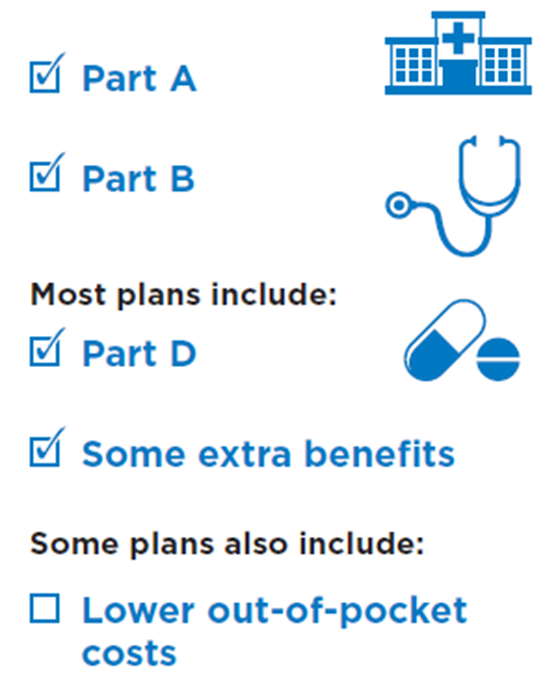 Another way (other than Original Medicare) to get your Medicare Part A (Hospital Insurance) and Part B (Medical Insurance) coverage
Offered by Medicare-approved private companies that must follow rules set by Medicare 
Most Medicare Advantage Plans include drug coverage (Part D)
In most cases, you’ll need to use health care providers who participate in the plan’s network (some plans offer non-emergency coverage out of network, but typically at a higher cost)
March 2024
Getting Started with Medicare
72
[Speaker Notes: This slide has animation.
Presenter Notes
A Medicare Advantage Plan is another way (other than Original Medicare) to get your Medicare Part A (Hospital Insurance) and Part B (Medical Insurance) coverage. Plans, sometimes called “Part C,” are offered by Medicare-approved private companies that must follow rules set by Medicare. If you join a Medicare Advantage Plan, you’ll still have Medicare, but you’ll get most of your Part A and Part B coverage from your Medicare Advantage Plan, not Original Medicare. Most Medicare Advantage Plans also include drug coverage (Part D). In many cases, you’ll need to use health care providers who participate in the plan’s network. These plans set a limit on what you’ll have to pay out of pocket each year for covered services. Some plans offer non-emergency coverage out of network, but typically at a higher cost. In many cases, you may need to get approval, also called prior authorization, from your plan before it covers certain drugs or services.  
You must use the card from your Medicare Advantage Plan to get your Medicare-covered services. Keep your red, white, and blue Medicare card in a safe place because you might need it later.]
How Medicare Advantage Plans Work
In a Medicare Advantage Plan, you:
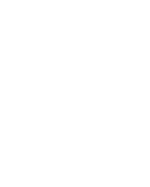 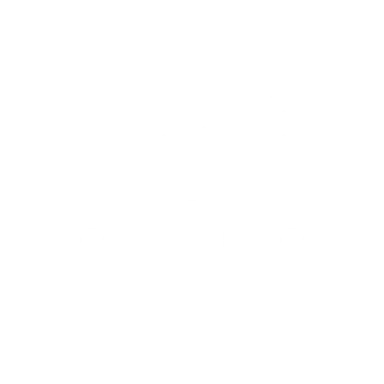 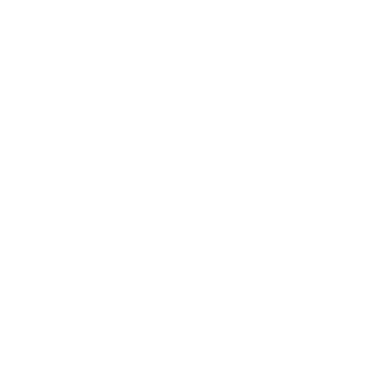 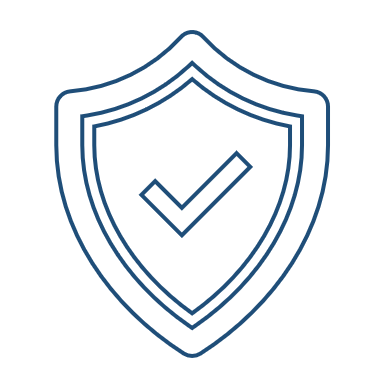 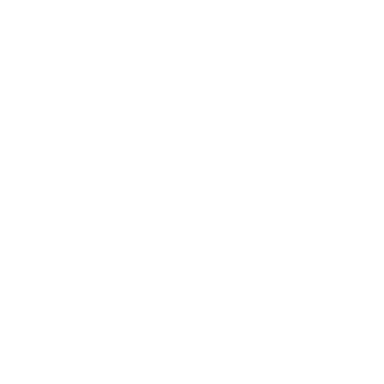 Are still in Medicare with all rights and protections
Have a yearly limit on out-of-pocket costs
Still get services covered by Part A and Part B
Can’t be charged more than Original Medicare for certain services, like chemotherapy, dialysis, and skilled nursing facility (SNF) care
May choose a plan that includes drug coverage and/or extra benefits like vision, dental or fitness and wellness benefits
March 2024
Getting Started with Medicare
73
[Speaker Notes: This slide has animation.
Presenter Notes
In a Medicare Advantage Plan, you:
Are still in Medicare with all of its rights and protections
Still get services covered by Part A and Part B, but the Medicare Advantage Plan covers those services instead of Original Medicare (you must have both Part A and Part B to join a Medicare Advantage Plan)
Can’t be charged more than Original Medicare for certain services, like chemotherapy, dialysis, and skilled nursing facility (SNF) care
May choose a plan that includes drug coverage 
May choose a plan that includes extra benefits Medicare doesn’t cover, like vision, dental, or fitness and wellness benefits
Have a yearly limit on your out-of-pocket costs
NOTE: Medicare Advantage Plans can cover more extra benefits than they have in the past, including transportation to doctor visits, over-the-counter prescription drugs, adult day-care services, and other services that promote your health and wellness. Plans can also tailor their plan offerings to people with certain chronic health conditions. You can get more details about these benefits from the plan materials. For CMS to approve an extra benefit, the benefit must focus directly on an enrollee’s health care needs and be recommended by a licensed medical professional as part of a care plan, if not directly provided by one. Visit CMSnationaltrainingprogram.cms.gov/resources to review “Medicare Advantage and Other Health Plans” for more information about expanded health-related extra benefits.]
How Medicare Advantage Plans Work (continued)
In a Medicare Advantage Plan:
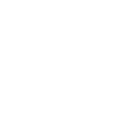 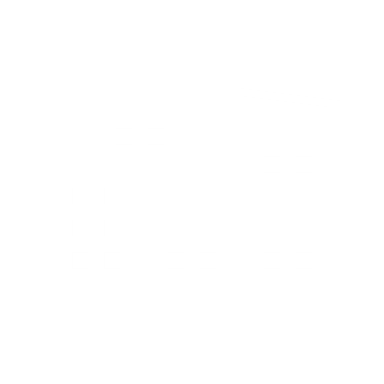 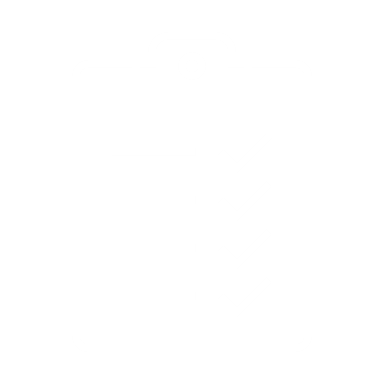 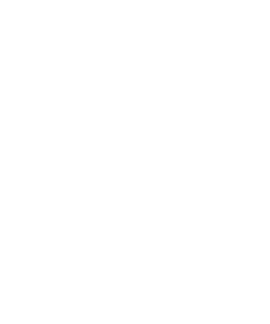 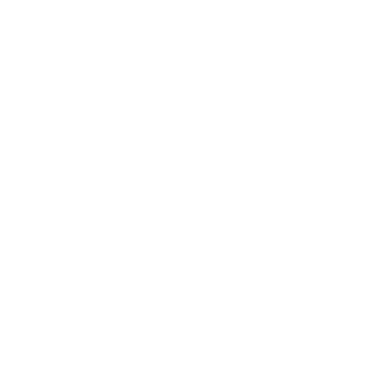 Each plan has a service area in which its enrollees must live
Each plan can charge different out-of-pocket costs and have different rules for how you get services (which can change each year)
Hospice care is covered, but by Original Medicare
You (or a provider acting on your behalf) can request to see if an item or service will be covered by the plan in advance (called an organization determination)
Medicare pays a fixed amount for your coverage each month to the companies offering Medicare Advantage Plans
March 2024
Getting Started with Medicare
74
[Speaker Notes: This slide has animation.
Presenter Notes
Each plan has a service area in which its enrollees must live.
You (or a provider acting on your behalf) can ask in advance if the plan covers an item or service. Sometimes you must do this for the service to be covered. This is called an “organization determination.” Contact your plan for more information.
Medicare pays a fixed amount for your coverage each month to the companies offering Medicare Advantage Plans. 
Each Medicare Advantage Plan can charge different out‑of‑pocket costs and have different rules for how you get services (like whether you need a referral to use a specialist or if you have to go to doctors, facilities, or suppliers that belong to the plan’s network for non‑emergency or non-urgent care). These rules can change each year. The plan must notify you about any changes before the start of the next enrollment year. 
Original Medicare covers hospice care, some new Medicare benefits, and some costs for clinical research studies even if you have a Medicare Advantage Plan. 
Sources:
Medicare.gov/health-drug-plans/health-plans 
Medicare.gov/health-drug-plans/health-plans/your-health-plan-options]
Different Types of Medicare Advantage Plans
Health Maintenance Organization (HMO) Plan
Preferred Provider Organization (PPO) Plan
Medical Savings Account 
(MSA) Plan
Medicare Advantage Plans
Private 
Fee-for-Service (PFFS) Plan
Special Needs Plan (SNP)
March 2024
Getting Started with Medicare
75
[Speaker Notes: Presenter Notes
The different types of Medicare Advantage Plans are:
Health Maintenance Organization (HMO) Plan - An HMO Plan is a type of Medicare Advantage Plan that generally provides health care coverage exclusively from doctors, other health care providers, or hospitals in the plan’s network (except emergency care, out-of-area urgent care, or temporary out-of-area dialysis). A network is a group of doctors, hospitals, and medical facilities that contract with a plan to provide services. Most HMOs also require you to get a referral from your primary care doctor for specialist care, so that your care is coordinated.
Preferred Provider Organization (PPO) Plan – A PPO is a Medicare Advantage Plan that has a network of doctors, specialists, hospitals, and other health care providers you can use. 
Special Needs Plan (SNPs) – A SNP provides benefits and services to people with specific diseases, certain health care needs, or who also have Medicaid coverage. SNPs tailor their benefits, provider choices, and what drugs they cover to best meet the specific needs of the groups they serve.
Private Fee-for-Service (PFFS) Plan - A PFFS Plan is another kind of Medicare Advantage Plan offered by a private health insurance company. The plan determines how much it will pay doctors, other health care providers, and hospitals, and how much you must pay when you get care. 
Medical Savings Account (MSA) Plan – MSA Plans combine a high-deductible insurance plan with a medical savings account:
High-deductible health plan: The first part of an MSA Plan is a special type of high-deductible Medicare Advantage Plan. The plan will only begin to cover your costs once you meet a high yearly deductible, which varies by plan.
Medical savings account: The second part of an MSA is a special type of savings account. The MSA Plan deposits money into your account that you can use to pay for your health care costs. 
For more information on the different types of Medicare Advantage Plans, visit CMSnationaltrainingprogram.cms.gov/sites/default/files/shared/2023%20Medicare%20Advantage%20%26%20Other%20Medicare%20Health%20Plans_508_FINAL_NEW%20LOGO.pptx to review the “Medicare Advantage & Other Medicare Health Plans” training module.]
When Can I Join a Medicare Advantage Plan?
You can join when you first qualify for Medicare, generally during your Initial Enrollment Period (IEP), which begins 3 months before you first qualify for both Part A and Part B.
When can I first join a Medicare Advantage Plan?
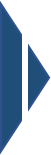 You can join a Medicare Advantage Plan with or without drug coverage.
What if I have Part A and sign up for Part B during a General Enrollment Period (GEP)?
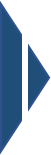 If I join a Medicare Advantage Plan, when can I make a change?
You can make changes during the yearly Open Enrollment Period (OEP), a Medicare Advantage OEP, or a Special Enrollment Period (SEP).
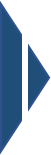 March 2024
Getting Started with Medicare
76
[Speaker Notes: This slide has animation.
Presenter Notes
You can join a Medicare Advantage Plan when you first qualify for Medicare during your Initial Enrollment Period, which begins the 3 months before you first qualify for both Part A and Part B and ends 3 months after you get Medicare.
If you have Part A coverage and you get Part B for the first time during a General Enrollment Period (GEP), you can join a Medicare Advantage Plan with or without drug coverage during the 3-month period immediately before the date you have both Part A and Part B for the first time. Remember, you must have both Part A and Part B to join a Medicare Advantage Plan.
After you enroll in a Medicare Advantage Plan, you can make changes:
During the yearly Open Enrollment Period (OEP), which starts on October 15 and ends on December 7 each year. 
During your Medicare Advantage Open Enrollment Period (Medicare Advantage OEP). You must be enrolled in a Medicare Advantage Plan (at any time) during the first 3 months of the year to use this enrollment period. The Medicare Advantage OEP runs from January 1–March 31 every year.
During the Open Enrollment Period for Institutionalized Individuals (OEPI) which allows an individual to change plans if they move into, reside in, or move out of an institution.
Using a Special Enrollment Period (SEP) for which you’re eligible. 
Source: Medicare.gov/basics/get-started-with-medicare/get-more-coverage/joining-a-plan]
How Do I Join a Medicare Advantage Plan?
Find and enroll in health and drug plans at Medicare.gov/plan-compare
Once you understand the plan’s rules and costs, here are ways to join:
Visit the plan’s website to see if you can join online
Fill out a paper enrollment form
Call the plan you want to join (visit Medicare.gov/plan-compare to get your plan’s contact information)
Call Medicare
March 2024
Getting Started with Medicare
77
[Speaker Notes: This slide has animation.
Presenter Notes
Not all Medicare Advantage Plans work the same way. Find and enroll in health and drug plans at Medicare.gov/plan-compare.
Once you understand the plan's rules and costs, here's how to join:
Visit the plan's website to see if you can join online.
Fill out a paper enrollment form. Contact the plan to get an enrollment form, fill it out, and return it to the plan. All plans must offer this option.
Call the plan you want to join. Get your plan's contact information from Medicare.gov/plan-compare.
Call 1-800-MEDICARE (1-800-633-4227). TTY users can call 1-877-486-2048.
Note: Medicare plans aren't allowed to call you to enroll you in a plan, unless you specifically ask for a call. Also, plans should never ask you for financial information, including credit card or bank account numbers, over the phone.]
Decision: Should I Join a Medicare Advantage Plan?
Consider
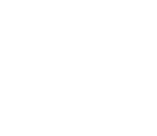 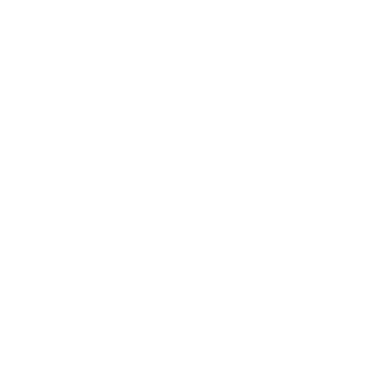 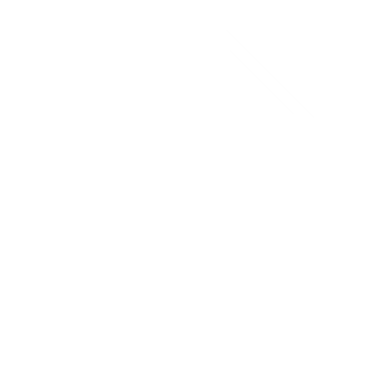 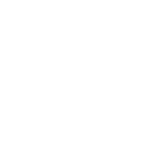 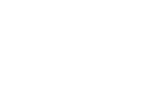 If the plan offers extra benefits (in addition to Original Medicare benefits) and if you need to pay extra to get them
Are my doctors in the plan’s network?
You may need a referral to use a specialist
You can only join/leave plan during certain periods
It doesn’t work with Medigap policies
NOTE: You must have Medicare Part A and Part B to join, and you must pay the Part B premium and usually a monthly plan premium.
March 2024
Getting Started with Medicare
78
[Speaker Notes: This slide has animation.
Presenter Notes
Here are some things to consider when deciding if you want to join a Medicare Advantage Plan:
You must have Part A and Part B
In addition to paying the Part B premium, you may have to pay a monthly plan premium
Does the plan offer extra benefits (in addition to Original Medicare benefits) and do you need to pay extra to get them?
Are my doctors in the plan’s network?
You may need a referral to use a specialist
You can only join/leave the plan during certain periods
Medicare Advantage Plans don’t work with Medigap policies]
How Are Medigap Policies & Medicare Advantage Plans Different?
March 2024
Getting Started with Medicare
79
[Speaker Notes: Presenter Notes
This chart displays a side-by-side comparison of Medigap policies and Medicare Advantage Plans.
Private companies offer both. 
Medigap must follow federal and state laws, but states are responsible for routine day-to-day oversight of standardized Medigap policies. Medicare Advantage Plans must be approved by Medicare.
Medigap policies only work with Original Medicare. They don’t work with Medicare Advantage Plans. If you join a Medicare Advantage Plan, you can’t use a Medigap policy to pay for the out-of-pocket costs you have in the Medicare Advantage Plan.
Original Medicare pays for many, but not all, health care services and supplies. Private insurance companies sell Medigap policies to help pay for some of the out-of-pocket costs (“gaps”) that Original Medicare doesn’t cover. Medigap policies don’t pay your Medicare premiums. Most Medigap policies don’t cover out-of-pocket drug expenses. If you want drug coverage, you’ll need to consider joining a Part D plan. Some older policies (no longer sold) may have included some drug coverage (Plan I). Medicare Advantage Plans cover Part A- and Part B-covered services, most include Part D, and may offer extra coverage like vision, hearing, dental, and wellness programs.
In both cases, you must have Part A and Part B.
You pay a premium for a Medigap policy, and you pay the Part B premium. In addition to paying the Part B premium in a Medicare Advantage Plan, you may have to pay a monthly plan premium.
If you already have a Medicare Advantage Plan, it’s illegal for anyone to sell you a Medigap policy unless you drop your Medicare Advantage Plan to go back to Original Medicare.]
Other Health Plans: Medicare Cost Plans
You can join even if you only have Part B
If you have Part A and Part B and go to a non-network provider:
Your services are covered under Original Medicare 
You’ll pay the Part A and Part B coinsurance and deductibles 
You can join anytime the plan accepts new members
You can leave anytime and return to Original Medicare 
You can either get your Medicare drug coverage from the Cost Plan (if offered) or you can join a Medicare drug plan
March 2024
Getting Started with Medicare
80
[Speaker Notes: This slide has animation
Presenter Notes (Suggestion: Presenter may mention if these plans are available in your area and who offers them.)
There are other types of Medicare health plans that provide Part A and Part B coverage, while others only offer Part B. Some also offer drug coverage. These plans have the same rules as Medicare Advantage Plans. However, each type has special rules and exceptions.
A Medicare Cost Plan is a type of Medicare health plan that’s available in certain, limited areas of the country. 
You can join even if you only have Part B.
If you have Part A and Part B and go to a non-network provider, Original Medicare covers the services. You’ll pay the Part A and Part B coinsurance and deductibles. 
You can join anytime the Cost Plan is accepting new members. 
You can leave anytime and return to Original Medicare. 
You can get your drug coverage from the Cost Plan (if offered) or you can join a drug plan. Even if the Cost Plan offers drug coverage, you can choose to get drug coverage from a separate drug plan.
Visit Medicare.gov/plan-compare or Medicare.gov/health-drug-plans/medicare-health-plans/your-coverage-options/other-medicare-health-plans for more information about Medicare Cost Plans.]
Other Health Plans: Program of All-inclusive Care for the Elderly (PACE) Plans
To qualify, you must:
Live in the service area of a PACE organization
Be 55 or older
Need a nursing home-level of care (as certified by your state)
Be able to live safely in the community with the PACE services
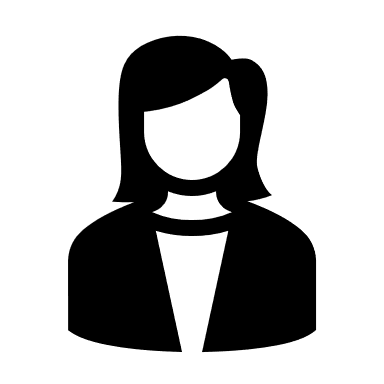 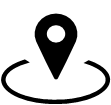 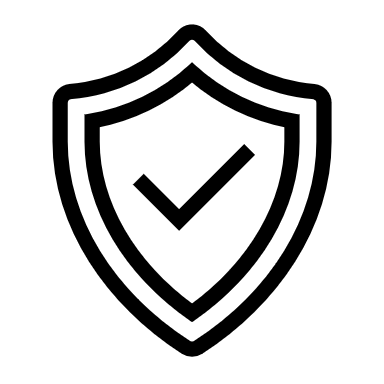 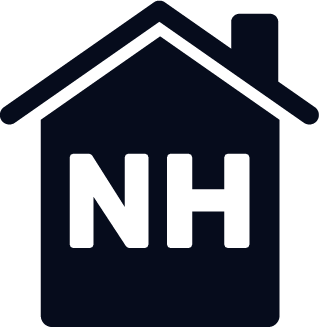 March 2024
Getting Started with Medicare
81
[Speaker Notes: This slide has animation.
Presenter Notes
Many states offer Programs of All-Inclusive Care for the Elderly (PACE), a Medicare and Medicaid Program that allows people who otherwise need a nursing home-level of care to remain in the community. 
To qualify for PACE, you must meet these conditions: 
You’re 55 or older. 
You live in the service area of a PACE organization. 
Your state certifies that you need a nursing home-level of care. 
At the time you join, you’re able to live safely in the community with the help of PACE services.]
Other Health Plans: Program of All-inclusive Care for the Elderly (PACE) (continued)
About PACE coverage and premiums:
If you have Medicare, but not Medicaid, you’ll be charged a monthly premium to cover the long-term care portion of the benefit and a premium for Medicare Part D drugs.
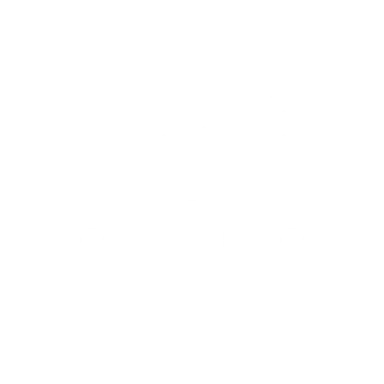 If you have Medicaid, you won’t have to pay a monthly premium for the long-term care portion of the benefit.
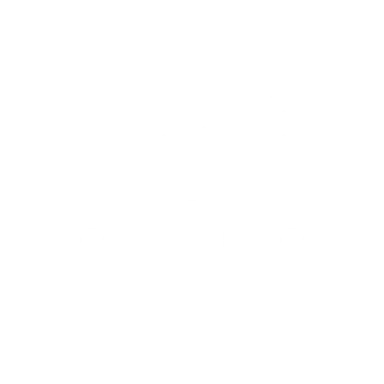 March 2024
Getting Started with Medicare
82
[Speaker Notes: This slide has animation.
Presenter Notes
PACE covers all Medicare- and Medicaid-covered care and services, and other services that the PACE team of health care professionals decides are necessary to improve and maintain your health. This includes drugs and any other medically necessary care, like doctor or health care provider visits, transportation, home care, hospital visits, and nursing home stays when necessary. 
If you have Medicaid, you won’t have to pay a monthly premium for the long-term care portion of the PACE benefit. If you have Medicare but not Medicaid, you’ll be charged a monthly premium to cover the long-term care portion of the PACE benefit and a premium for Medicare Part D drugs. However, in PACE, there’s never a deductible or copayment for any prescription drug, service, or care the PACE team of health care professionals approves. 
Visit Medicare.gov/plan-compare/#/pace to find out if there’s a PACE organization that serves your community. 
Visit Medicare.gov/health-drug-plans/health-plans/your-coverage-options/other-medicare-health-plans/PACE for more information on PACE.]
Check Your Knowledge: Question 9
With a Medicare Advantage Plan, you __________. (Select all that apply)
Are still in Medicare with all rights and protections
Still get Part A and Part B-covered services 
Can be charged different out-of-pocket costs depending on the plan
May choose a plan that offers extra benefits that Original Medicare doesn’t cover
March 2024
Getting Started with Medicare
83
[Speaker Notes: This slide has animation.​
​Presenter Notes​​
Check Your Knowledge: Question 9
With a Medicare Advantage Plan, you ___________.
Are still in Medicare with all rights and protections
Still get Part A and Part B-covered services 
Can be charged different out-of-pocket costs depending on the plan
May choose a plan that offers extra benefits that Original Medicare doesn’t cover
Answer: a, b, c, and d. 
In a Medicare Advantage Plan, you:
Are still in Medicare with all rights and protections
Still get services covered by Part A and Part B, but the Medicare Advantage Plan covers those services instead of Original Medicare (you must have both Part A and Part B to join a Medicare Advantage Plan)
Can’t be charged more than Original Medicare for certain services, like chemotherapy, dialysis, and skilled nursing facility (SNF) care
May choose a plan that includes drug coverage 
May choose a plan that includes extra benefits Medicare doesn’t cover, like vision, dental, or fitness and wellness benefits
Your out-of-pocket costs may vary depending on the plan
Have a yearly limit on your out-of-pocket costs]
Check Your Knowledge: Question 10
Which condition must you meet to qualify for Program of All-inclusive Care for the Elderly (PACE)? (Select all that apply) 
You’re 55 or older. 
You live in the service area of a PACE organization. 
Your state certifies that you need a nursing home-level of care. 
At the time you join, you’re able to live safely in the community with the help of PACE services.
March 2024
Getting Started with Medicare
84
[Speaker Notes: This slide has animation.​
​Presenter Notes​​
Check Your Knowledge: Question 10
Which condition must you meet to qualify for Program of All-inclusive Care for the Elderly (PACE)? (Select all that apply) 
You’re 55 or older. 
You live in the service area of a PACE organization. 
Your state certifies that you need a nursing home-level of care. 
At the time you join, you’re able to live safely in the community with the help of PACE services.
Answer: a, b, c, and d. 
Many states offer Programs of All-Inclusive Care for the Elderly (PACE), a Medicare and Medicaid Program that allows people who otherwise need a nursing home-level of care to remain in the community. 
To qualify for PACE, you must meet these conditions: 
You’re 55 or older. 
You live in the service area of a PACE organization. 
Your state certifies that you need a nursing home-level of care. 
At the time you join, you’re able to live safely in the community with the help of PACE services.]
Lesson 6
Medicare & the Health Insurance Marketplace®
[Speaker Notes: Presenter Notes
Lesson 6 explains Medicare and the Health Insurance Marketplace®.]
Lesson 6 Objectives
At the end of this lesson, you’ll be able to:
Explain what to do if you have Marketplace coverage and become eligible for Medicare
Discuss what to consider when deciding whether to join or keep a Marketplace plan instead of Medicare
Discuss Medicare and the Marketplace for people with disabilities
March 2024
Getting Started with Medicare
86
[Speaker Notes: Presenter Notes
At the end of this lesson, you’ll be able to:
Explain what to do if you have Marketplace coverage and become eligible for Medicare
Discuss what to consider when deciding whether to join or keep a Marketplace plan instead of Medicare 
Discuss Medicare and the Marketplace for people with disabilities]
Medicare & the Marketplace
If you have Medicare:
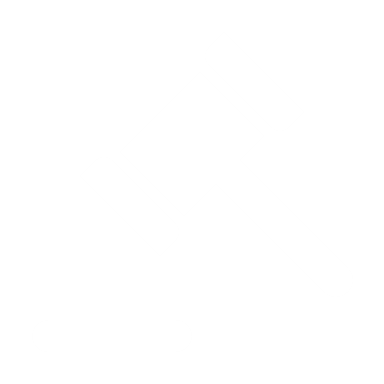 It’s against the law for someone to sell you a Marketplace plan
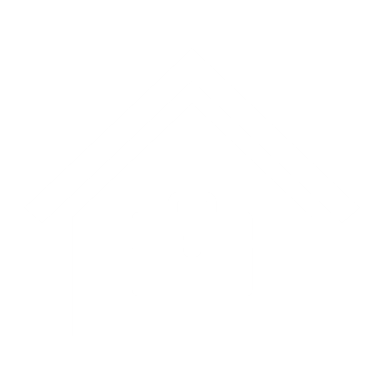 You may have a Marketplace plan through your employer, sold through the Small Business Health Options Program (SHOP) if you’re an active worker or a dependent of one
NOTE: SHOP plans are available through issuers, agents, and brokers, not through HealthCare.gov.
March 2024
Getting Started with Medicare
87
[Speaker Notes: This slide has animation. 
Presenter Notes
It’s against the law for someone who knows that you have Medicare to sell you a Marketplace plan. This is true even if you have only Medicare Part A (Hospital Insurance) or only Part B (Medical Insurance). The exception is a Marketplace plan through your employer (sold through the Small Business Health Options Program (SHOP)), if you're an active worker or a dependent of an active worker. 
SHOP coverage may pay first, before Medicare. If you don’t sign up for Medicare because you have employer coverage through SHOP, you won’t pay a late enrollment penalty if you apply anytime you have SHOP Marketplace coverage, or within 8 months of losing that coverage (if employer has 20 or more employees). This doesn’t include COBRA (Consolidated Omnibus Budget Reconciliation Act) coverage.
SHOP plans are available through issuers, agents, and brokers, not through HealthCare.gov. Visit HealthCare.gov/small-businesses/employers to learn more about the SHOP program.
For more information on the Marketplace, visit CMS.gov/marketplace/outreach-and-education/medicare-and-the-health-insurance-marketplace.pdf to view “Medicare & the Health Insurance Marketplace” (CMS Product No. 11694). You can also view the Medicare & the Health Insurance Marketplace training module at CMSnationaltrainingprogram.cms.gov/sites/default/files/shared/Marketplace%20to%20Medicare%202023%20FINAL_508.pptx.]
Marketplace & Becoming Eligible for Medicare
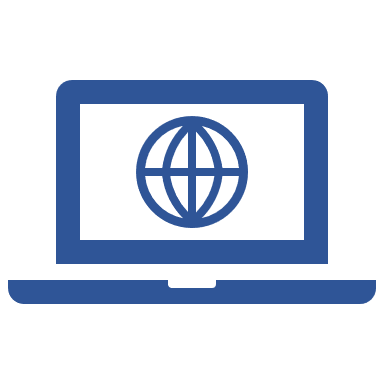 Use HealthCare.gov to connect to the Marketplace in your state.
Once you’re eligible for Medicare Part A (Hospital Insurance)
You won’t be eligible for premium tax credits or other cost savings you may be getting for your Marketplace plan
Sign up for Medicare 
During your Initial Enrollment Period (IEP) to avoid a possible lifetime late enrollment penalty
Connect with the Marketplace in your state
 Before your Medicare enrollment begins to learn more
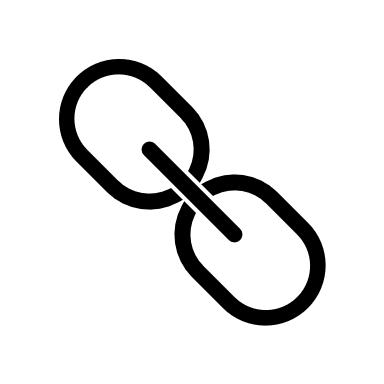 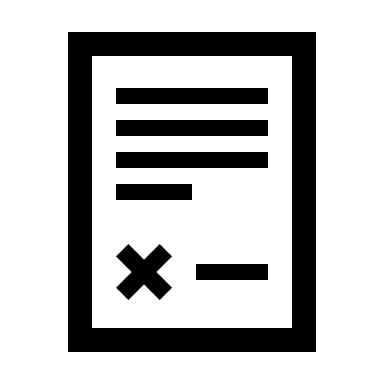 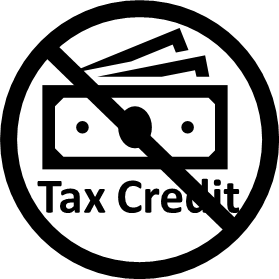 March 2024
Getting Started with Medicare
88
[Speaker Notes: This slide has animation.
Presenter Notes
If you have coverage through an individual Marketplace plan (not through an employer), you may want to end your Marketplace coverage and sign up for Medicare during your Initial Enrollment Period (IEP) to avoid the risk of a delay in future Medicare coverage and the possibility of a Medicare late enrollment penalty. You can keep your Marketplace plan after your Medicare coverage begins, but Marketplace coverage duplicates coverage you’re already getting through Medicare.
Once your Part A coverage starts, you’ll no longer qualify for any tax credits or other cost savings you may be getting for your Marketplace plan.
No matter how you get Medicare, whether through Original Medicare or a Medicare Advantage Plan, you need to return to the Marketplace and end any subsidies you’re getting, like tax credits or cost-sharing reductions. If you continue to get help paying your Marketplace plan premium after you have Medicare, you might have to pay back some or all the tax credits you got for months of overlapping coverage when you file your federal income taxes. 
Visit HealthCare.gov before your Medicare enrollment begins to connect to the Marketplace in your state and learn more. You can also find out how to cancel your Marketplace plan before your Medicare enrollment begins.
Once you’re eligible for Medicare, you’ll have an IEP to sign up. For most people, their 7-month Medicare IEP starts 3 months before their 65th birthday and ends 3 months after their 65th birthday. If you sign up for Medicare after your IEP, you may have to pay a late enrollment penalty for as long as you have Medicare. 
If you have individual Marketplace coverage and only sign up for Part A during your IEP, you won't be able to sign up for Part B later using the Special Enrollment Period (SEP). If you miss your IEP, you’ll have to wait until the General Enrollment Period (GEP). The GEP is from January 1–March 31 each year. Your coverage will begin the month after you sign up. If more than 12 months have passed since you turned 65, you could have to pay a lifetime late enrollment penalty for Part B.
Note: You may have Medicare and Marketplace coverage at the same time, only if you had your Marketplace coverage before you had Medicare. It’s against the law for someone who knows you have Medicare to sell you a Marketplace plan. If you decide to remain in a Marketplace plan after signing up for Part A, you should know there's no coordination of benefits between a Qualified Health Plan (QHP) and Medicare. It isn’t a secondary insurance. Also, drug coverage in a QHP may not be creditable and you may pay a penalty if you sign up for Part D later. A QHP is an insurance plan that’s certified by the Health Insurance Marketplace®, provides essential health benefits, follows established limits on cost-sharing (like deductibles, copayments, and out-of-pocket maximum amounts), and meets other requirements under the Affordable Care Act. For more information, visit HealthCare.gov/medicare/changing-from-marketplace-to-medicare.]
Choosing Marketplace Coverage Instead of Medicare
What if I have Medicare Part A and Medicare Part B (Medical Insurance), but I’m paying a premium for Part A?
You can drop your Part A and Part B coverage and get a Marketplace plan instead.
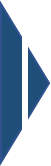 What if I only have Part B, and would have to pay a premium for Part A?
You can drop Part B and get a Marketplace plan instead.
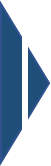 What if I’m eligible for Medicare but haven’t enrolled?
You can get a Marketplace plan if you haven’t enrolled because you’d have to pay for Part A, have a medical condition that qualifies you for Medicare, or are in your 24-month disability waiting period.
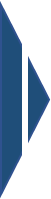 March 2024
Getting Started with Medicare
89
[Speaker Notes: This slide has animation.
Presenter Notes
You can choose Marketplace coverage instead of Medicare if:
You’re paying a premium for Part A—you can drop your Part A and Part B coverage and get a Marketplace plan instead
You only have Part B, and have to pay a premium for Part A—you can drop Part B and get a Marketplace plan instead 
You’re eligible for Medicare but haven’t enrolled because: 
You have to pay a premium for Part A
You have a medical condition that qualifies you for Medicare, like End-Stage Renal Disease (ESRD), but haven’t applied for Medicare coverage
You’re in your 24-month disability waiting period 
NOTE: Before choosing Marketplace coverage over Medicare, there are 2 important points for you to consider: 
If you sign up for Medicare after your IEP ends, you may have to pay a late enrollment penalty for as long as you have Medicare. 
Generally, you can sign up for Medicare only during the Medicare GEP (from January 1–March 31 each year). Your coverage begins the 1st day of the month after you sign up. This may cause a gap in your coverage.
You can contact your local SHIP office at shiphelp.org for help deciding whether to choose Marketplace coverage instead of Medicare.
Source: HealthCare.gov/medicare]
Check Your Knowledge: Question 11
Once you’re eligible for Medicare Part A (Hospital Insurance), you won’t be eligible for premium tax credits or other cost savings you may be getting for your Marketplace plan. 
True
False
March 2024
Getting Started with Medicare
90
[Speaker Notes: This slide has animation.
​Presenter Notes​​
Check Your Knowledge: Question 11
Once you’re eligible for Medicare Part A (Hospital Insurance), you won’t be eligible for premium tax credits or other cost savings you may be getting for your Marketplace plan. 
True 
False
Answer: a. True
No matter how you get Medicare, whether through Original Medicare or a Medicare Advantage Plan, you need to return to the Marketplace and end any subsidies you’re getting, like tax credits or cost-sharing reductions. If you continue to get help paying your Marketplace plan premium after you have Medicare, you might have to pay back some or all the tax credits you got for months of overlapping coverage when you file your federal income taxes.]
Lesson 7
Help for People with Limited Income & Resources
[Speaker Notes: Presenter Notes
Lesson 7 reviews options for people with limited income and resources, like the Medicare Savings Programs, Extra Help, Medicaid, and the Children’s Health Insurance Program (CHIP).]
Lesson 7 Objectives
At the end of this lesson, you’ll be able to:
Explain Medicare Savings Programs and minimum federal eligibility requirements
Explain other programs (Extra Help, Medicaid, and the Children’s Health Insurance Program (CHIP)) and who qualifies
March 2024
Getting Started with Medicare
92
[Speaker Notes: Presenter Notes
At the end of this lesson, you’ll be able to:
Explain Medicare Savings Programs and minimum federal eligibility requirements
Explain other programs (Extra Help, Medicaid, and the Children’s Health Insurance Program (CHIP)) and who qualifies for them]
Help for People with Limited Income & Resources
Medicaid
Medicare Savings Programs
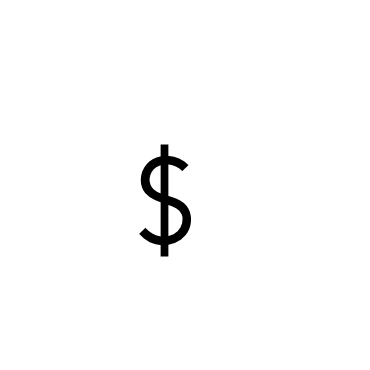 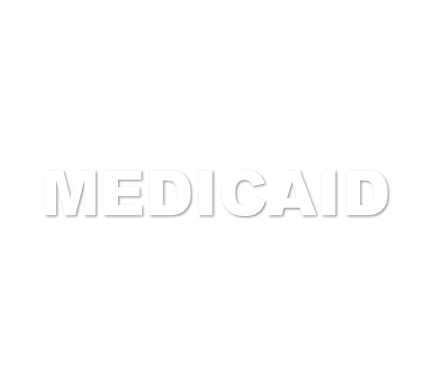 Extra Help
Children’s Health Insurance Program (CHIP)
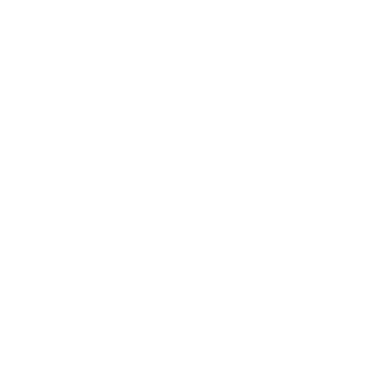 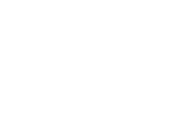 March 2024
Getting Started with Medicare
93
[Speaker Notes: This slide has animation.
Presenter Notes
There are programs available to help people with limited income and resources pay their health care and/or drug costs. These include the Medicare Savings Programs, Extra Help, Medicaid, and the Children’s Health Insurance Program (CHIP). You should apply for these programs if you have limited income and resources, or you have medical expenses that exceed your available income and resources. Even if you aren’t sure you qualify, you should apply. 
Medicare Savings Programs: These state programs help pay your Medicare costs, including Medicare premiums, deductibles, coinsurance, and copayments. They often have higher income and resource guidelines than full Medicaid. Call your State Medical Assistance (Medicaid) office. Visit Medicaid.gov/about-us/beneficiary-resources/index.html#statemenu to find your state’s Medicaid office.
Extra Help: This program helps people with limited income and resources with the costs of Medicare drug coverage. It's also called the low-income subsidy. Some people with Medicare must apply for Extra Help and other people automatically qualify. You can apply by filling out a paper application, applying online at SSA.gov/medicare/part-d-extra-help, or contacting your State Medical Assistance (Medicaid) office. Visit Medicaid.gov/about-us/beneficiary-resources/index.html#statemenu to find your state’s Medicaid office.
Medicaid: This program helps pay medical costs for some people with limited income and resources. It offers benefits that Medicare doesn’t normally cover, like nursing home care and personal care services. It's jointly funded by the federal and state governments and is administered by each state. Visit Medicaid.gov/about-us/beneficiary-resources/index.html#statemenu to find your state’s Medicaid office.
CHIP: This program provides low‑cost health insurance to children in families who earn too much income to qualify for Medicaid, but not enough to buy private health insurance. Visit InsureKidsNow.gov or call 1-877-KIDS-NOW (1-877-543-7669) for more information.
NOTE: You can apply for Medicaid any time of year—Medicaid and CHIP don’t have Open Enrollment Periods.
For more information, visit Medicare.gov/your-medicare-costs/get-help-paying-costs or contact your State Health Insurance Assistance Program (SHIP) at shiphelp.org.]
2024 Minimum Federal Eligibility Requirements for Medicare Savings Programs
Resource limits for QMB, SLMB, and QI are $9,430 for an individual and $14,130 for a married couple. 
Resource limits for QDWI are $4,000 for an individual and $6,000 for a married couple.
March 2024
Getting Started with Medicare
94
[Speaker Notes: Presenter Notes
These are the 2024 Medicare Savings Programs (MSP) federal minimum eligibility requirements for the 48 contiguous states. Limits are slightly higher in Alaska and Hawaii. 
To qualify for the Qualified Medicare Beneficiary (QMB) Program, you must qualify for Medicare Part A (Hospital Insurance) and have an income that’s no more than 100% of the federal poverty level (FPL). Your coverage starts the first month after you meet the QMB eligibility requirements (can’t be retroactive).
To qualify for the Specified Low-Income Medicare Beneficiary (SLMB) Program, you must qualify for Part A and have an income that’s more than 100% and less than 120% of the FPL.
To qualify for the Qualifying Individual (QI) Program, you must not qualify for any other Medicaid eligibility group. In addition, you must qualify for Part A and have an income that’s at least 120% of the FPL and less than 135% of the FPL. 
In 2024, the resource limits for the QMB, SLMB, and QI programs are $9,430 for a single person and $14,130 for a married person living with a spouse. Resource limits are adjusted on January 1 of each year, based on the change in the annual consumer price index since September of the previous year (official in April of each year). States can disregard certain income and resources if the Centers for Medicare and Medicaid Services (CMS) approve the changes. Countable resources include money in a checking account or savings account, stocks, and bonds.
To qualify for the Qualifying Disabled & Working Individuals (QDWI) Program, you must:
Have a disability
Be working
Have lost your Social Security disability benefits and Medicare premium-free Part A because you returned to work
Have resources worth less than $4,000 for an individual and $6,000 for a married couple, not counting the home where you live, usually one car, and certain insurance in 2024
Not already be eligible for Medicaid
States can ask people with incomes between 150% and 200% of the FPL to pay a part of their Part A premium. The resource limits are $4,000 (individual) and $6,000 (married couple).
For more Medicare Savings Programs information, visit Medicare.gov/your-medicare-costs/get-help-paying-costs/medicare-savings-programs. Or call your State Medical Assistance (Medicaid) office. Visit Medicaid.gov/about-us/beneficiary-resources/index.html#statemenu to find your state’s Medicaid office. 
States can effectively raise the federal floor for income and resources standards under the authority of section 1902(r)(2) of the Social Security Act, which generally permits state Medicaid agencies to disregard income and/or resources that are counted under certain standard financial eligibility methodologies. Some states have used the authority of section 1902(r)(2) of the Act to eliminate any resource criteria for the MSP groups (CMS.gov/Medicare-Medicaid-Coordination/Medicare-and-Medicaid-Coordination/Medicare-Medicaid-Coordination-Office/Downloads/MMCO_DualEligibleDefinition.pdf).]
What’s Extra Help?
Program to help people pay for Medicare drug costs (Part D) (also called the low-income subsidy (LIS))
You pay no premiums or deductible, and small or no copayments
No coverage gap or Part D late enrollment penalty if you qualify for Extra Help
NOTE: If you qualify for Extra Help, a Special Enrollment Period (SEP) allows you to change your Medicare drug plan (also known as a PDP) once per quarter in the first 3 quarters of the year.
March 2024
Getting Started with Medicare
95
[Speaker Notes: This slide has animation.
Presenter Notes
Extra Help is a Medicare Program that helps people with limited income and resources pay Medicare drug program costs, like premiums, deductibles, and coinsurance. 
You’ll pay no premiums or deductible and have small or no copayments. 
If you qualify for Extra Help, you won’t have a coverage gap or Part D late-enrollment penalty. 
You can change plans once per calendar quarter in the first 3 quarters of the year. If you want to change plans in the 4th quarter, you’d use the Open Enrollment Period (OEP). To change plans, you just need to join a new plan. That will automatically disenroll you from your old plan.
NOTE: Residents of the U.S. territories aren’t eligible for Extra Help. Each of the territories helps its own residents with Medicare drug costs. This help is generally for residents who qualify for and are enrolled in Medicaid. This assistance isn’t the same as Extra Help. 
For low-income subsidy information, visit CMS.gov/Medicare/Prescription-Drug-Coverage/LimitedIncomeandResources.]
Qualifying for Extra Help
If you don’t automatically qualify you must:
Apply online at SSA.gov/medicare/part-d-extra-help and visit secure.ssa.gov/i1020/Ee001View.action for the “Application for Help with Medicare Prescription Drug Plan Costs” (SSA-1020)
You automatically qualify for Extra Help if you get:
Full Medicaid coverage
Supplemental Security Income (SSI) 
Help from Medicaid paying your Medicare premiums (Medicare Savings Programs; sometimes called “partial dual”)
March 2024
Getting Started with Medicare
96
[Speaker Notes: This slide has animation.
Presenter Notes
You automatically qualify for Extra Help (and don’t need to apply) if you have Medicare and get full Medicaid coverage (sometimes called “full dual”), Supplemental Security Income (SSI) benefits, or help from Medicaid paying your Medicare Part B (Hospital Insurance) premiums (Medicare Savings Programs; sometimes called “partial dual”). 
If you don’t meet one of these conditions, you may still qualify for Extra Help, but you’ll need to apply for it. If you think you qualify but aren’t sure, you should still apply. You can apply for Extra Help at any time, and if you’re denied, you can reapply if your circumstances change. Eligibility for Extra Help may be determined by either Social Security or your State Medical Assistance (Medicaid) office. 
NOTE: Part D plans may offer you up to a 3-month grace period for the collection of premiums and cost sharing if you no longer automatically qualify for the LIS in 2024 but can demonstrate that you applied.
You can apply for Extra Help:
Online at SSA.gov/medicare/part-d-extra-help Completing a paper application you can get by calling Social Security at 1-800-772-1213. TTY users can call 1-800-325-0778.
Through your Medicaid office. Visit Medicaid.gov/about-us/beneficiary-resources/index.html#statemenu to find your state’s Medicaid office.
With a local organization, like a State Health Insurance Assistance Program (SHIP). To get the SHIP phone number for your state, visit shiphelp.org. 
You can apply yourself, or someone with the authority (like with Power of Attorney) to act on your behalf can file your application, or you can ask someone else to help you apply.
If you apply for Extra Help, Social Security will transmit the data from your application to your State Medicaid office to initiate an application for Medicare Savings Programs. As mentioned earlier, Medicare Savings Programs can help pay your Medicare premiums.]
What’s Medicaid?
In November 2023,
Medicaid provided health coverage to:
Joint federal and state program
Helps pay health care costs for people with limited income and resources, or whose medical expenses exceed their available income
Some people qualify for Medicare and Medicaid
May cover services that Medicare may not or may partially cover, like nursing home care, personal care, and home- and community-based services
85.8 million people
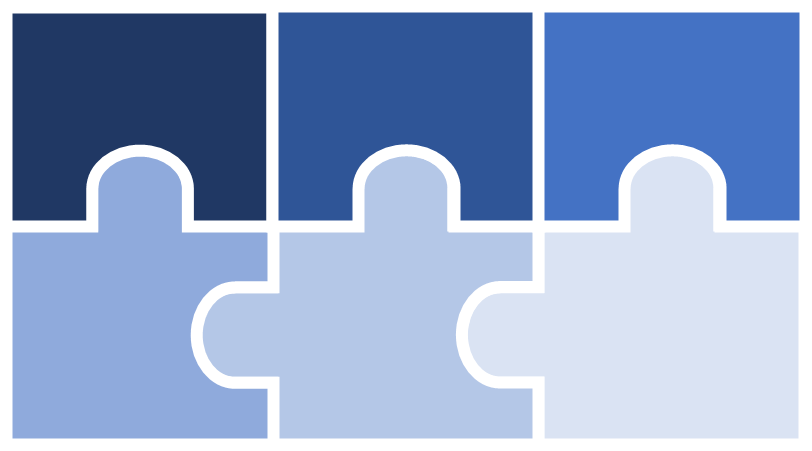 Low-income individuals
People with disabilities
Seniors
Pregnant individuals
Children
Parents
March 2024
Getting Started with Medicare
97
[Speaker Notes: This slide has animation.
Presenter Notes
Medicaid is a joint federal and state program that helps pay health care costs if you have limited income and/or resources and meet other requirements. Some people qualify for both Medicare and Medicaid. 
If you have Medicare and full Medicaid coverage, most of your health care costs are covered. You can get your Medicare coverage through Original Medicare or a Medicare Advantage Plan. 
If you have Medicare and full Medicaid coverage, Medicare drug coverage covers your prescription drugs. You automatically qualify for Extra Help paying your Medicare drug costs. Medicaid may still cover some drugs that Medicare doesn’t cover. 
People with full Medicaid coverage may get coverage for services that Medicare doesn’t cover or only partially covers, like nursing home care, personal care, transportation to medical services, home- and community-based services, home-delivered meals, and dental, vision, and hearing services. 
Medicaid is the largest source of funding for medical and health-related services for people with limited income and resources. Medicaid provides health coverage to an estimated 85.8 million people (in November 2023), including children, pregnant individuals, parents, seniors, people with disabilities, and some low-income adults.
Medicaid Programs vary from state to state. They may also have different names, like “Medical Assistance” or “Medi-Cal.” Each state has different income and resource requirements.
Call your State Medical Assistance (Medicaid) office for more information, to see if you qualify, and learn how to apply. Visit Medicaid.gov/about-us/beneficiary-resources/index.html#statemenu. 
Source: Medicaid.gov/medicaid/program-information/medicaid-and-chip-enrollment-data/report-highlights/index]
How Are Medicare & Medicaid Different?
March 2024
Getting Started with Medicare
98
[Speaker Notes: Presenter Notes
Medicare and Medicaid are different in these ways:
Medicare is a national program that's consistent across the country. Medicaid is made up of statewide programs that vary among states.
Medicare is administered by the federal government. Medicaid is administered by state governments within broad federal rules (federal/state partnership).
Medicare is insurance for people 65 and older, people under 65 with certain disabilities, or any age with End-Stage Renal Disease (ESRD). Medicaid is health insurance for people based on need-financial and non-financial requirements.
Medicare is the nation’s primary payer of inpatient hospital services to the disabled, elderly, and people with ESRD. Medicaid is the nation’s primary public payer of acute health, mental health, and long-term care services.]
What’s the Children’s Health Insurance Program (CHIP)?
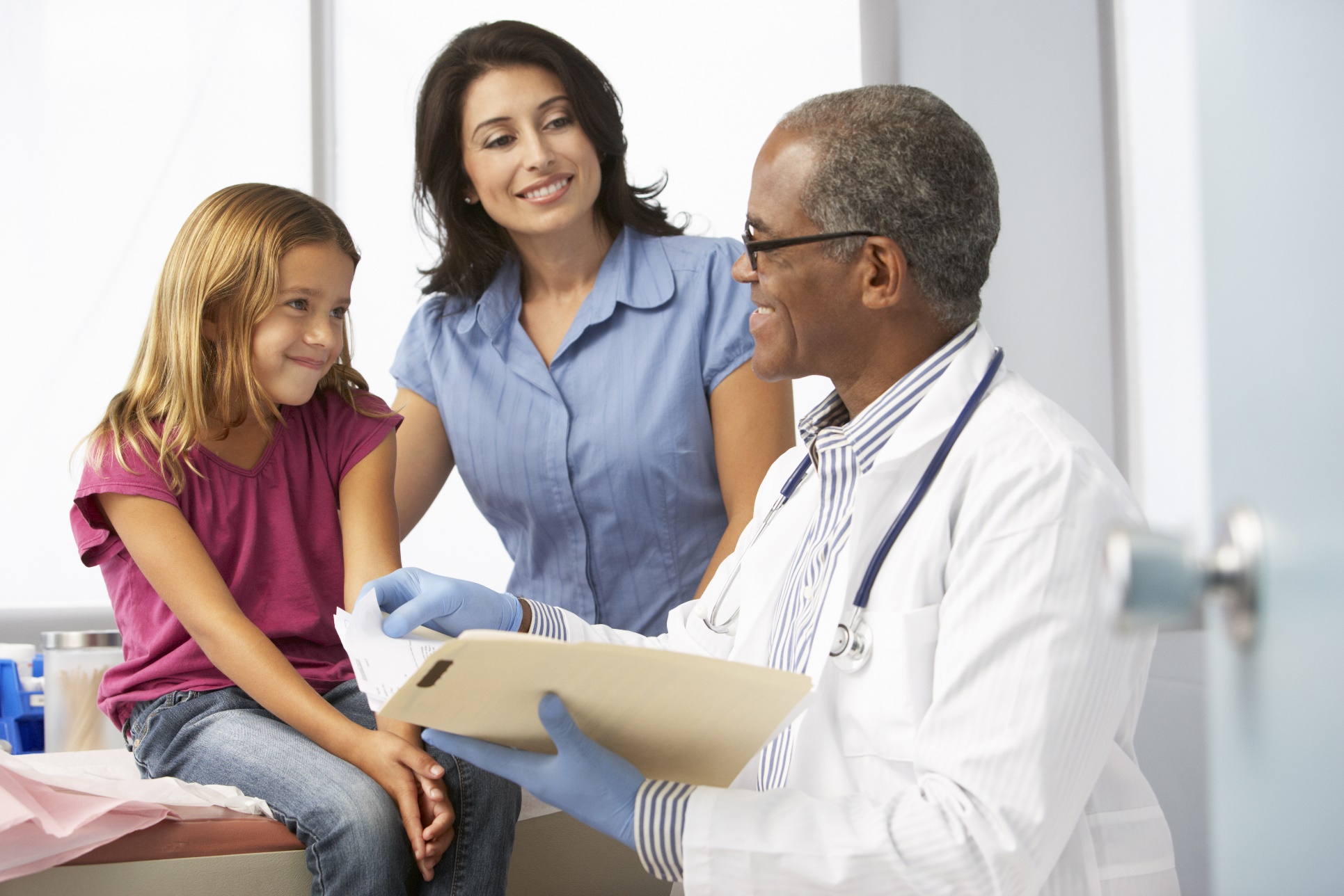 Health coverage for uninsured children in families earning too much to qualify for Medicaid, but too little for private insurance
Jointly funded by federal and state governments
Administered by states
For CHIP information by state:
Visit Medicaid.gov/chip/state-program-information/chip-state-program-information.html
6.9 million children (2023)
March 2024
Getting Started with Medicare
99
[Speaker Notes: This slide has animation.
Presenter Notes
Like Medicaid, CHIP is a partnership between the states and the federal government that provides health coverage to eligible children, and some pregnant women, through both Medicaid and separate CHIP Programs. States administer CHIP within broad guidelines established by CMS, and the program is funded jointly by states and the federal government.
As of June 2023, there were over 6.9 million children enrolled in the CHIP program.
Call your State Medical Assistance (Medicaid) office for more information and to see if you qualify for CHIP. Also, visit InsureKidsNow.gov to learn more about coverage options for your family.
To see CHIP information by state, visit Medicaid.gov/chip/state-program-information/chip-state-program-information.
Resource: Medicaid.gov/medicaid/program-information/medicaid-and-chip-enrollment-data/report-highlights/index]
Check Your Knowledge: Question 12
Which of the following Medicare Savings Programs only helps pay Part A premiums?
Qualified Medicare Beneficiary (QMB) Program
Specified Low-Income Medicare Beneficiary (SLMB) Program
Qualifying Individual (QI) Program
Qualifying Disabled & Working Individuals (QDWI) Program
March 2024
Getting Started with Medicare
100
[Speaker Notes: This slide has animation.
​Presenter Notes​​
Check Your Knowledge: Question 12
Which of the following Medicare Savings Programs only helps pay Part A premiums?  
Qualified Medicare Beneficiary (QMB) Program
Specified Low-Income Medicare Beneficiary (SLMB) Program
Qualifying Individual (QI) Program
Qualifying Disabled & Working Individuals (QDWI) Program
Answer: d. Qualifying Disabled & Working Individuals (QDWI) Program
The QDWI Program helps pay Part A premiums only. The QMB Program helps pay Part A and Part B premiums, and other cost sharing (like deductibles, coinsurance, and copayments). The SLMB and QI programs help pay Part B premiums only.]
Helpful Websites
01
Medicare
Medicare.gov
Medicaid
02
Medicaid.gov
Social Security
03
SSA.gov
Health Insurance Marketplace®
HealthCare.gov
04
Children’s Health Insurance Program
InsureKidsNow.gov
05
State Health Insurance Assistance Program (SHIP)
shiphelp.org
06
CMS National Training Program
CMSnationaltrainingprogram.cms.gov
07
March 2024
Getting Started with Medicare
101
[Speaker Notes: Presenter Notes
There are a variety of resources available to help you learn more and answer any questions, including: 
Medicare website – Medicare.gov. You can also call 1-800-MEDICARE (1-800-633-4227). TTY users can call 1-877-486-2048. 
Medicaid website – Medicaid.gov.
Social Security website – SSA.gov. You can also call your local Social Security office.
Health Insurance Marketplace® website – HealthCare.gov.
Children’s Health Insurance Program website – InsureKidsNow.gov.
State Health Insurance Assistance Program (SHIP) – You can contact your local SHIP office at shiphelp.org.
CMS National Training Program website – CMSnationaltrainingprogram.cms.gov.]
Decisions affect the type of coverage you get
Medicare is a health insurance program
Key Points to Remember
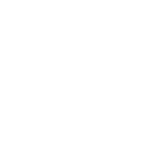 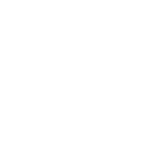 Certain decisions are time-sensitive
Medicare doesn’t cover all your health care costs
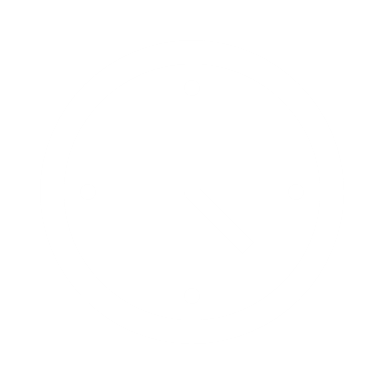 There are programs for people with limited income and resources
You have choices in how you get coverage
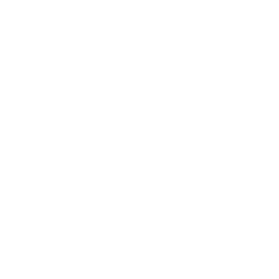 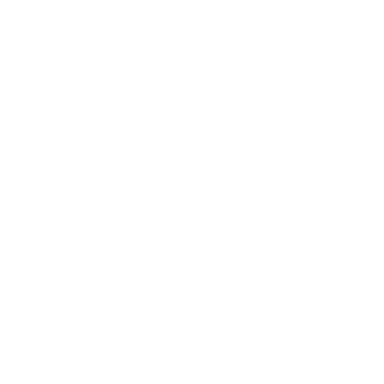 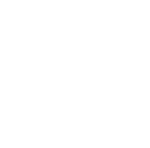 March 2024
Getting Started with Medicare
102
[Speaker Notes: This slide has animation.
Presenter Notes
Here are some key points to remember:
Medicare is a health insurance program.
It doesn’t cover all of your health care costs.
You have choices in how you get your coverage.
You have decisions to make. It’s important to know when you need to take action. Your decisions affect the type of coverage you get. 
Certain decisions are time-sensitive. 
There are programs for people with limited income and resources.]
Acronyms (AL–MA)
ALS Amyotrophic Lateral Sclerosis
CHAMPVA Civilian Health and Medical Program of the Department of Veterans Affairs 
CHIP Children’s Health Insurance Program 
CMS Centers for Medicare & Medicaid Services 
COBRA Consolidated Omnibus Budget Reconciliation Act
DME Durable Medical Equipment
ESRD End-Stage Renal Disease 
FICA Federal Insurance Contributions Act 
FPL Federal Poverty Level 
GEP General Enrollment Period 
GHP Group Health Plan 

HSA Health Savings Account 
IEP Initial Enrollment Period 
IRMAA Income-Related Monthly Adjustment Amount 
IRS Internal Revenue Service
LIS Low-income Subsidy
MAC Medicare Administrative Contractor
MA OEP Medicare Advantage Open Enrollment Period
MA-PD Medicare Advantage Plan with Drug Coverage
MACRA Medicare Access and 
CHIP Reauthorization Act 
MAGI Modified Adjusted Gross Income
March 2024
Getting Started with Medicare
103
Acronyms (NT–VA)
NTP National Training Program 
OEP Open Enrollment Period 
OPM Office of Personnel ManagementPACE Programs of All-Inclusive Care for the Elderly 
PDP Prescription Drug Plan 
QDWI Qualifying Disabled & Working Individuals
QHP Qualified Health Plan 
QI Qualified Individual 
QMB Qualified Medicare Beneficiary 
RNHCI Religious Nonmedical Health Care Institutions
RRB Railroad Retirement Board 

SEP Special Enrollment Period 
SHIP State Health Insurance Assistance Program 
SHOP Small Business Health Options Program 
SLMB Specified Low-income Medicare Beneficiary 
SNF Skilled Nursing Facility 
SSDI Social Security Disability Insurance 
SSI Supplemental Security Income
TFL TRICARE For Life 
TTY Teletypewriter/Text Telephone 
VA U.S. Department of Veterans Affairs
March 2024
Getting Started with Medicare
104
[Speaker Notes: Presenter Notes]
Stay Connected
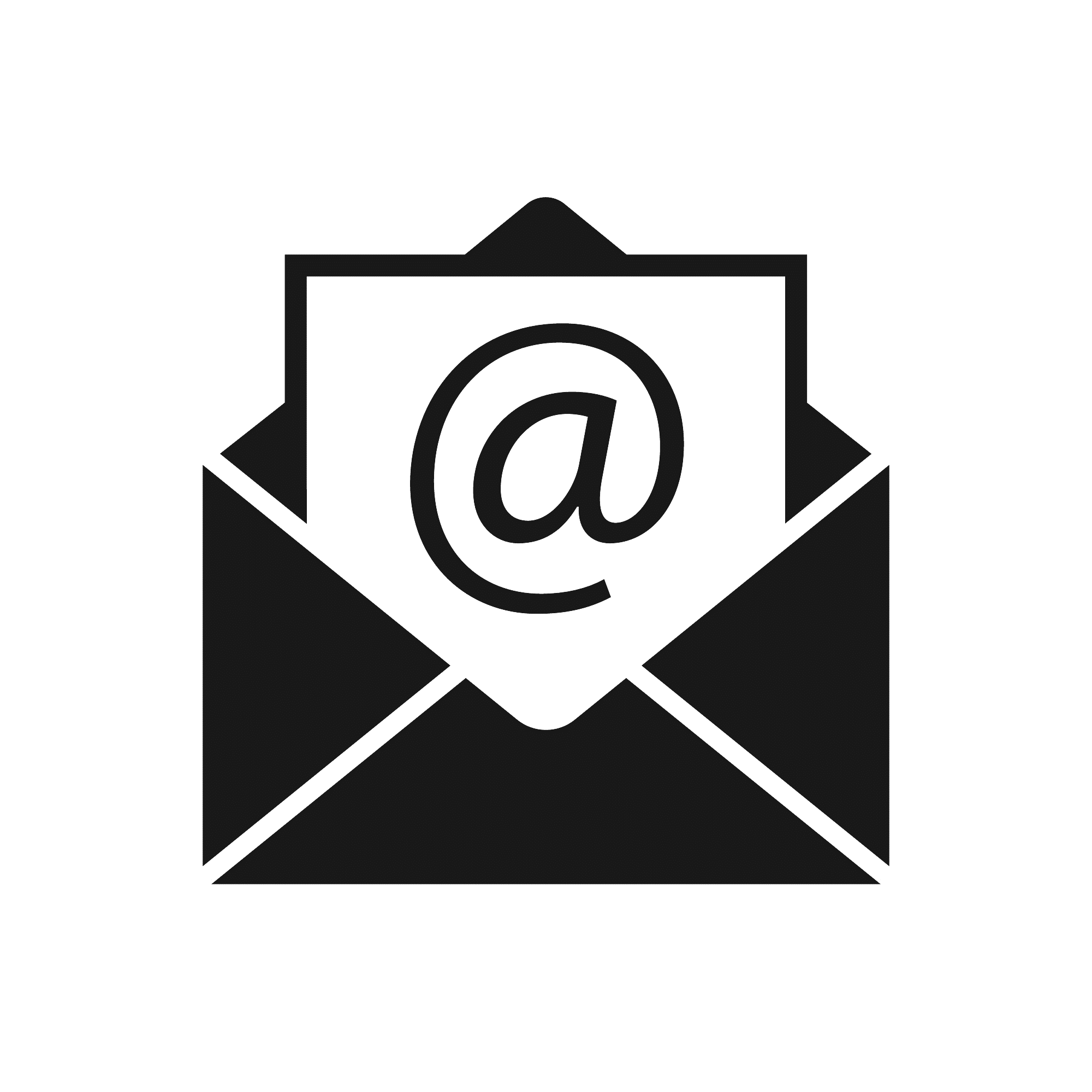 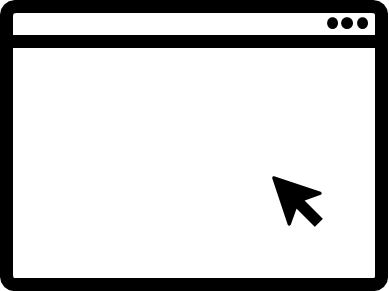 Contact us at training@cms.hhs.gov.
To view available training materials, or subscribe to our email list, visit
CMSnationaltrainingprogram.cms.gov.
March 2024
Getting Started with Medicare
105
[Speaker Notes: Presenter Notes
Stay connected. Visit CMSnationaltrainingprogram.cms.gov to view national training program materials and to subscribe to our email list. Contact us at training@cms.hhs.gov.]